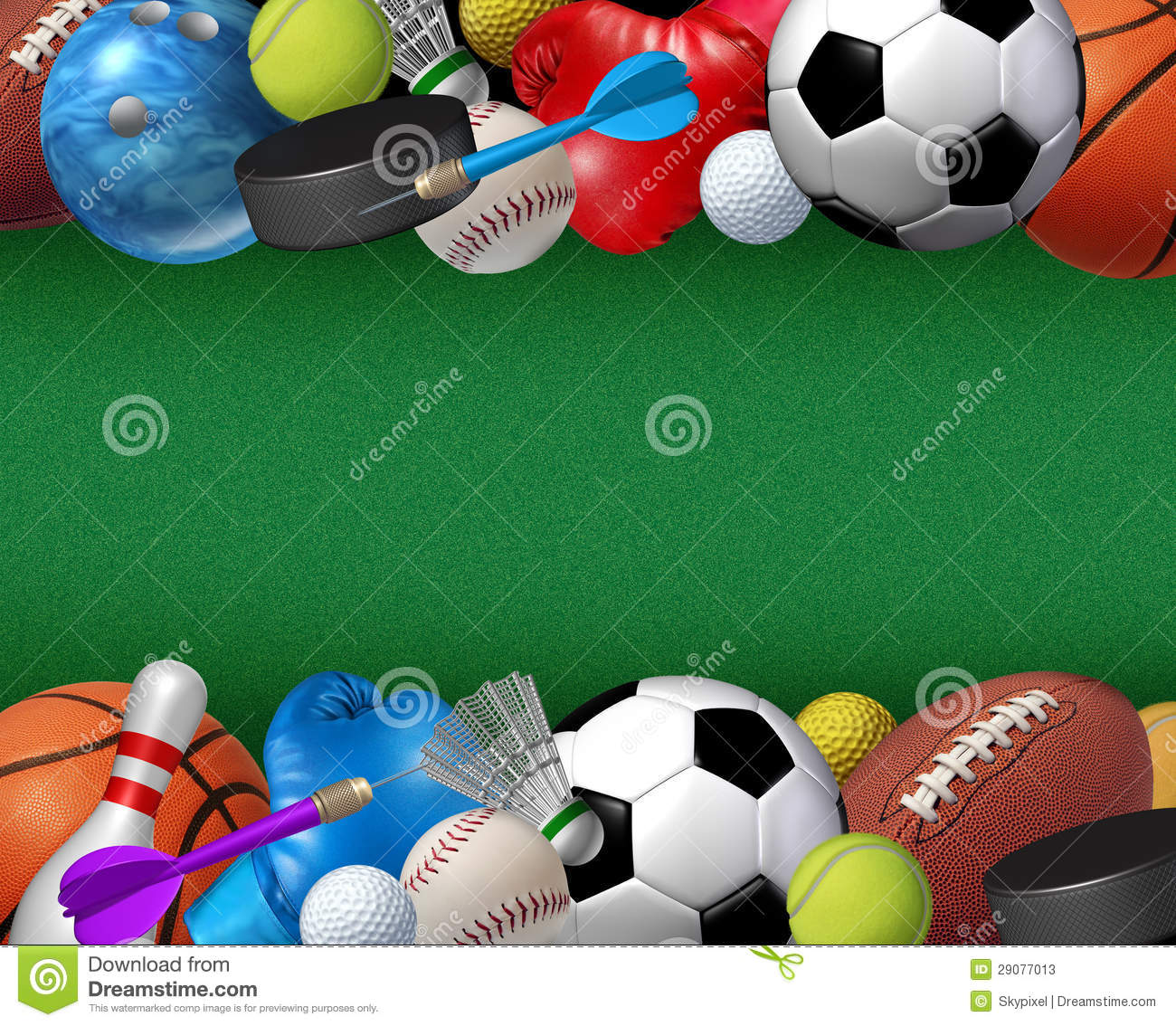 «Обновление материалов и оборудования по физкультурно-оздоровительной работе с детьми, 
с учетом требований ФГОС ДО»
Выполнила: инструктор по ф/к
Козлова О.С.
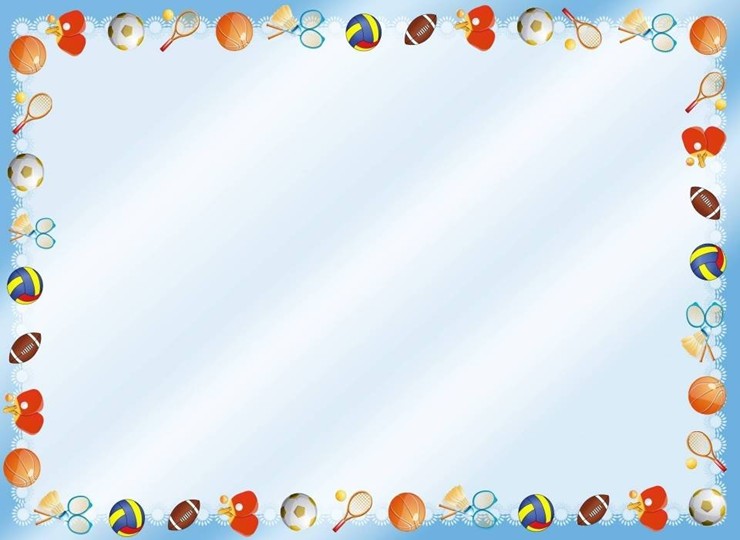 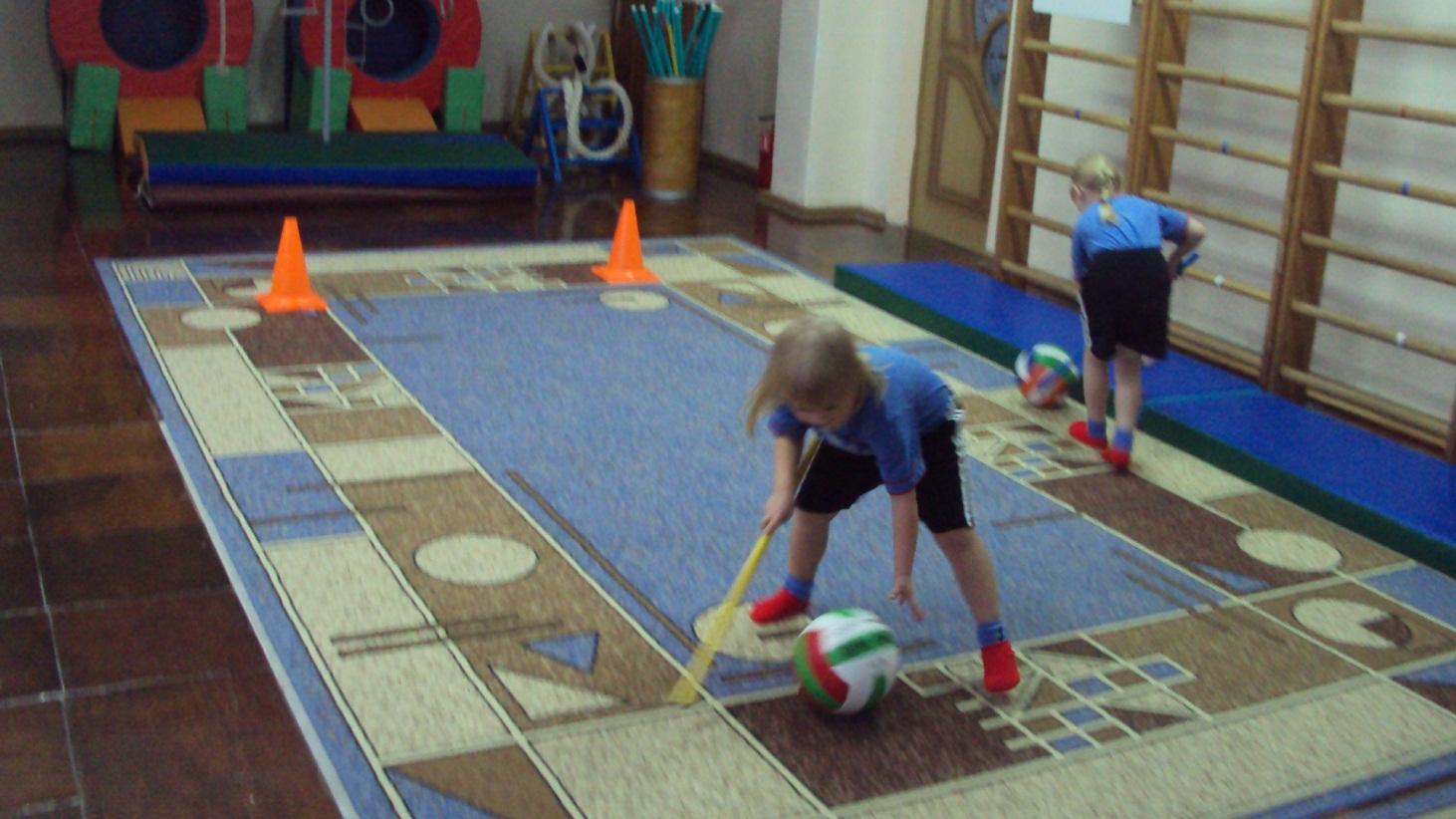 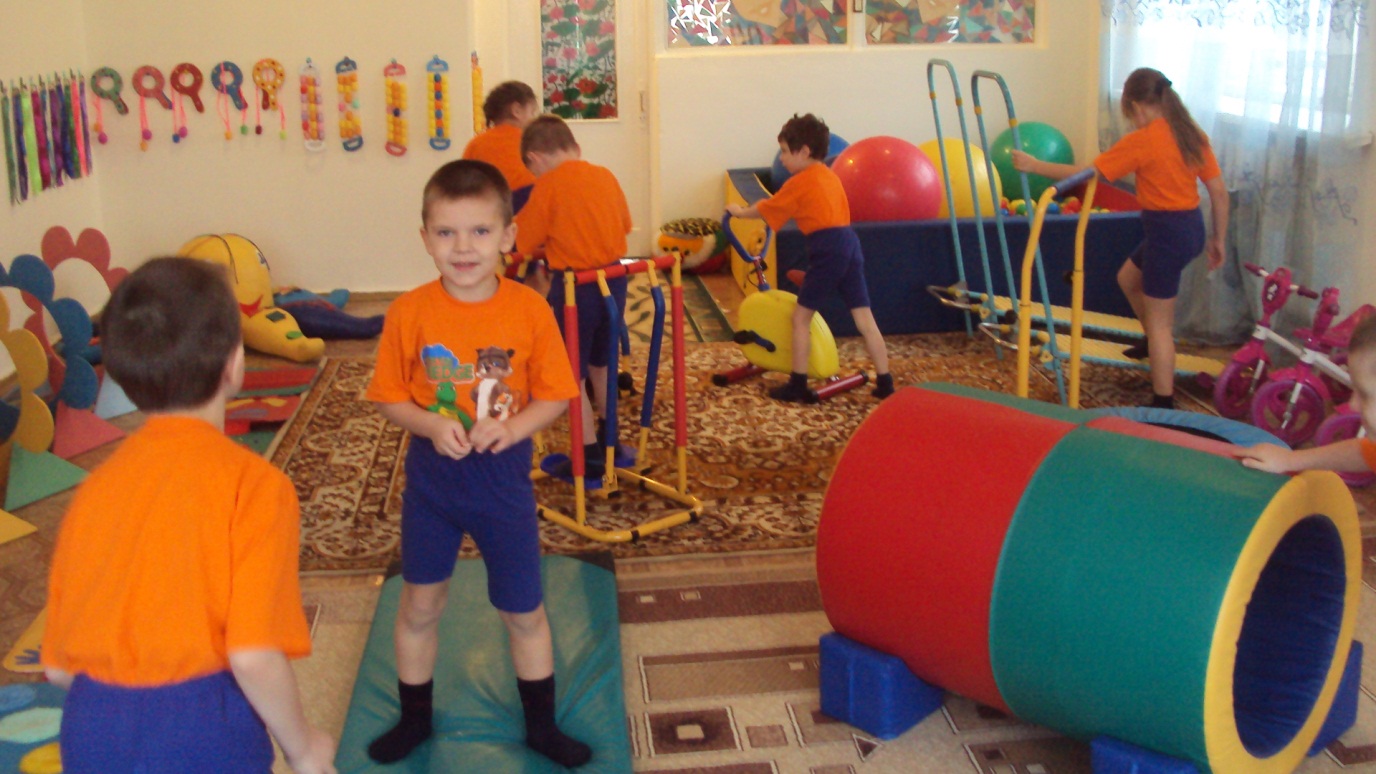 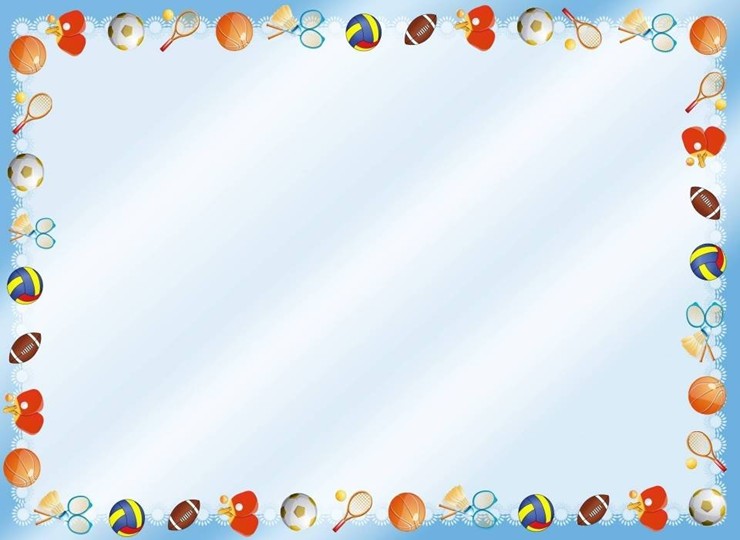 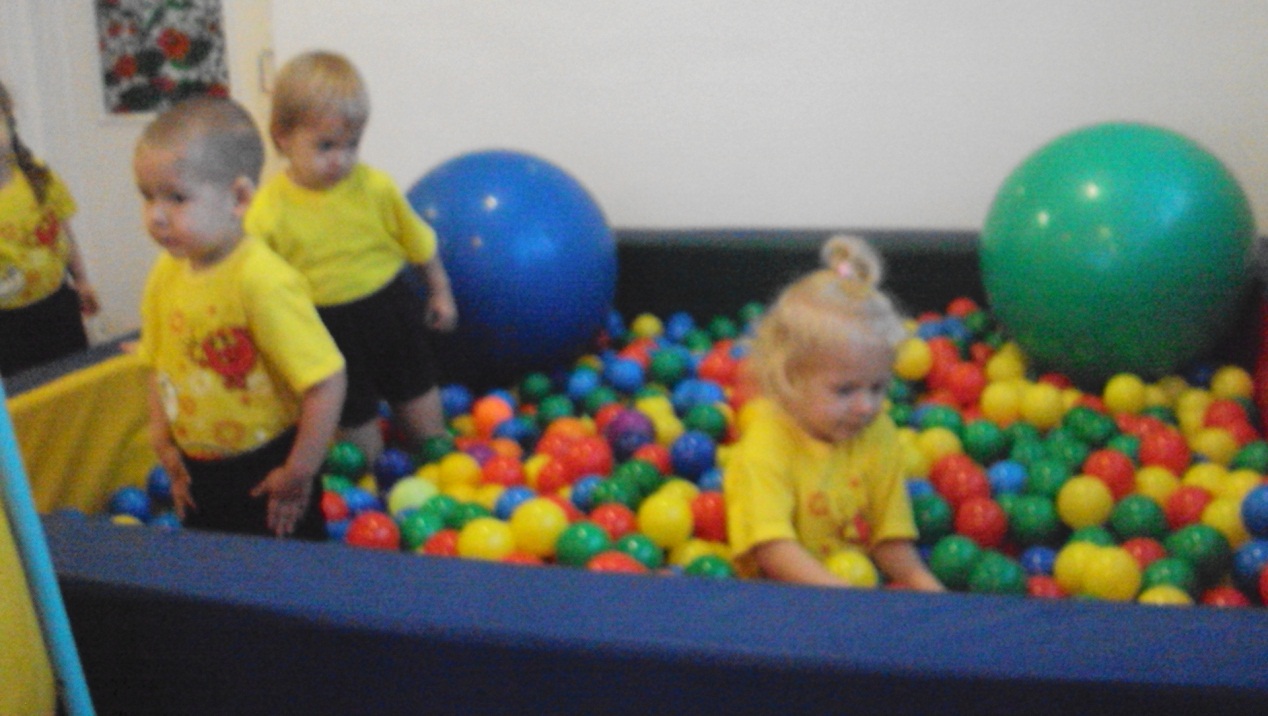 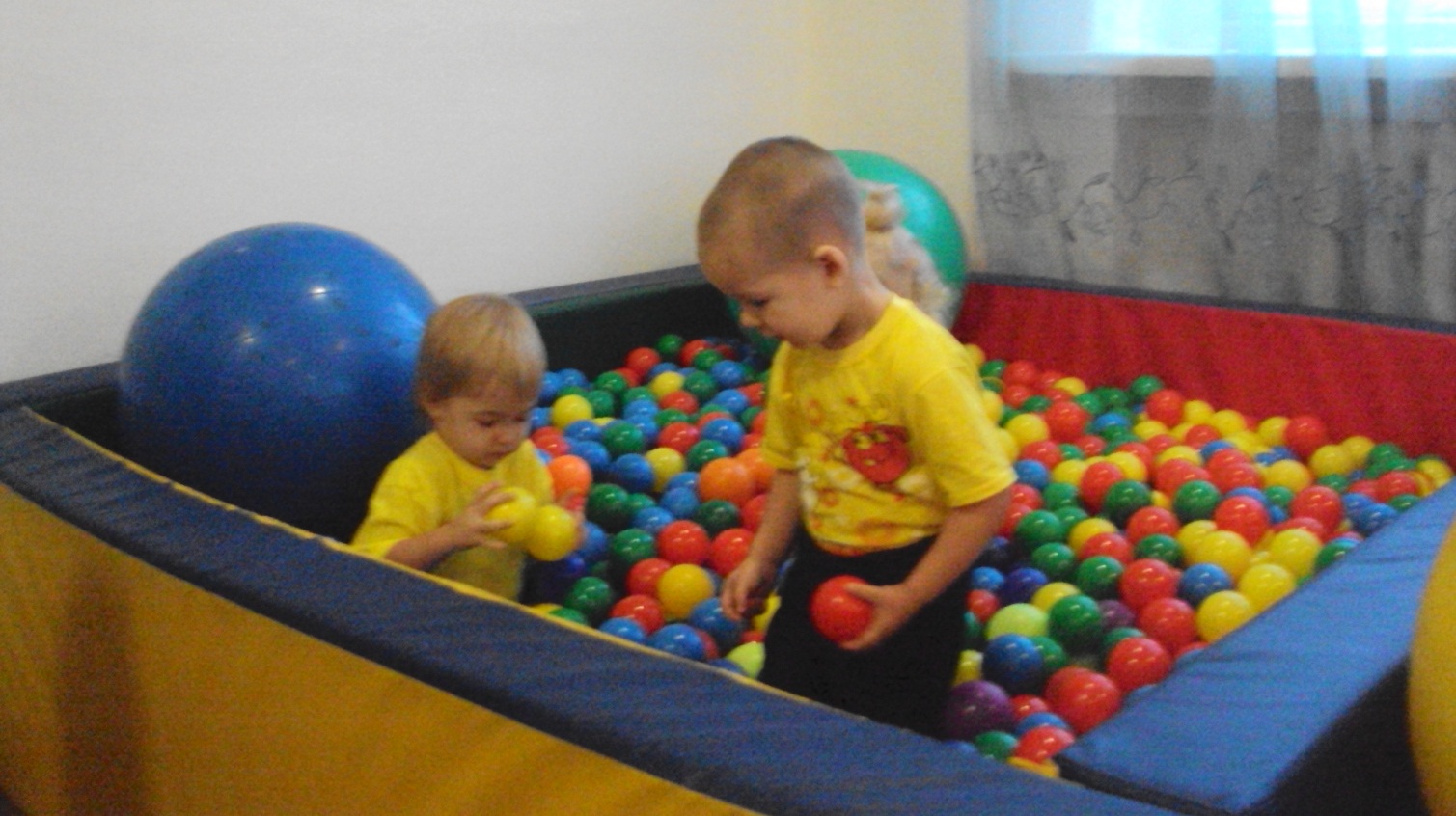 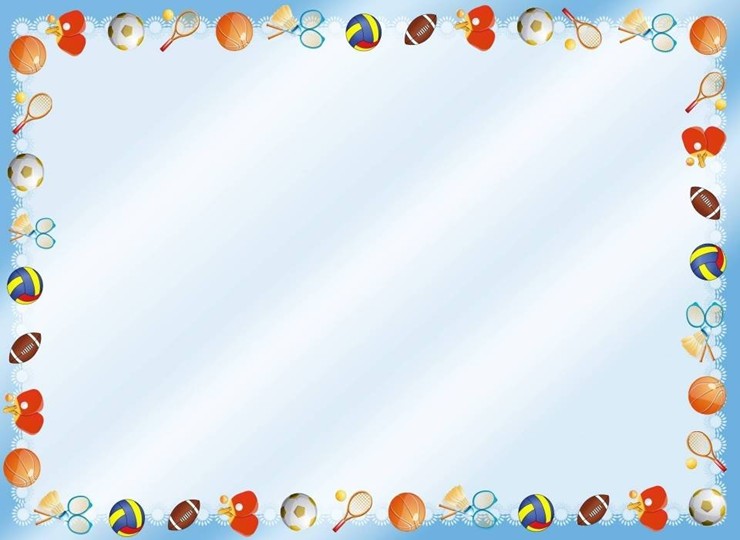 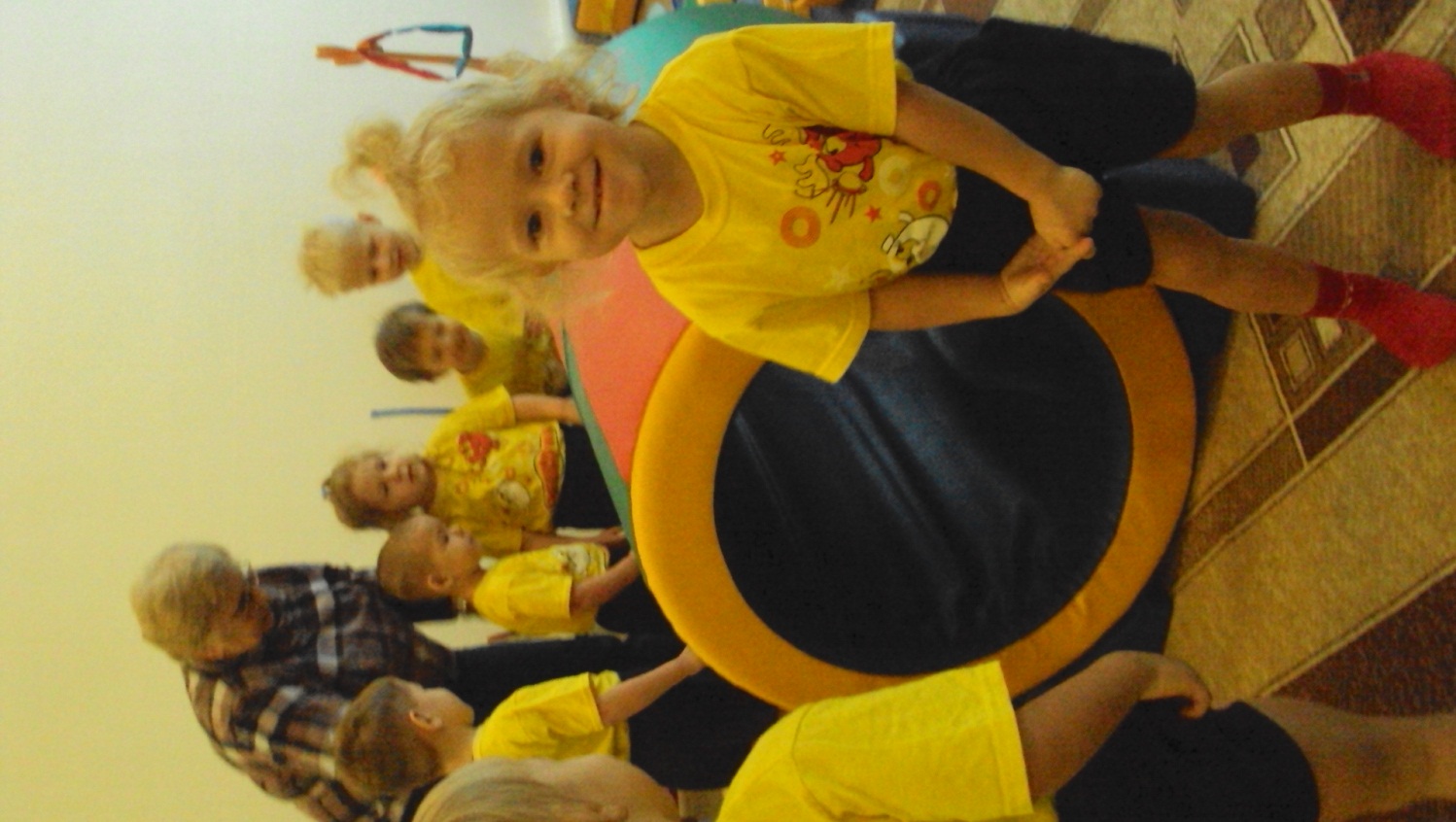 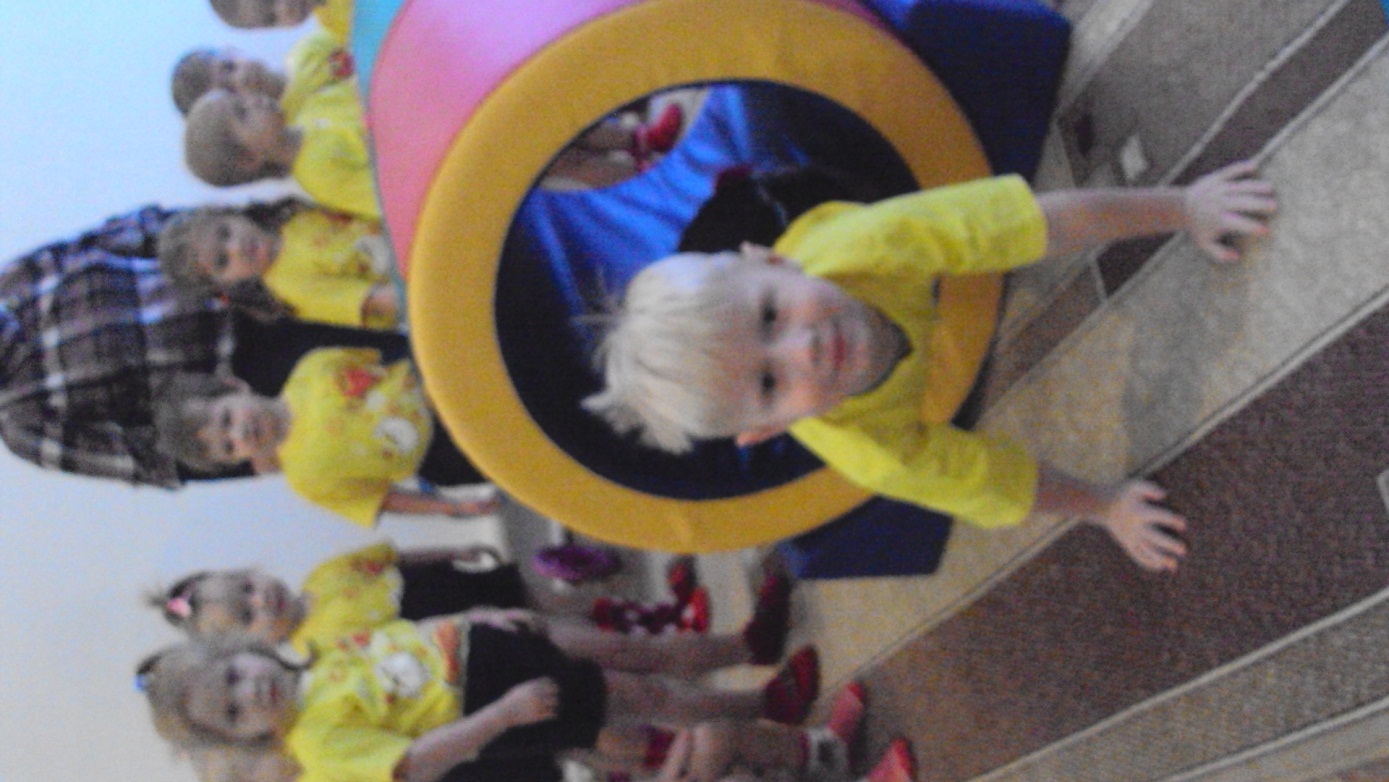 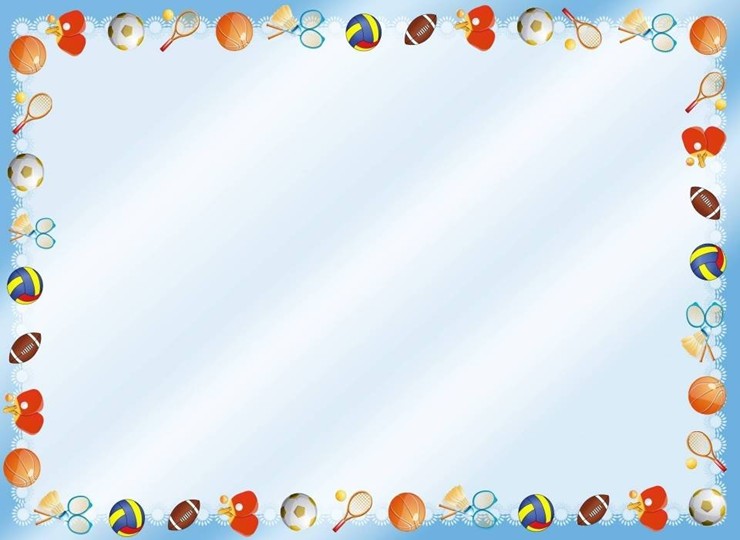 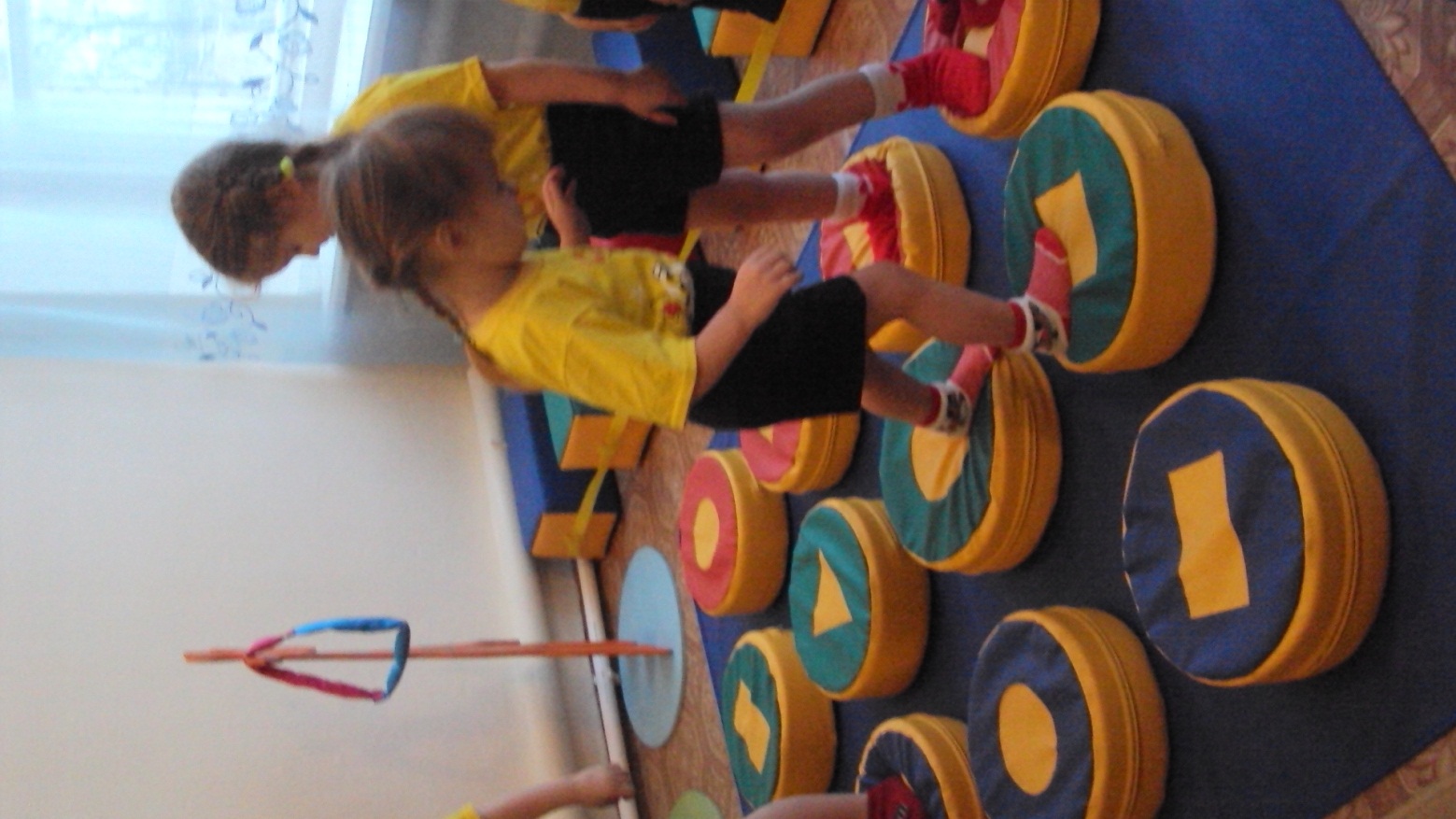 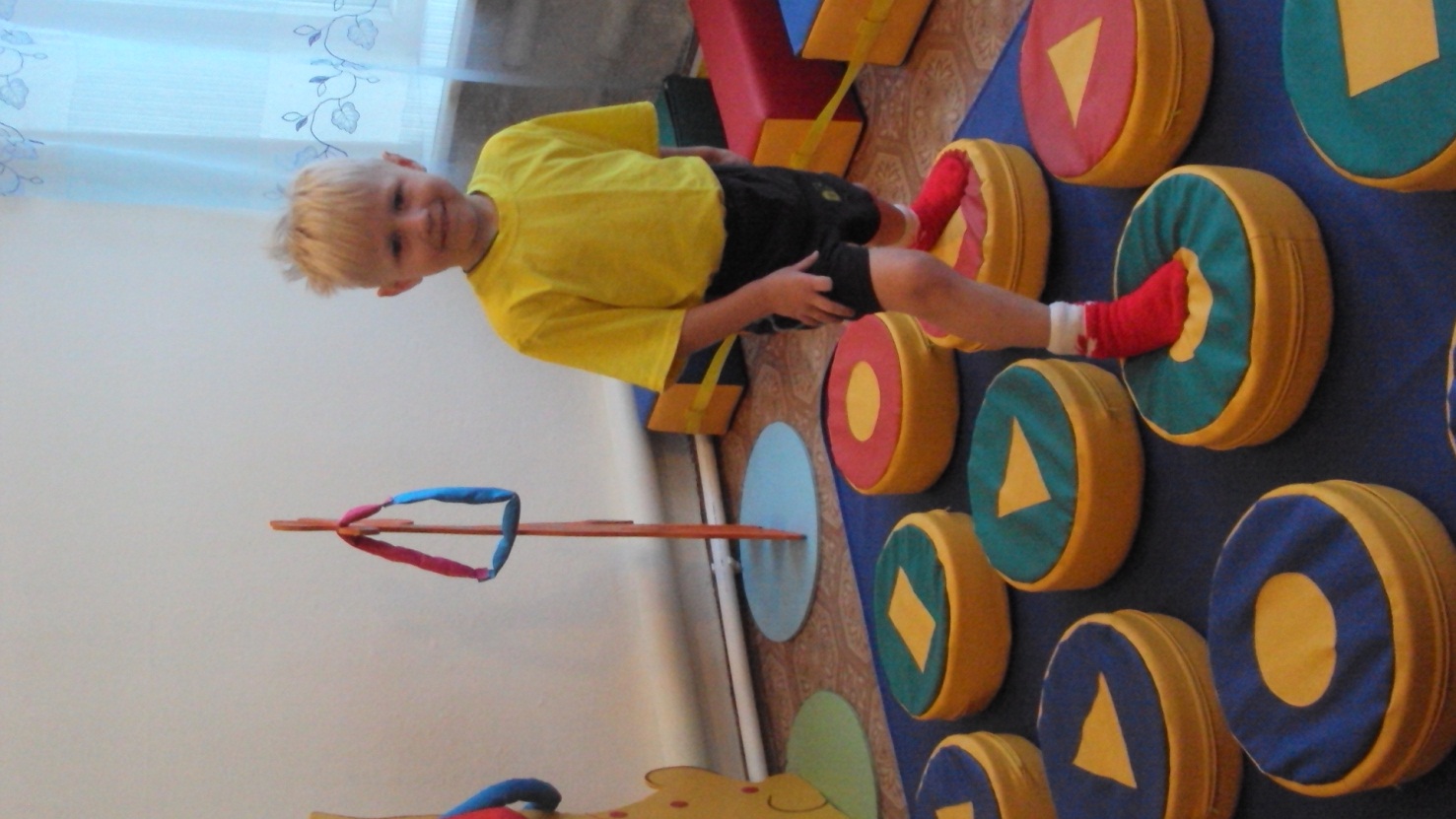 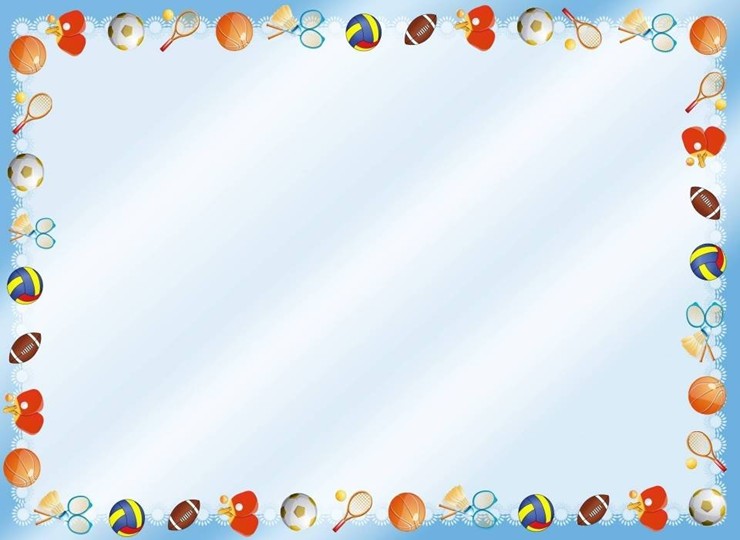 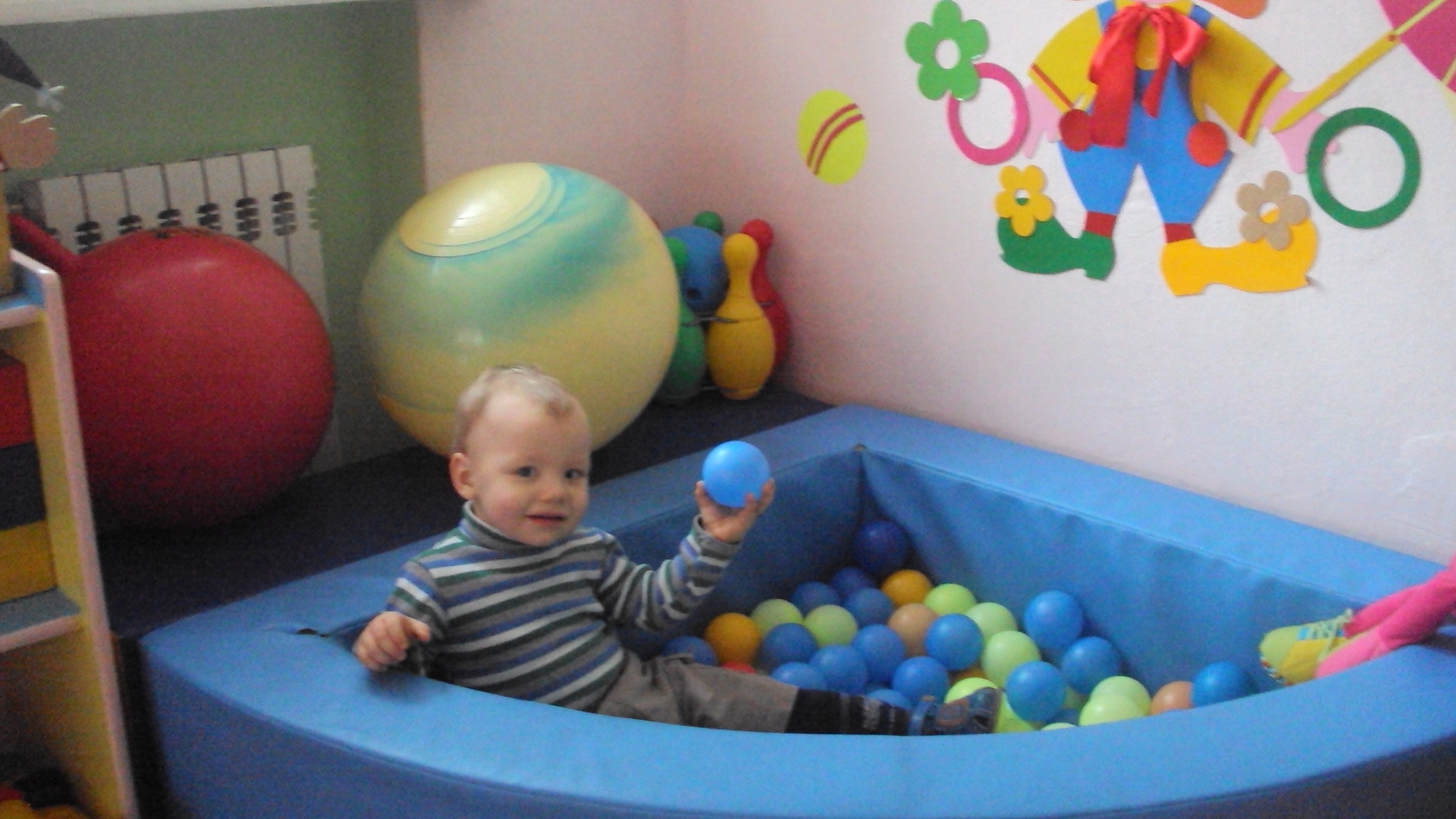 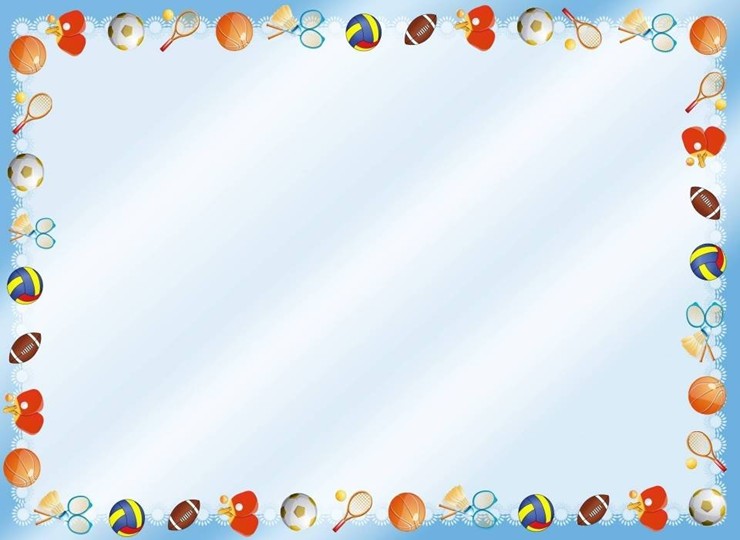 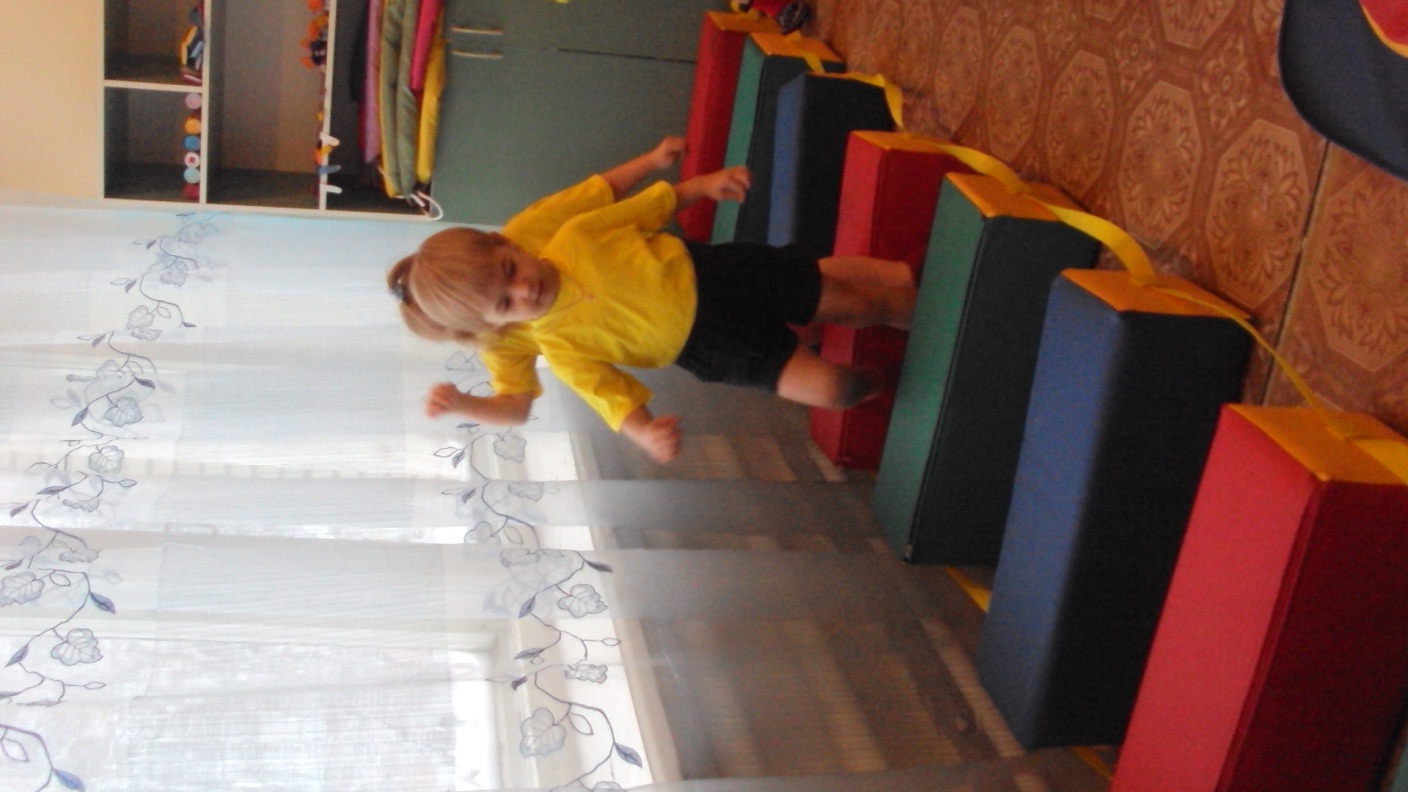 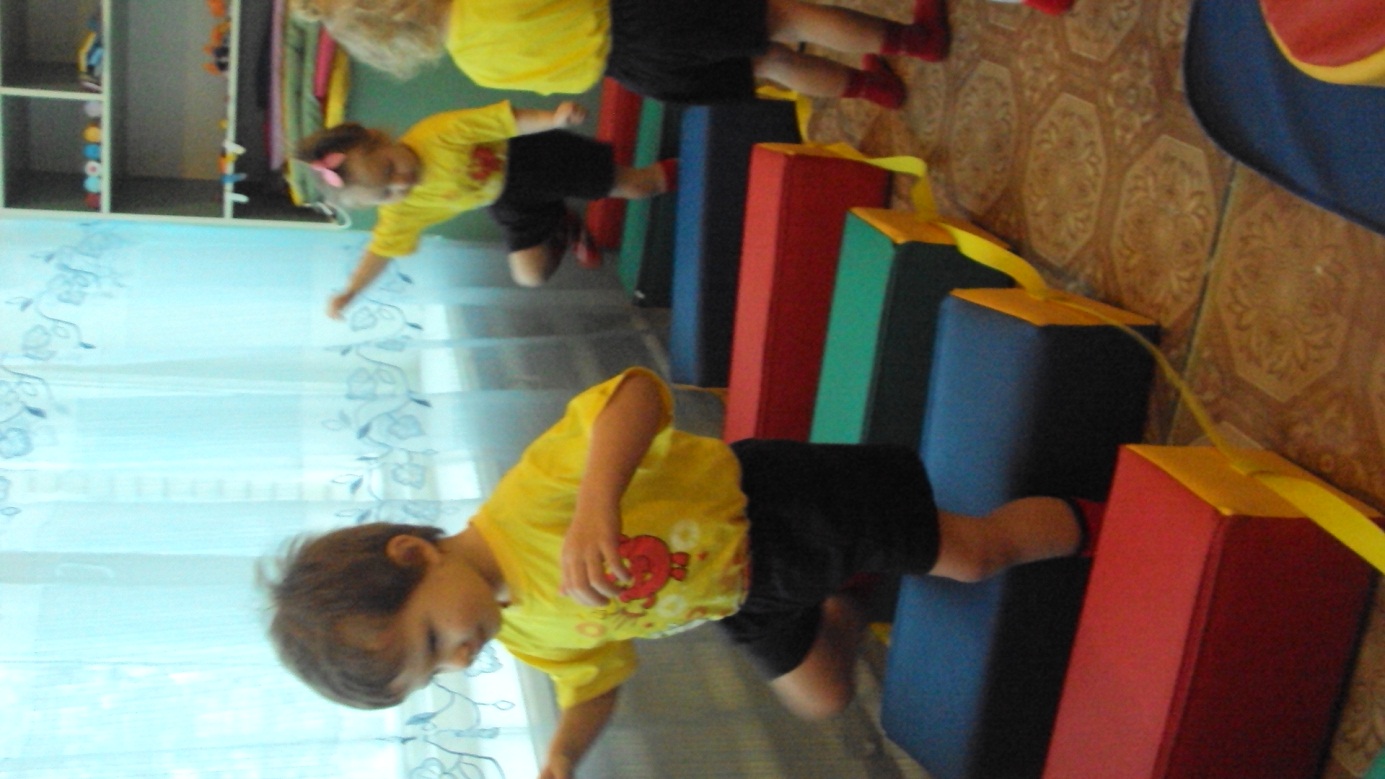 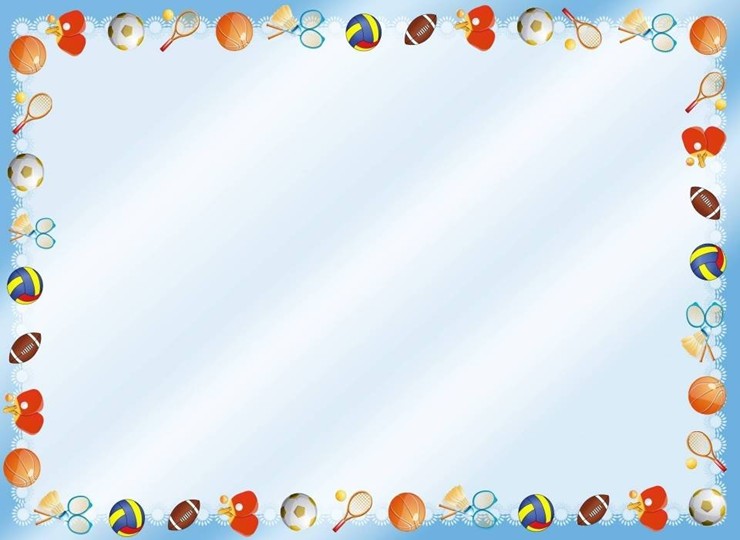 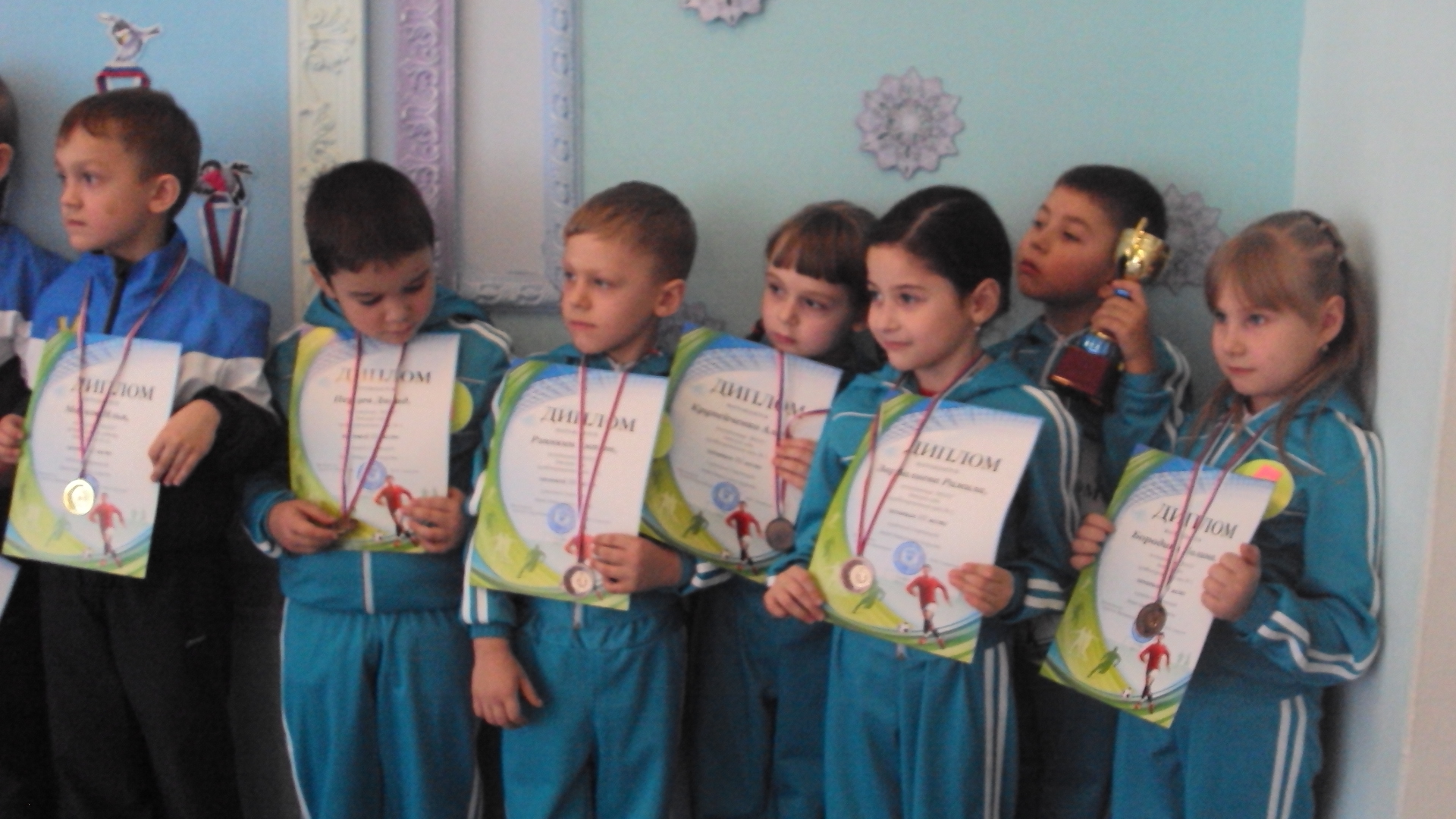 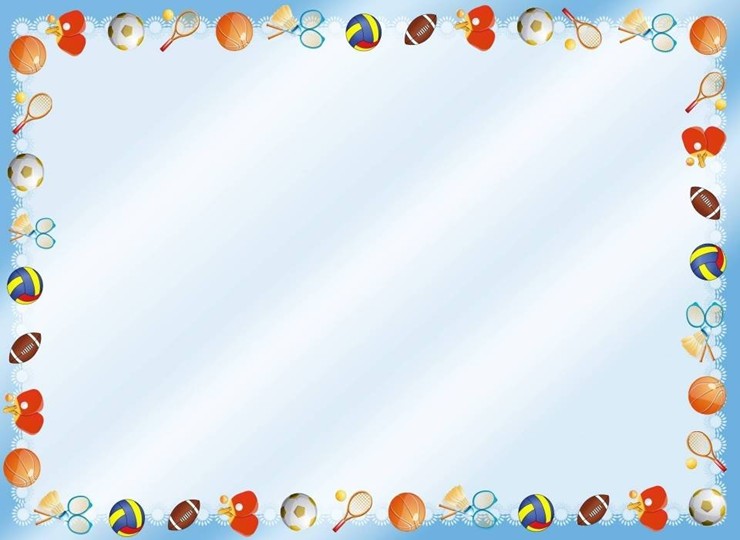 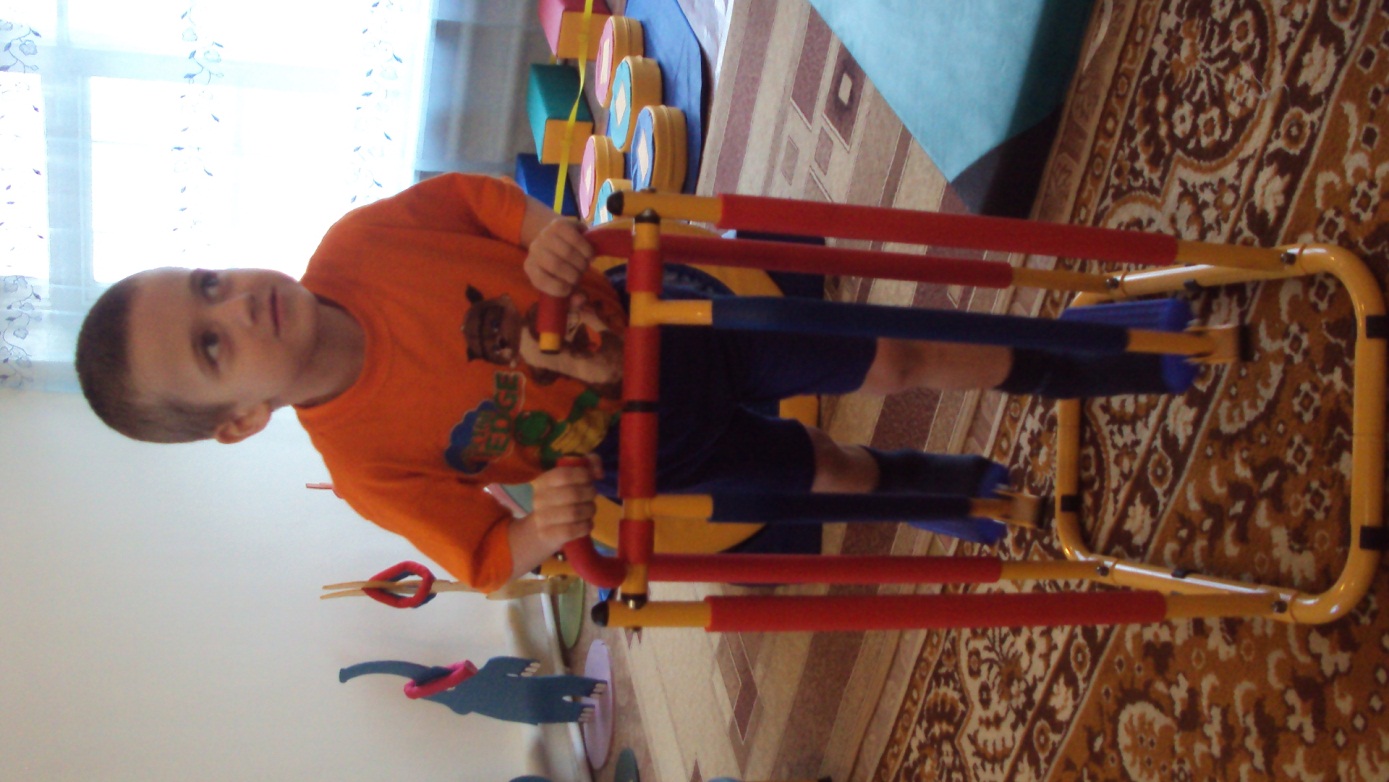 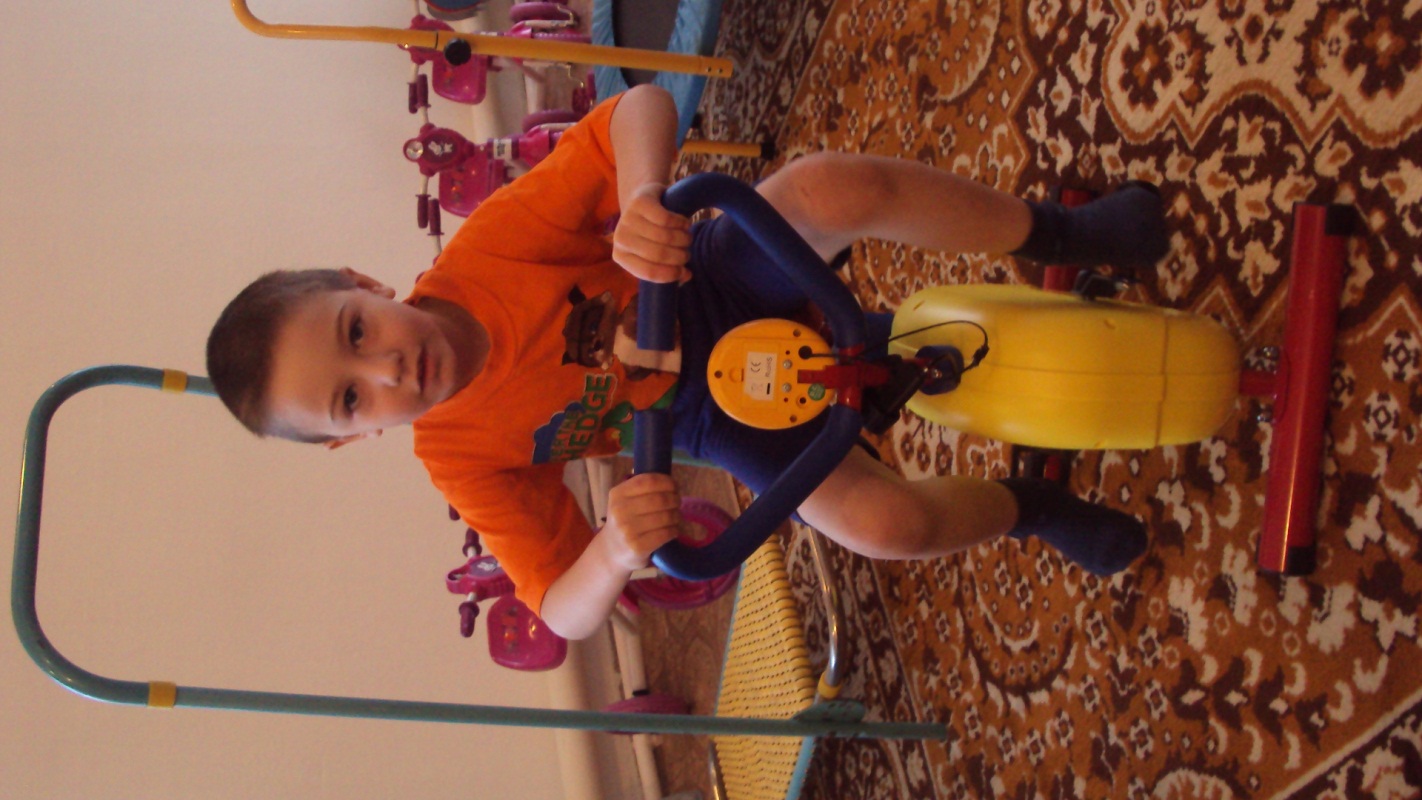 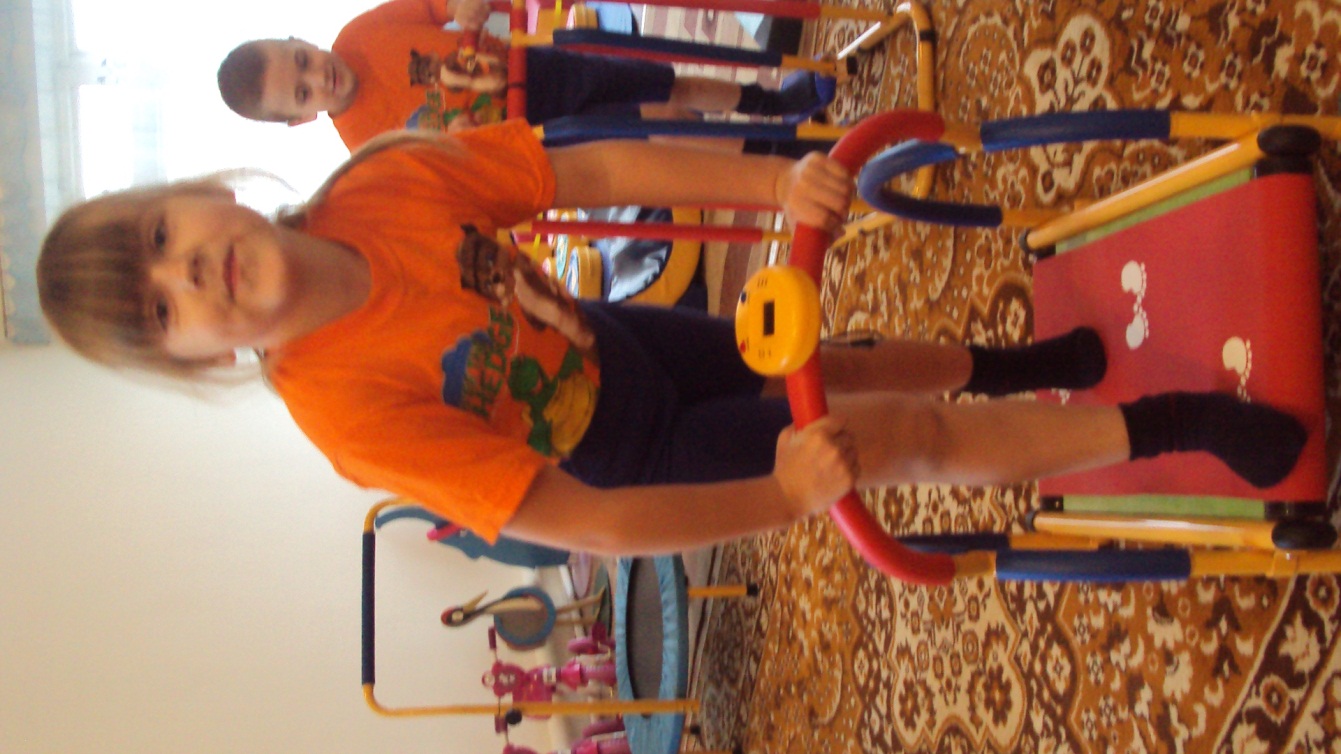 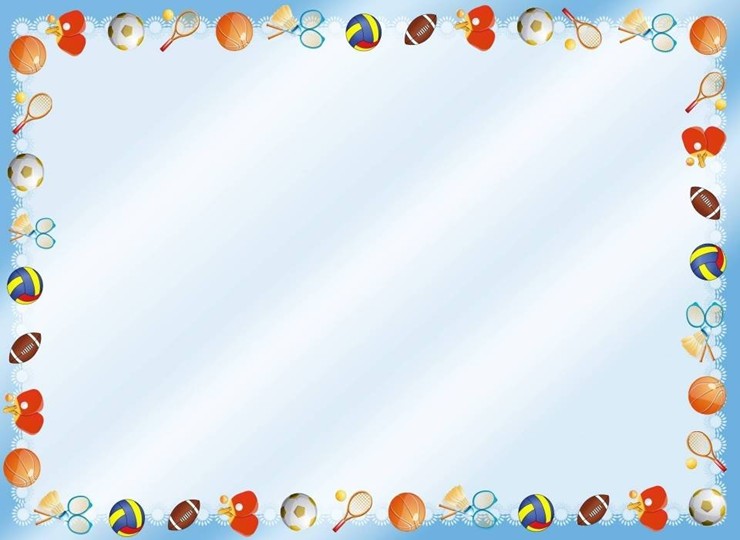 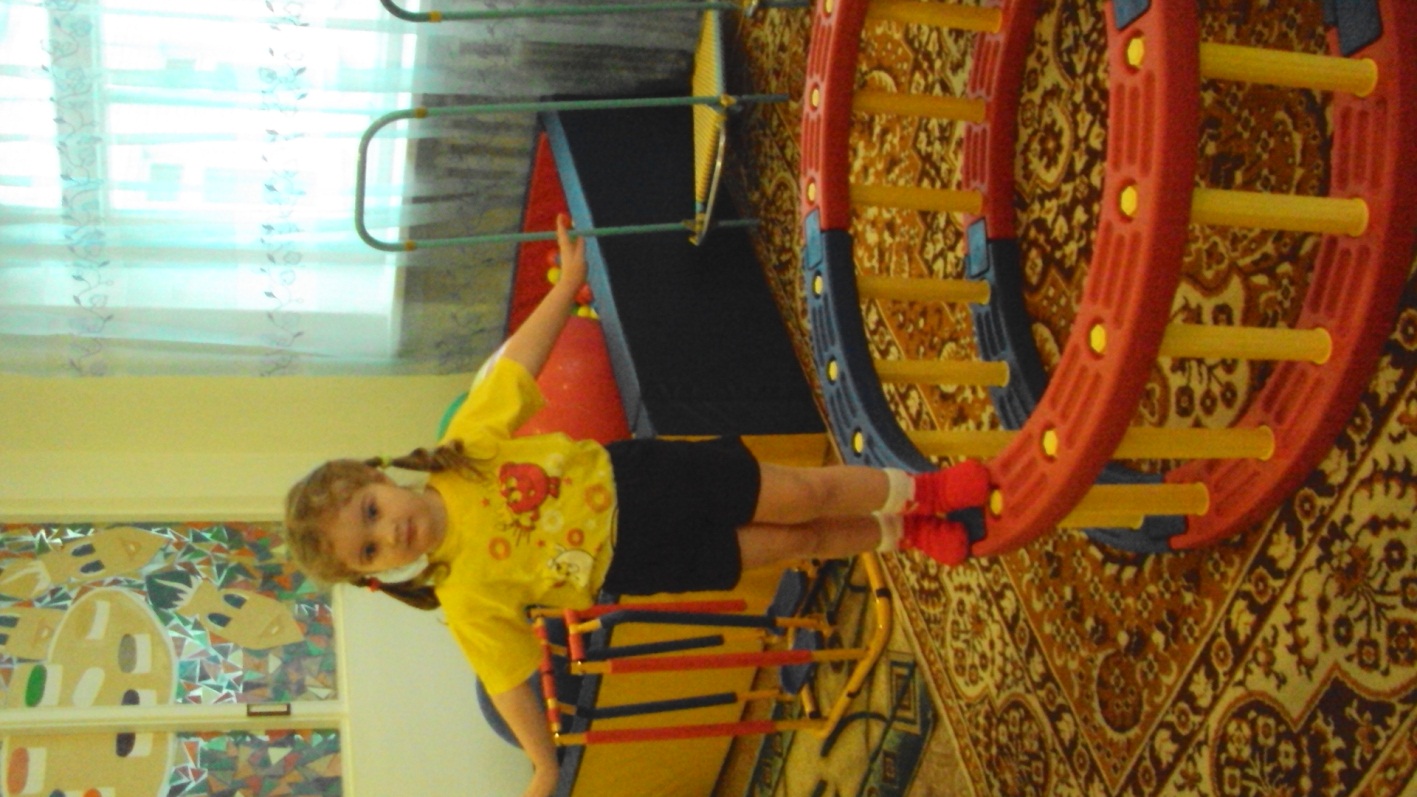 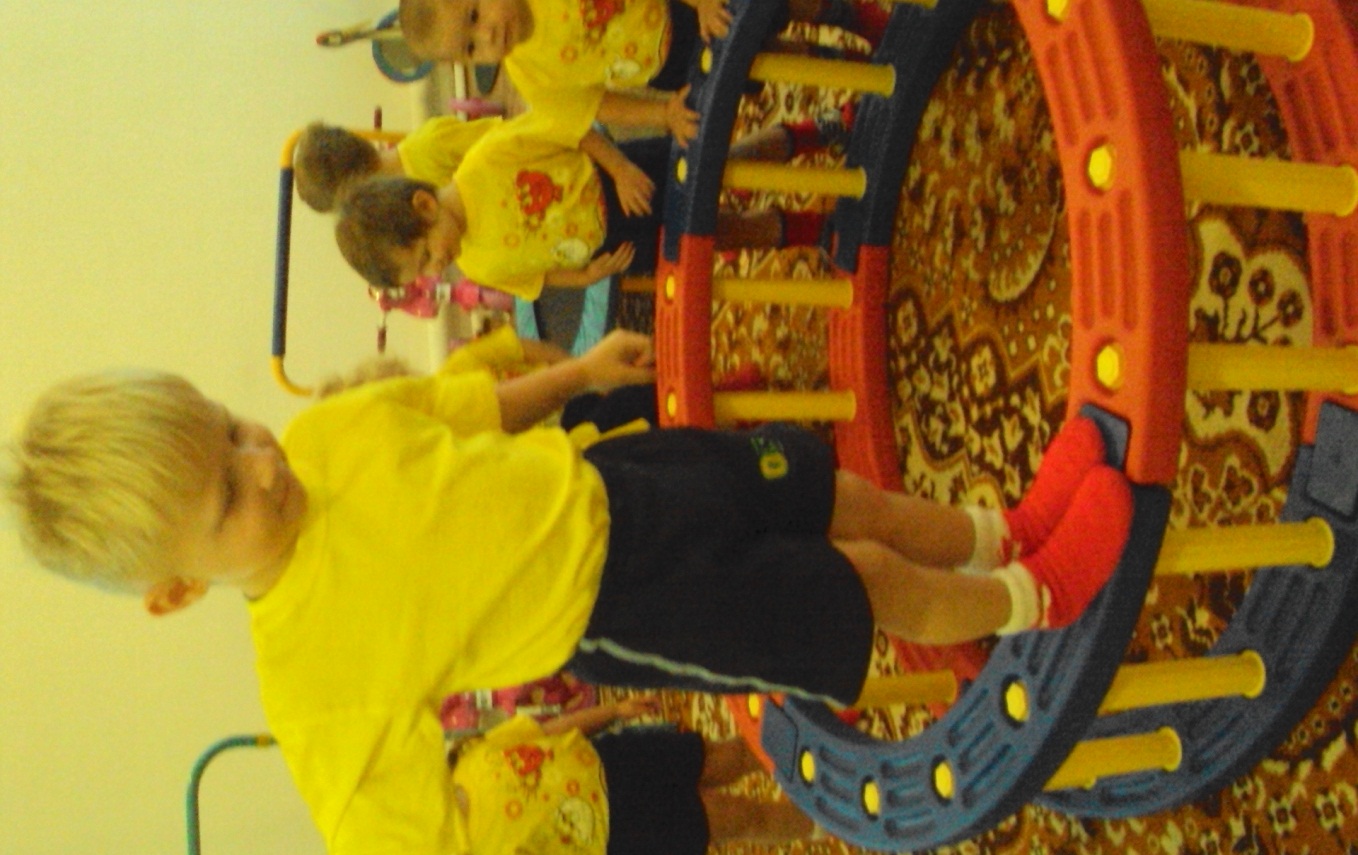 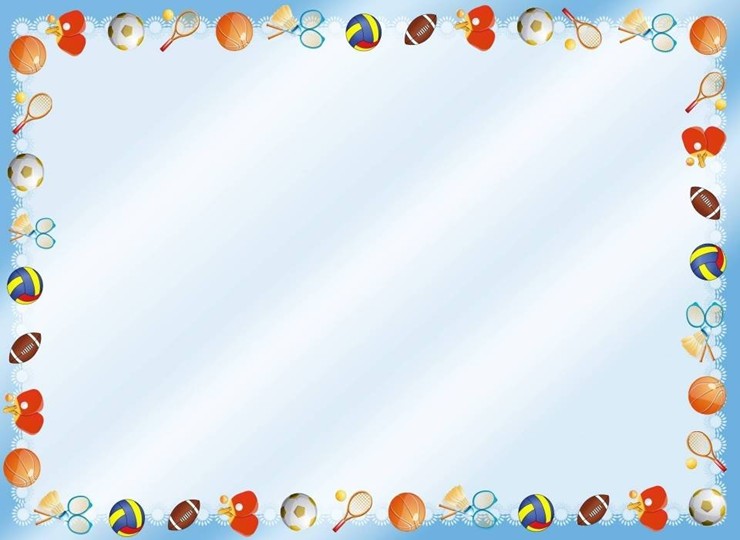 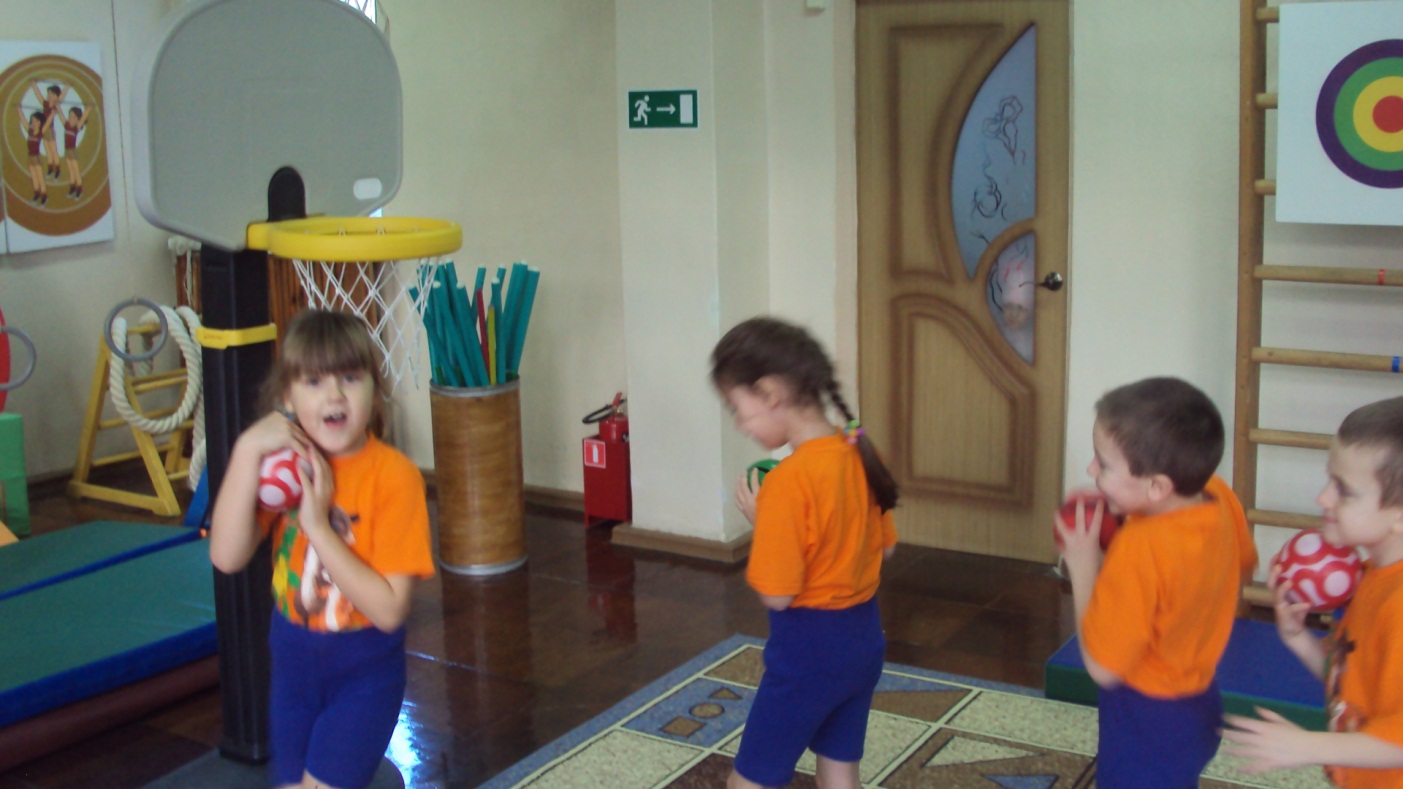 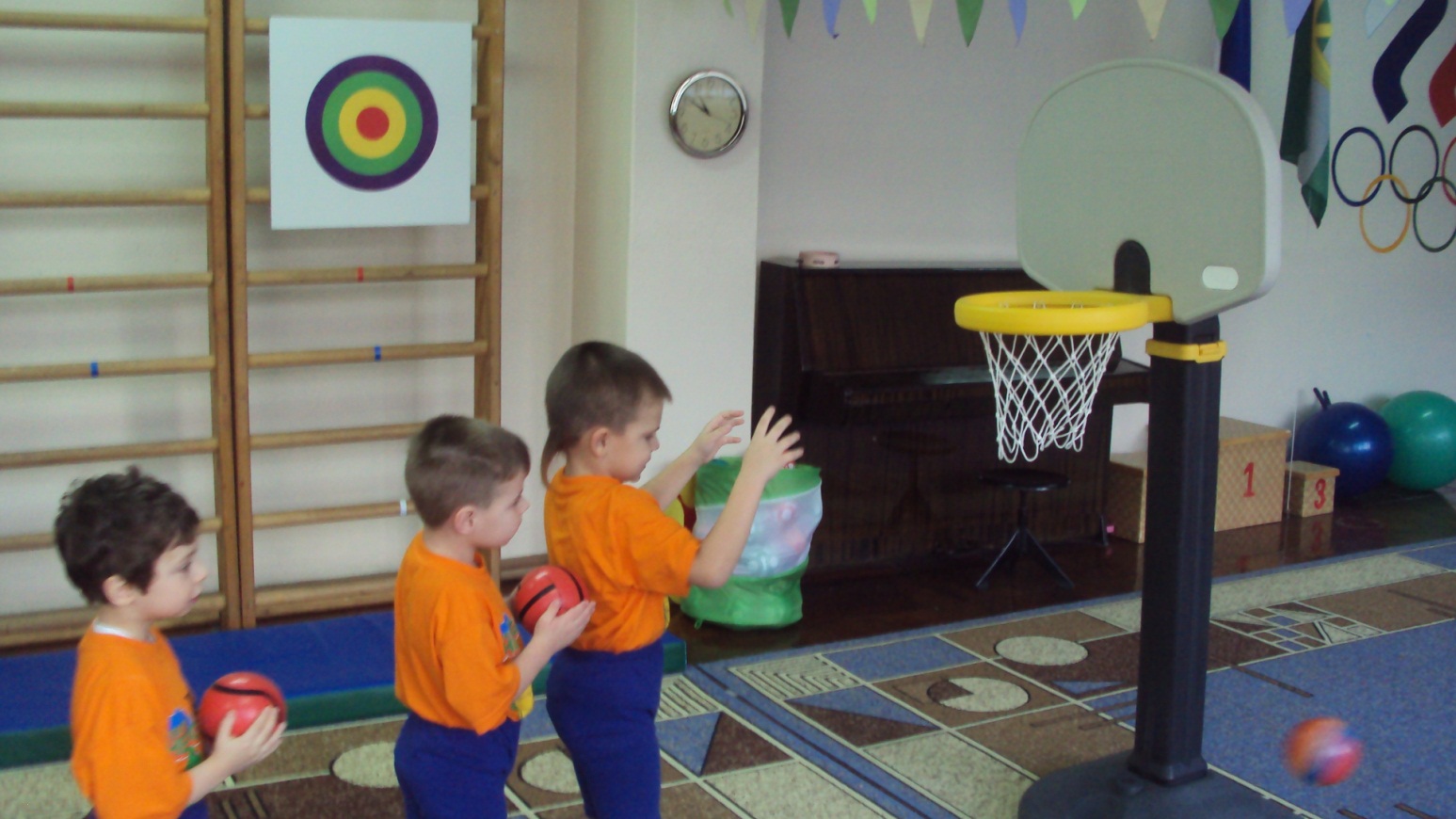 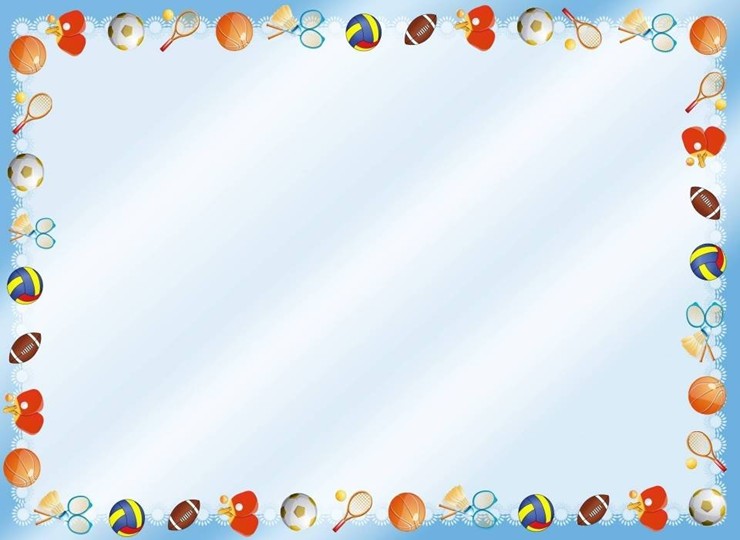 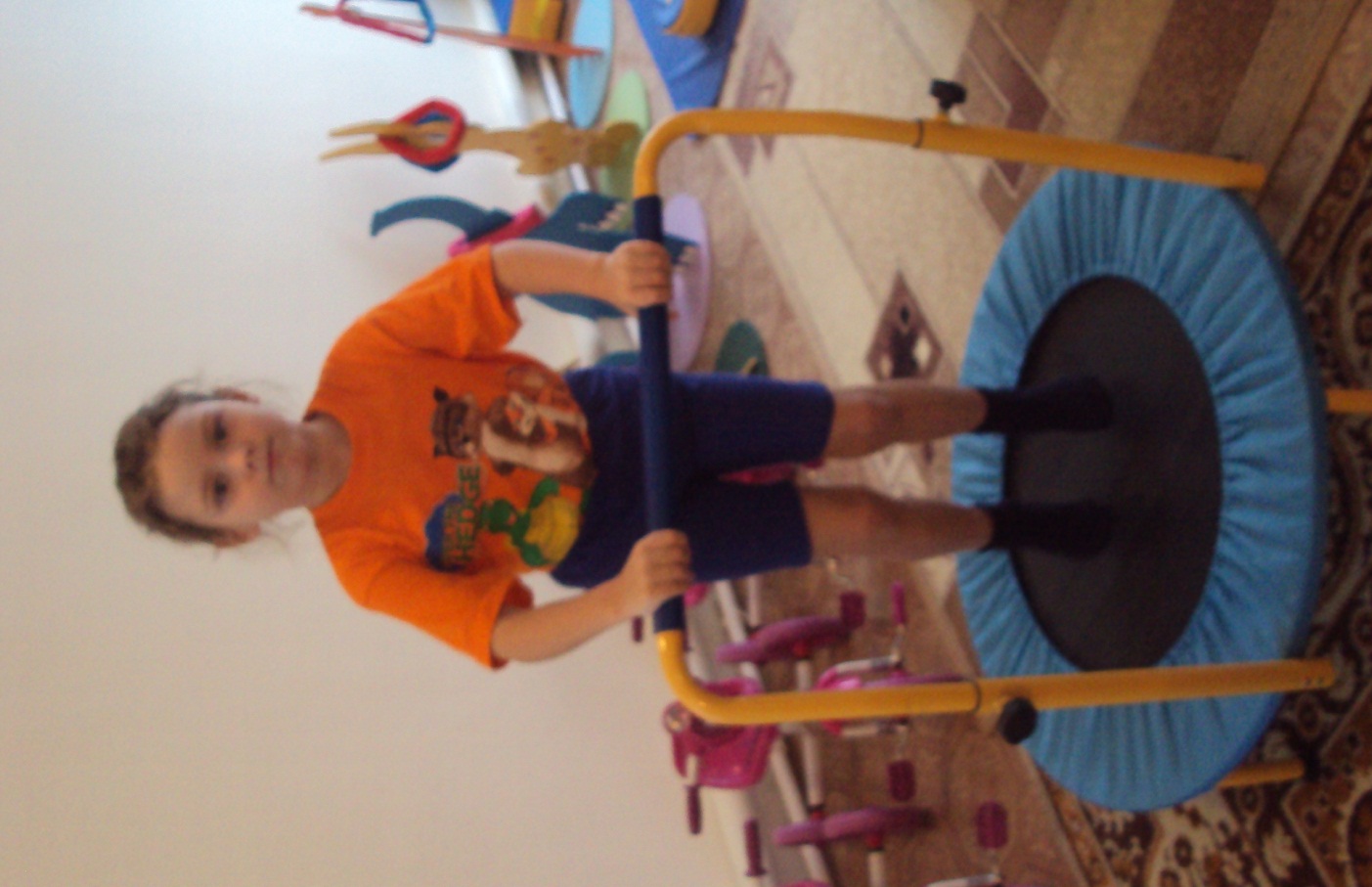 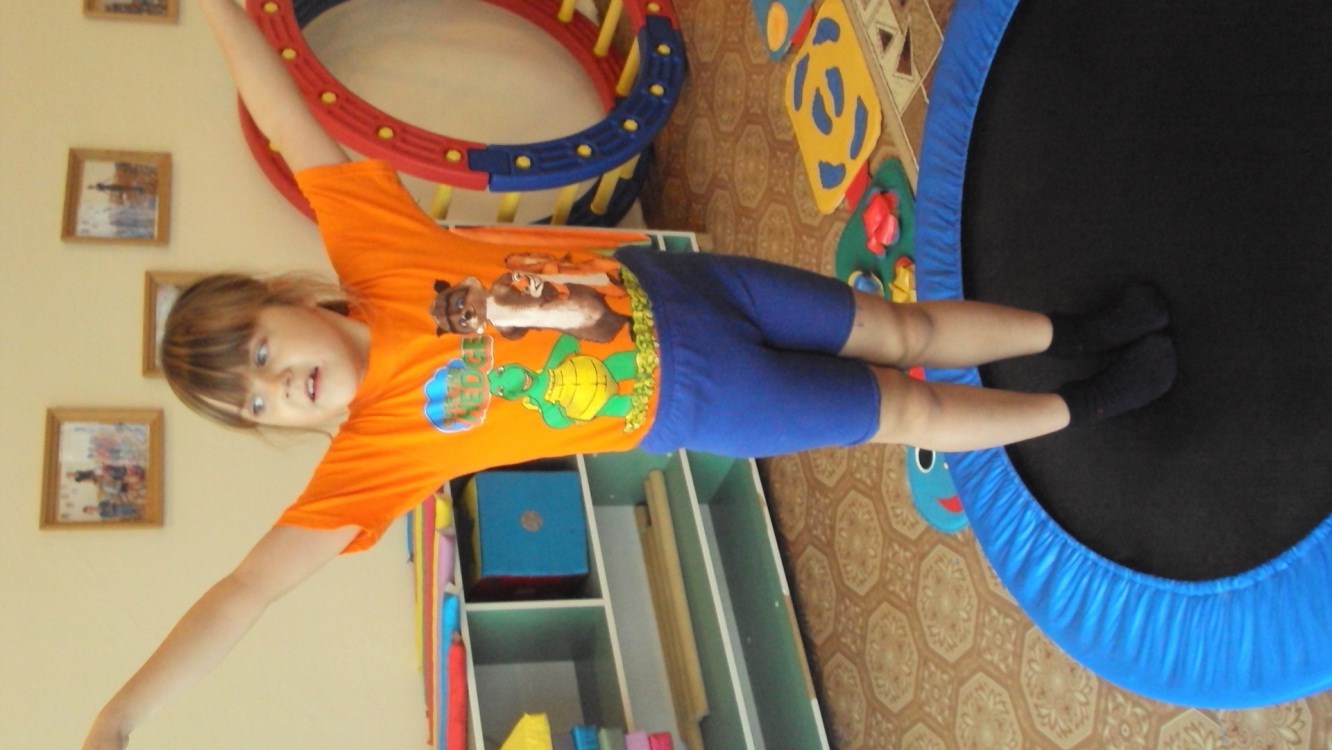 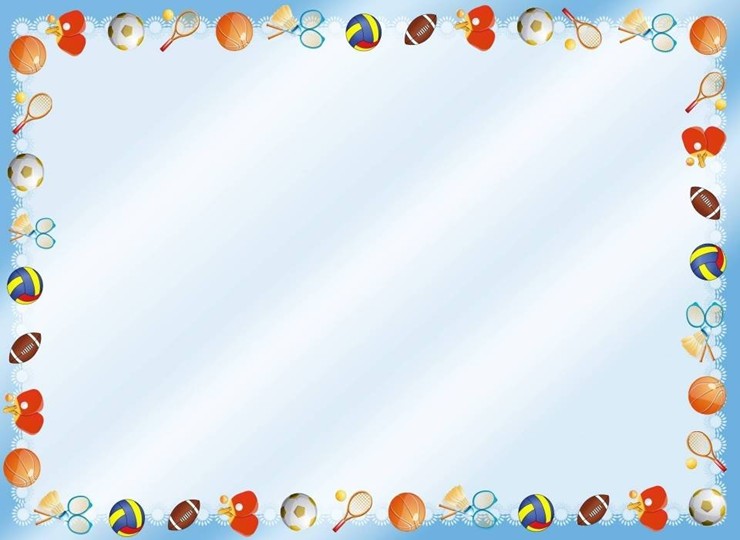 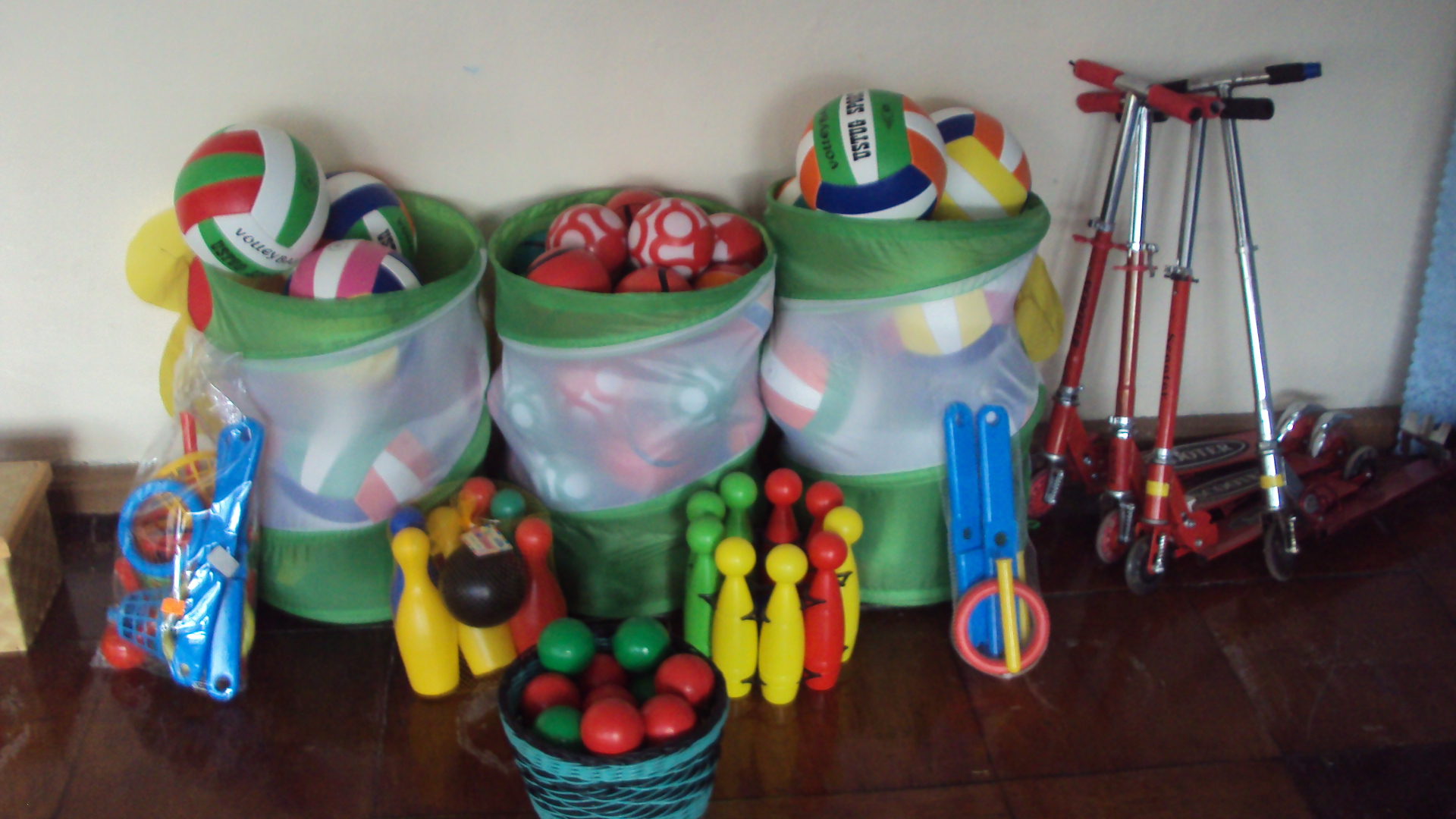 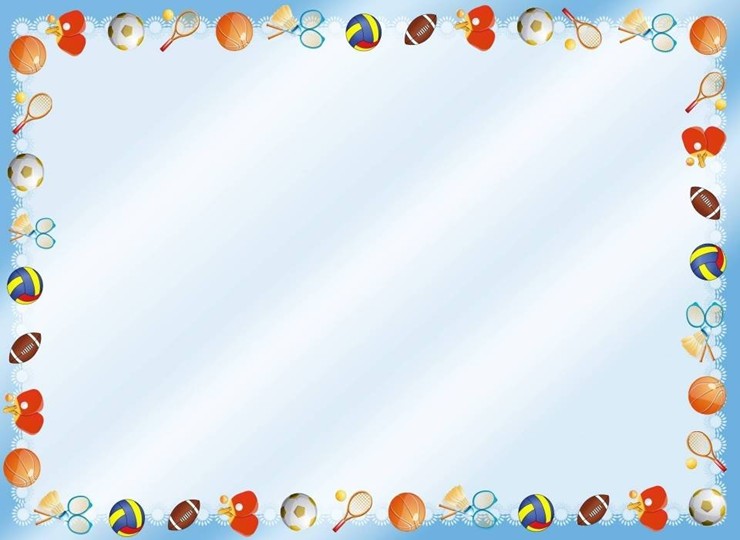 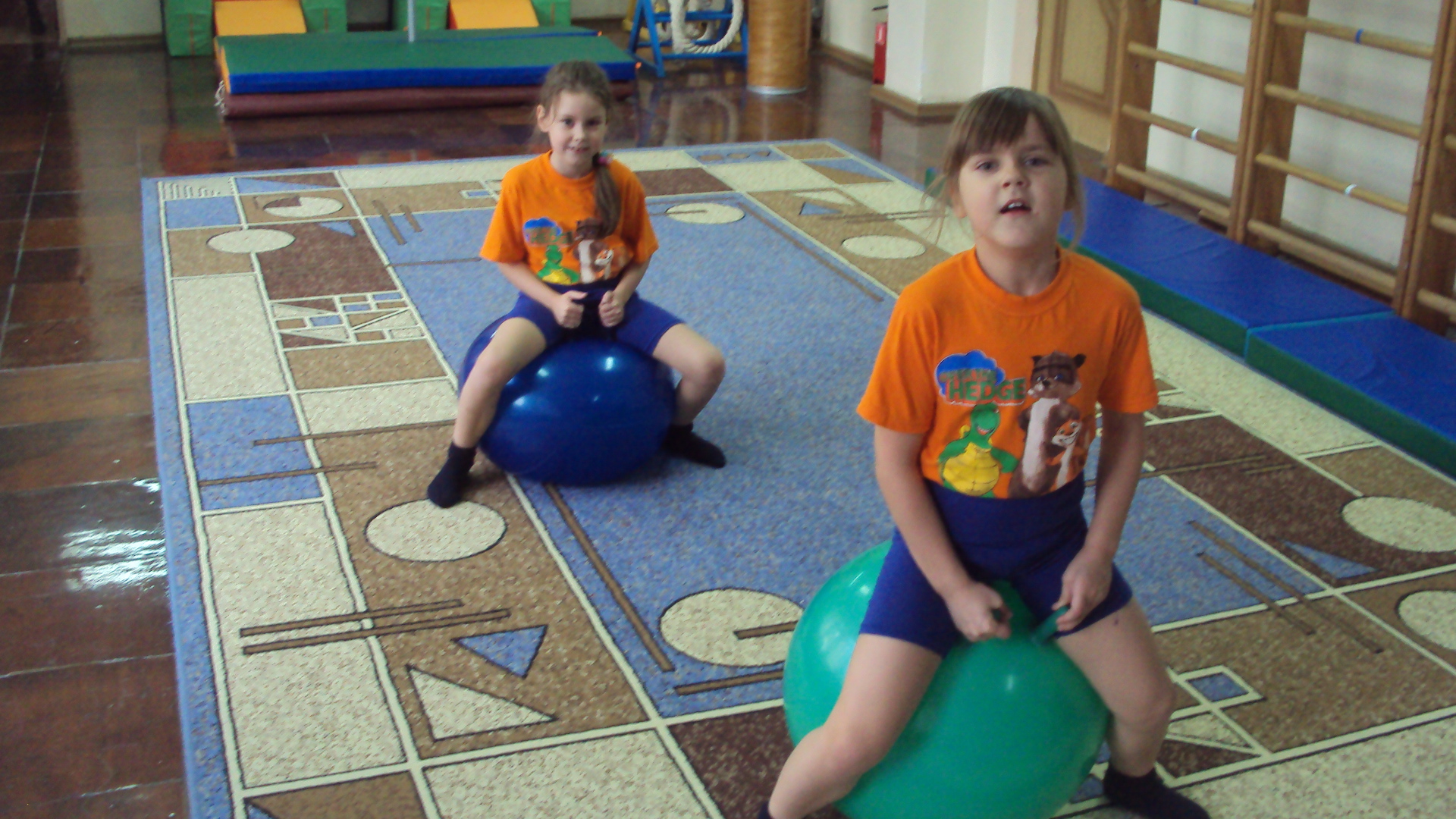 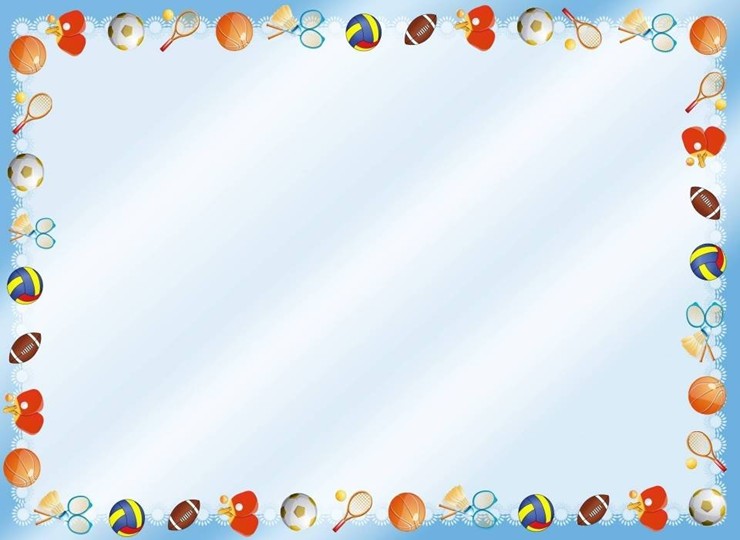 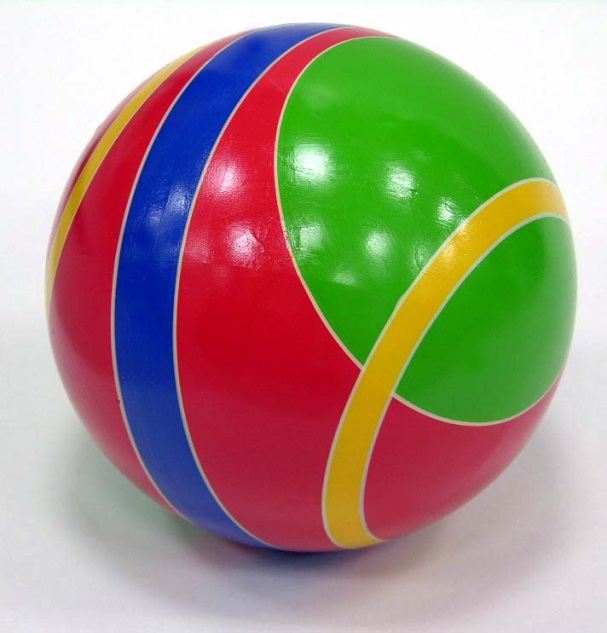 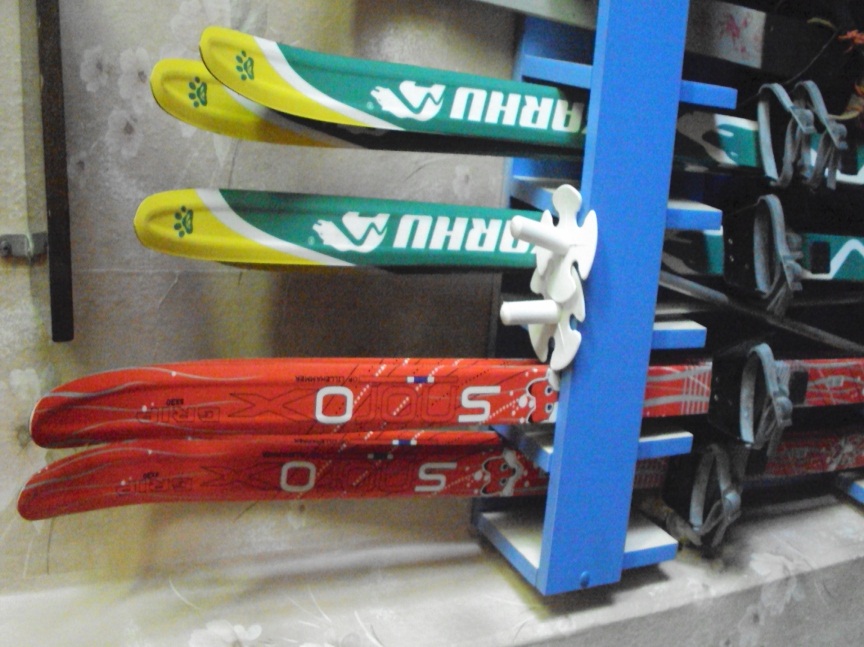 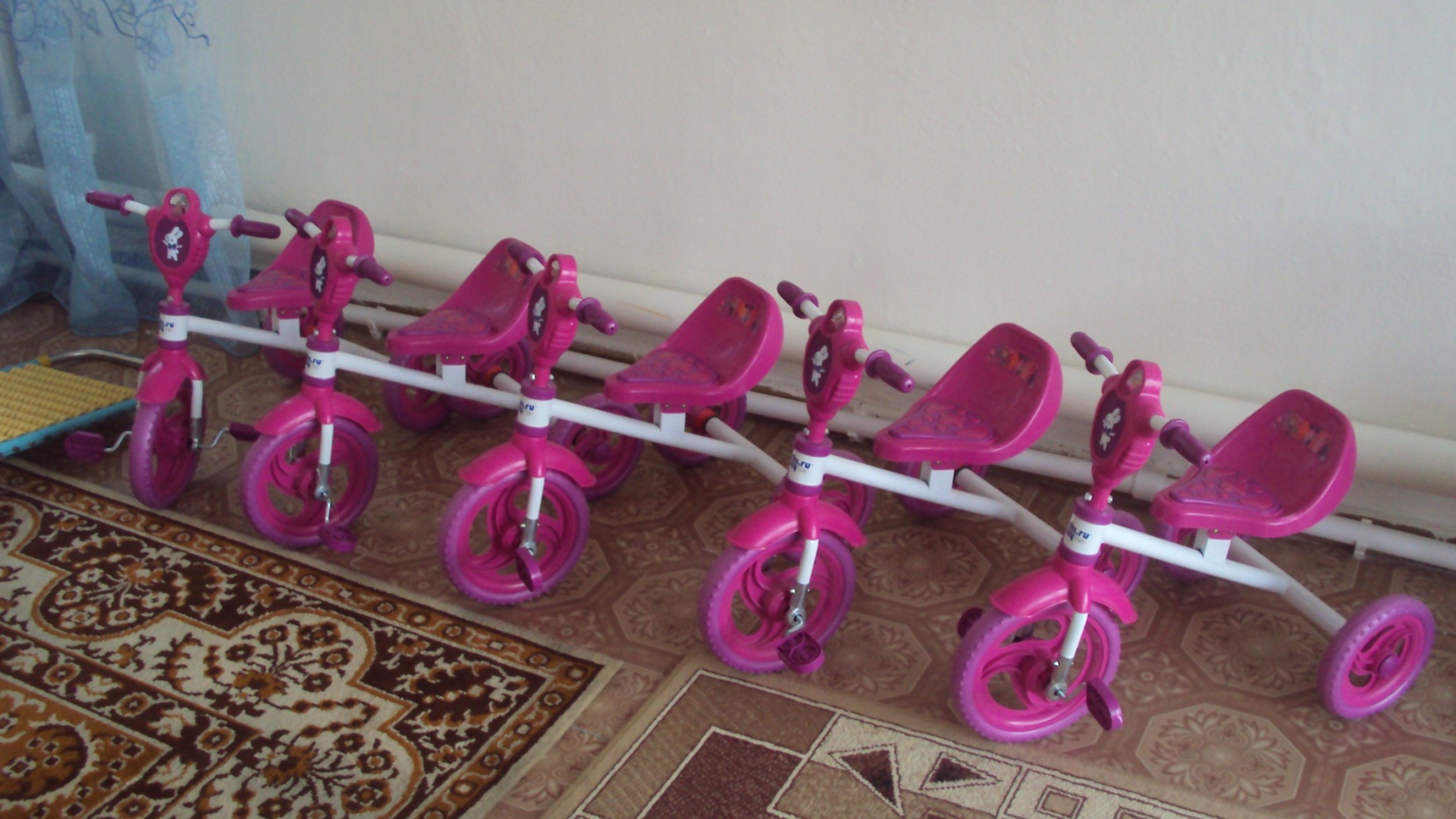 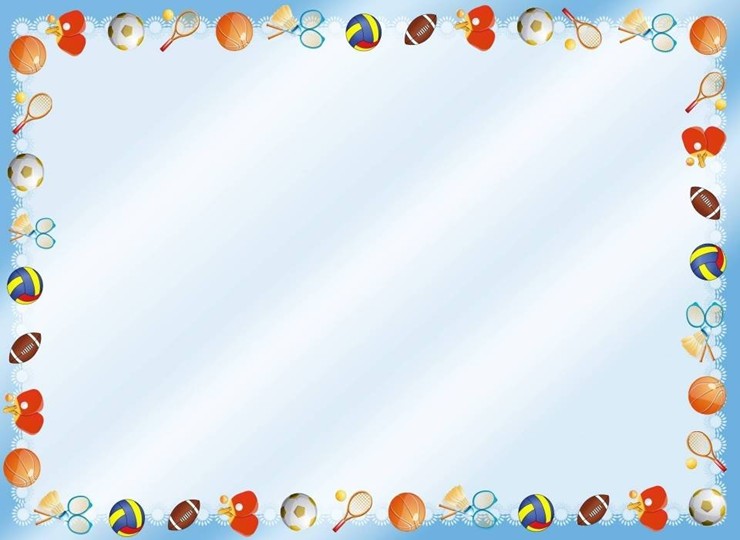 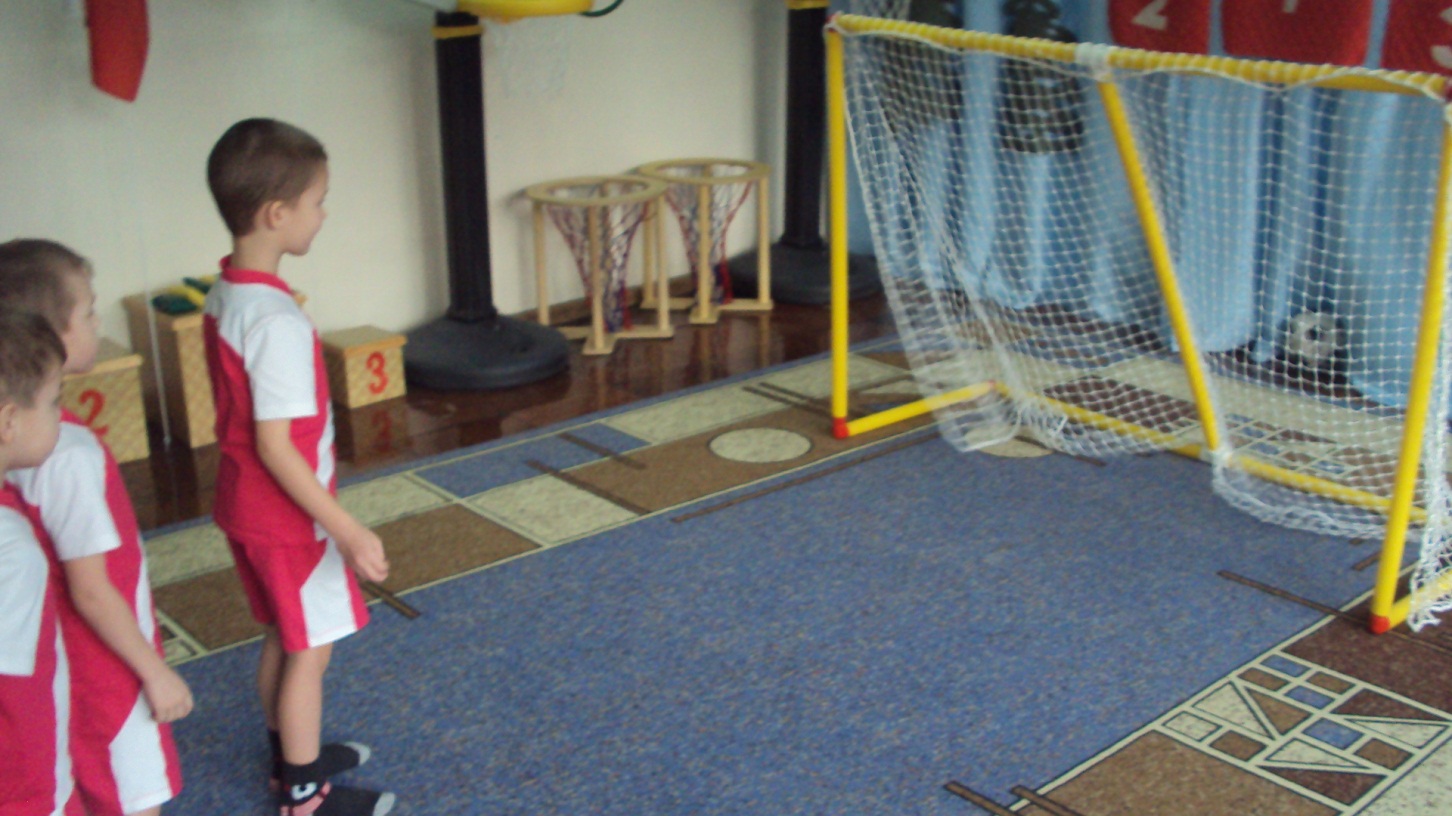 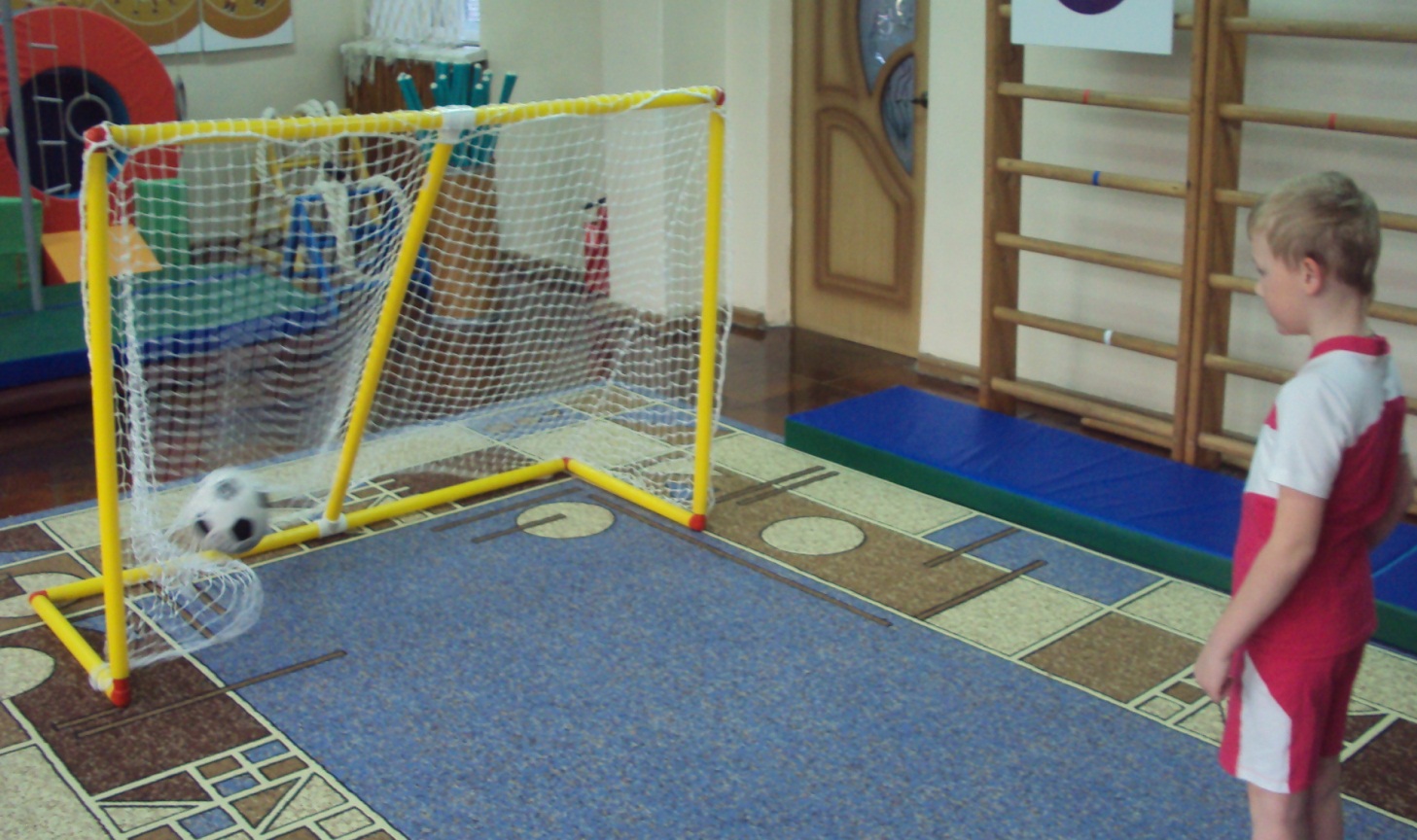 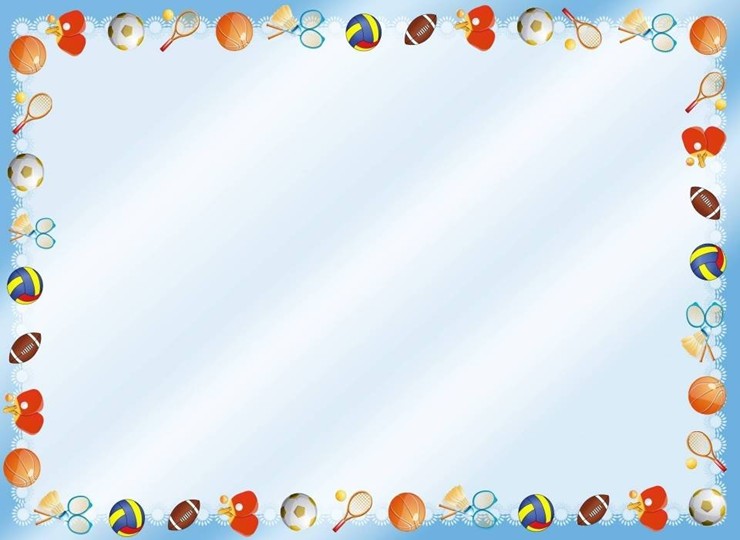 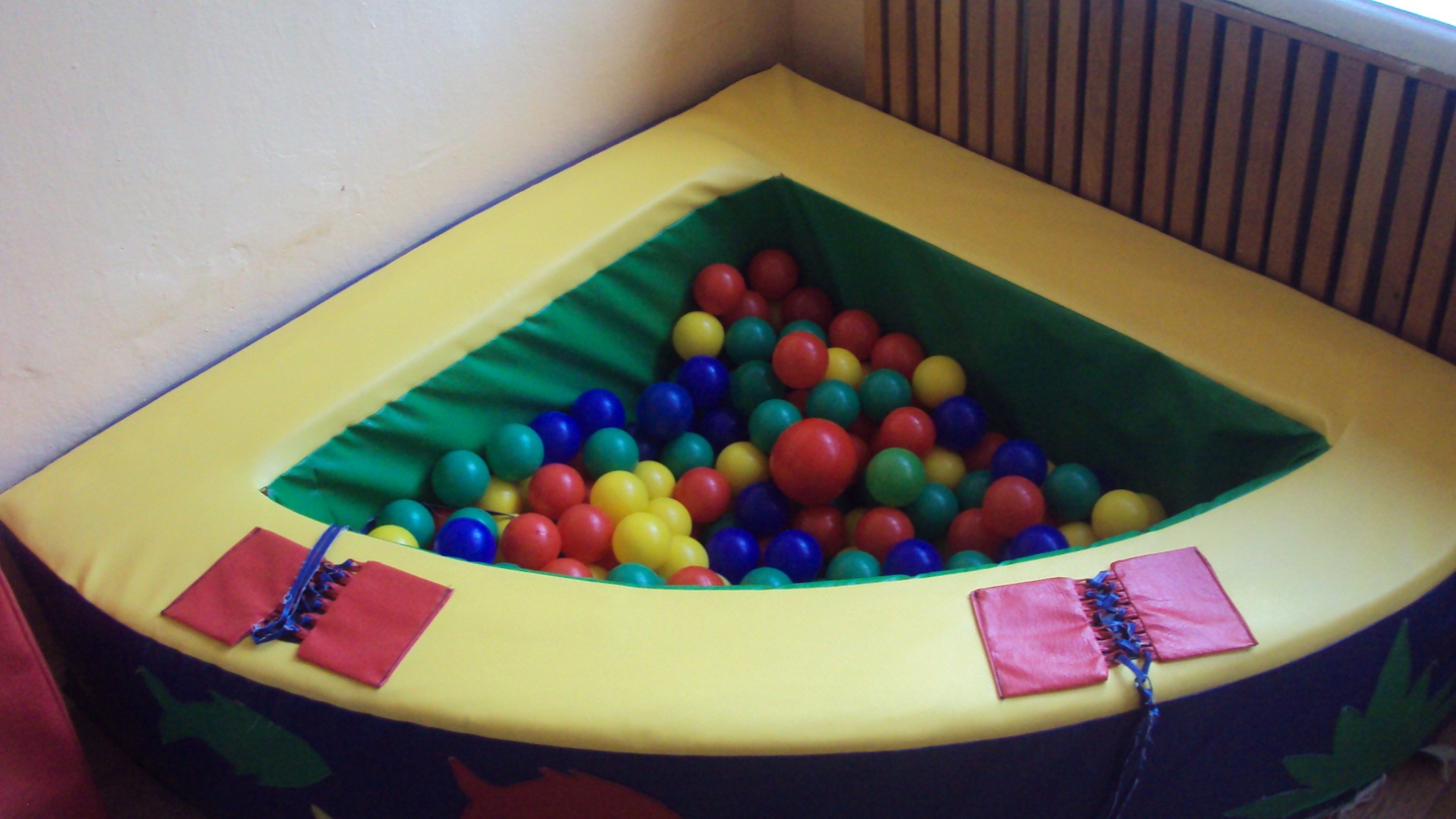 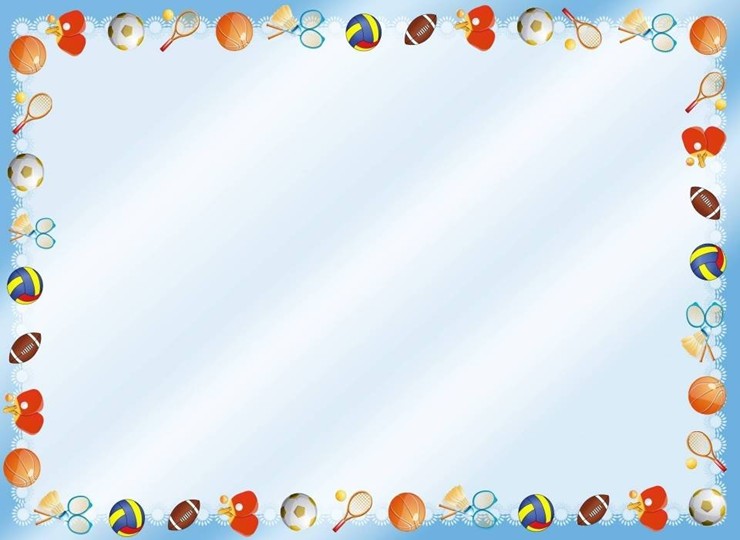 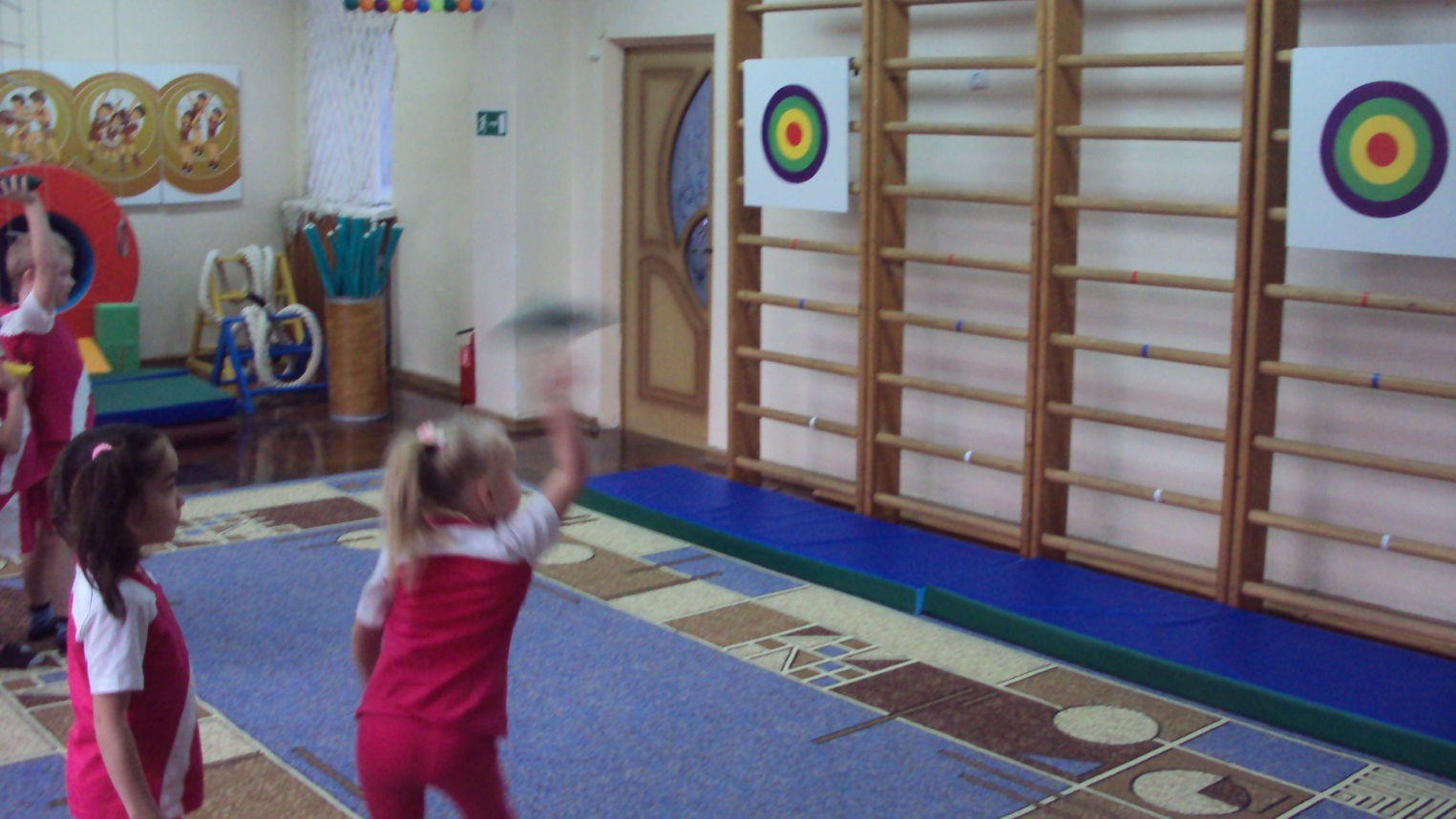 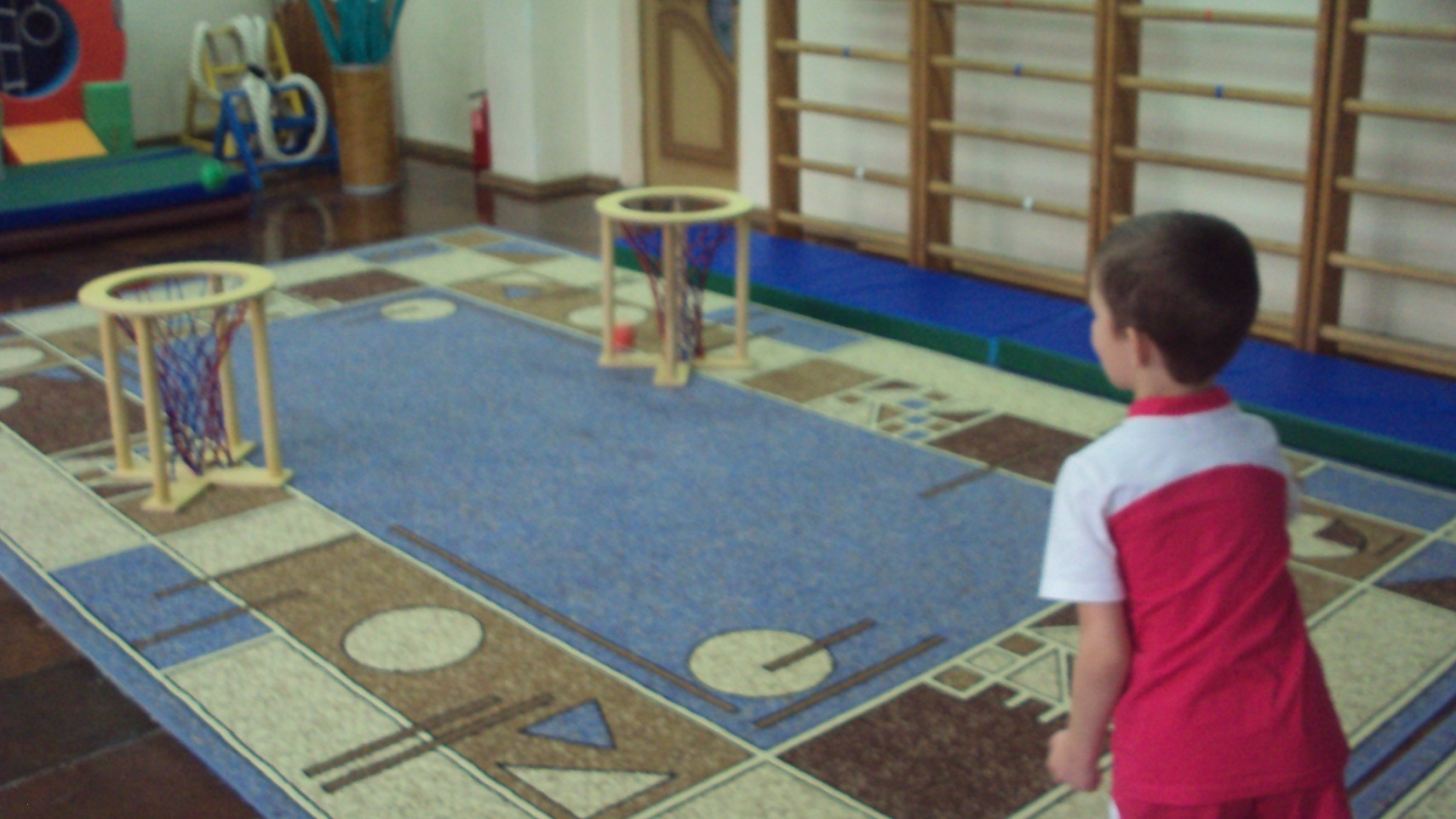 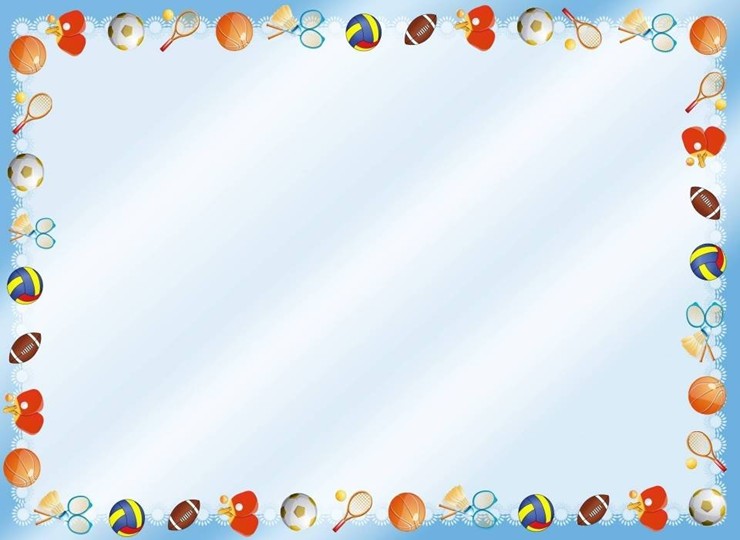 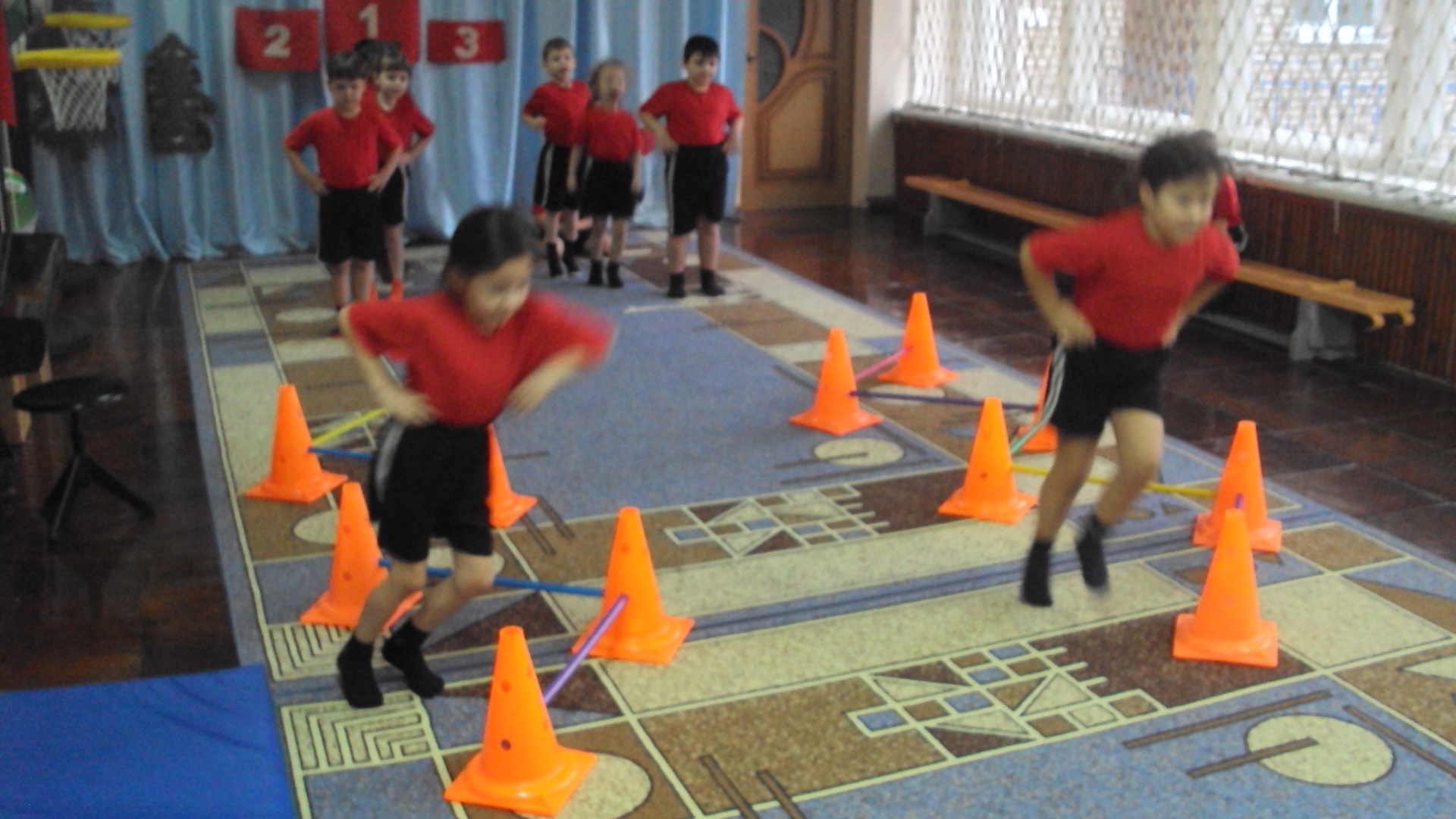 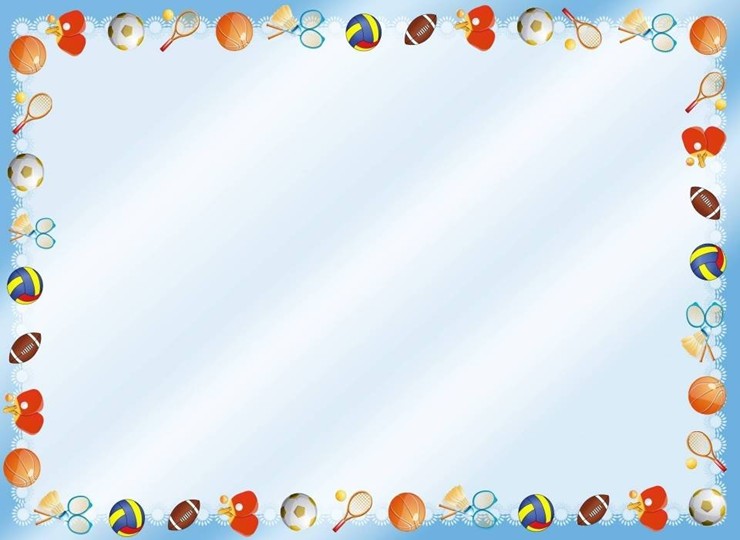 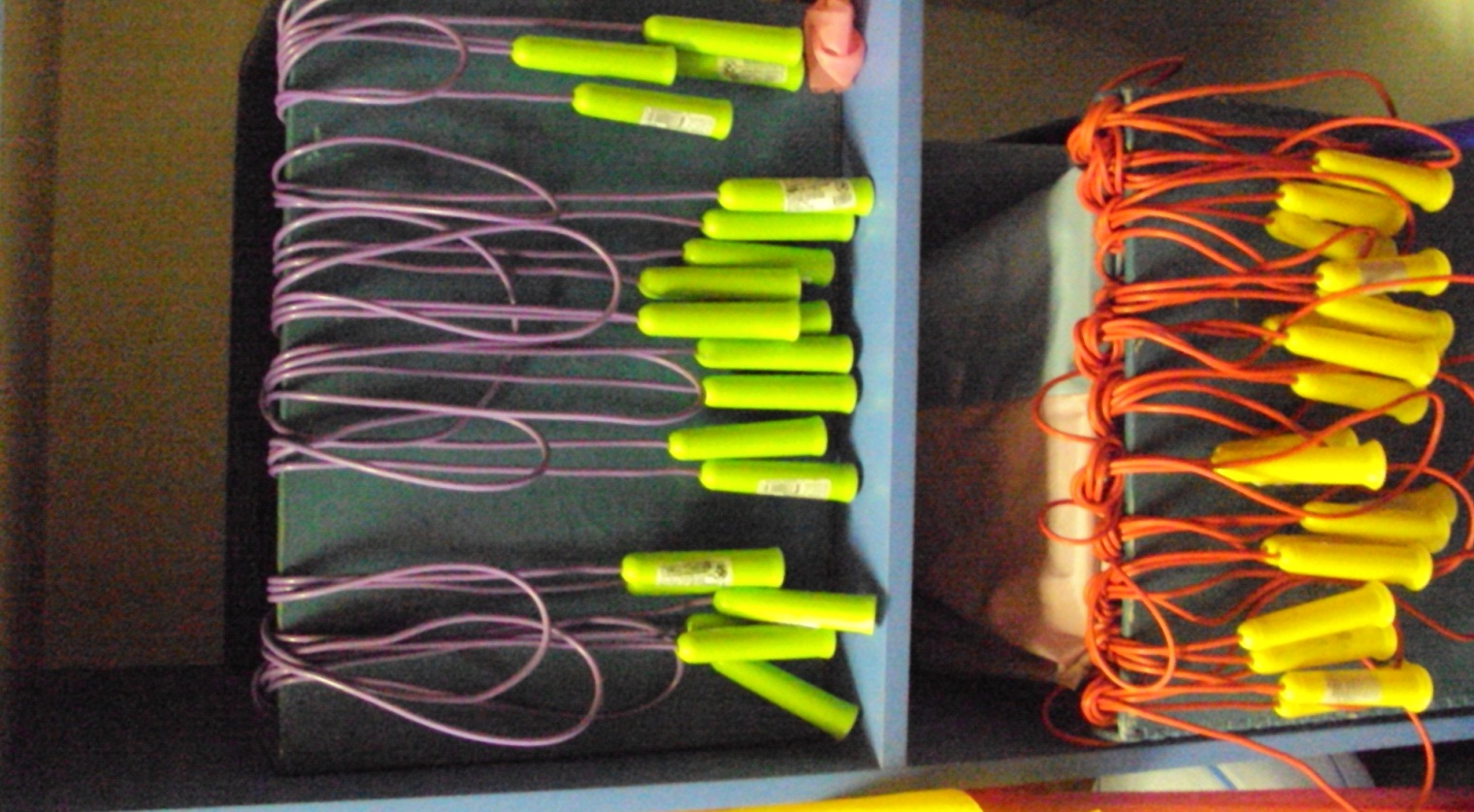 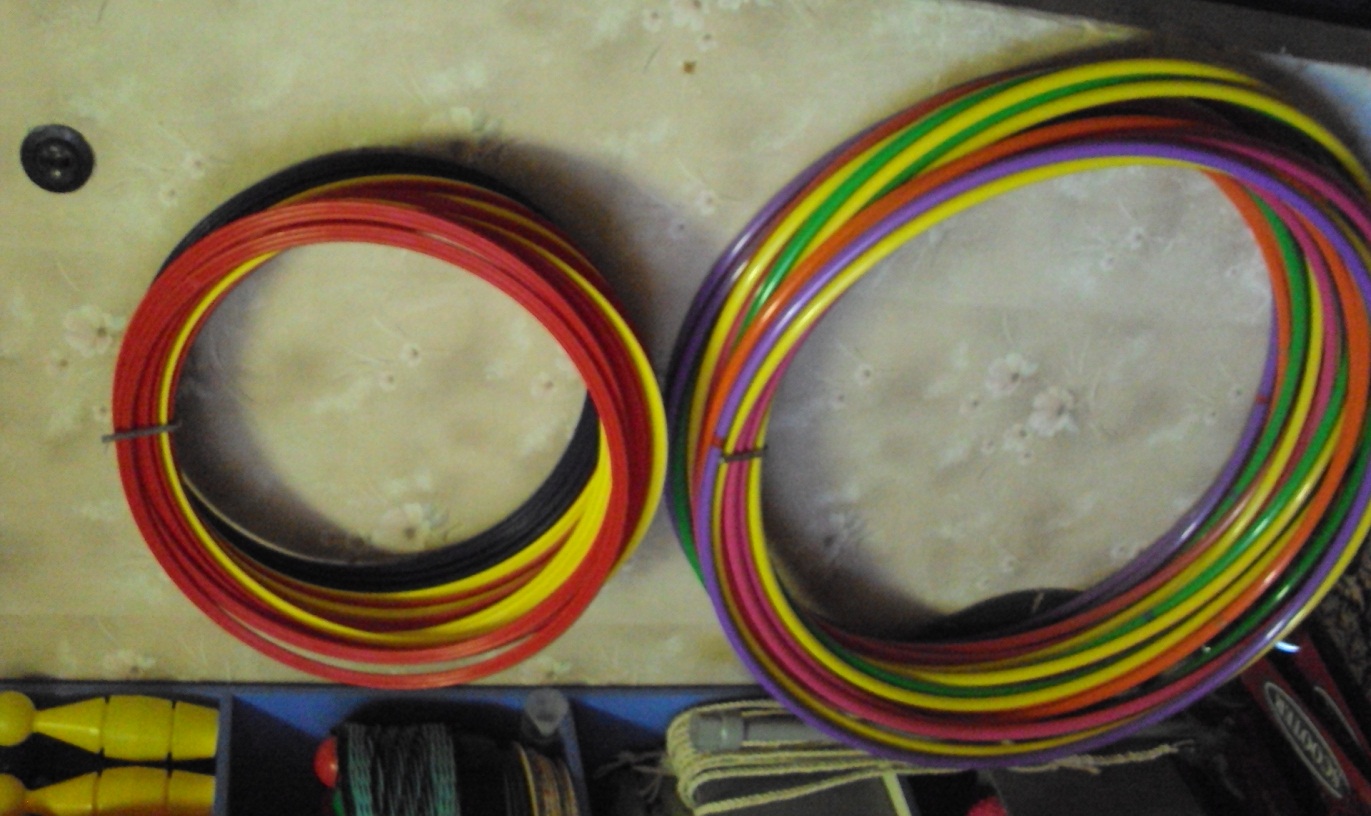 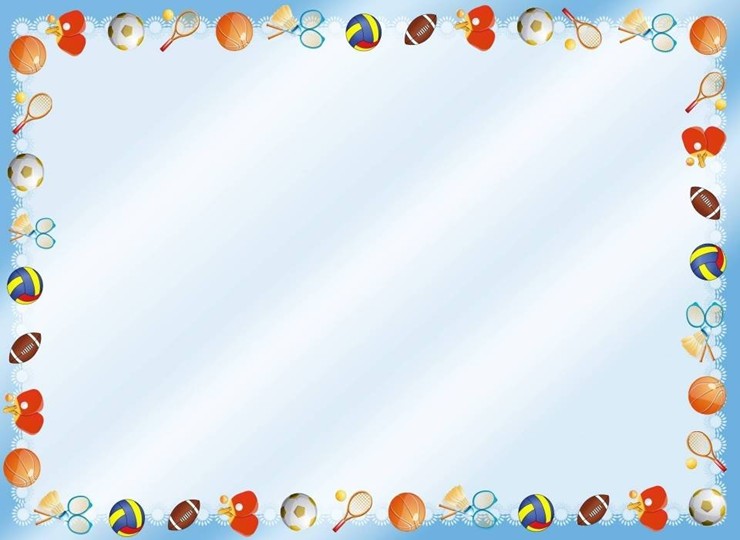 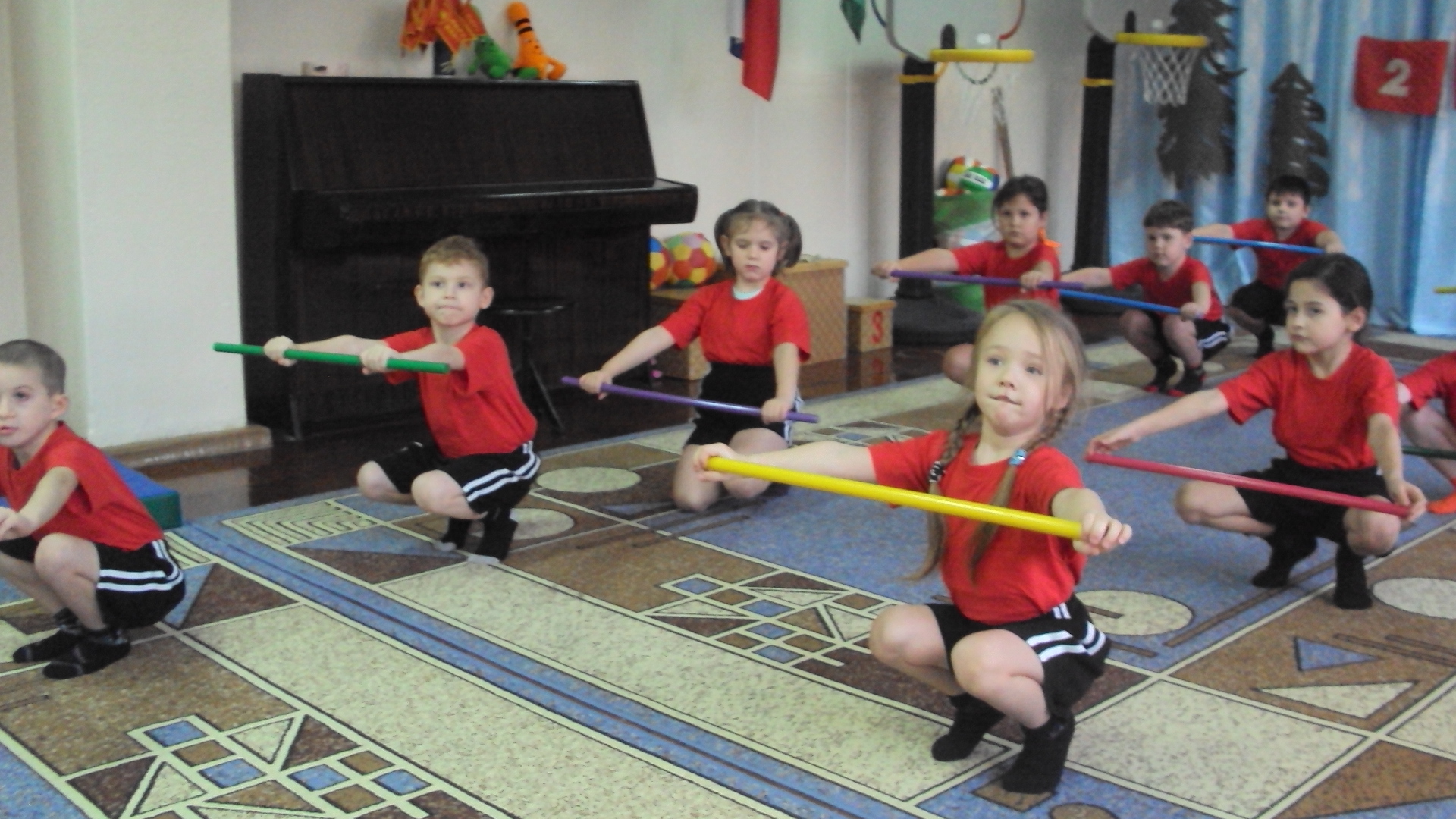 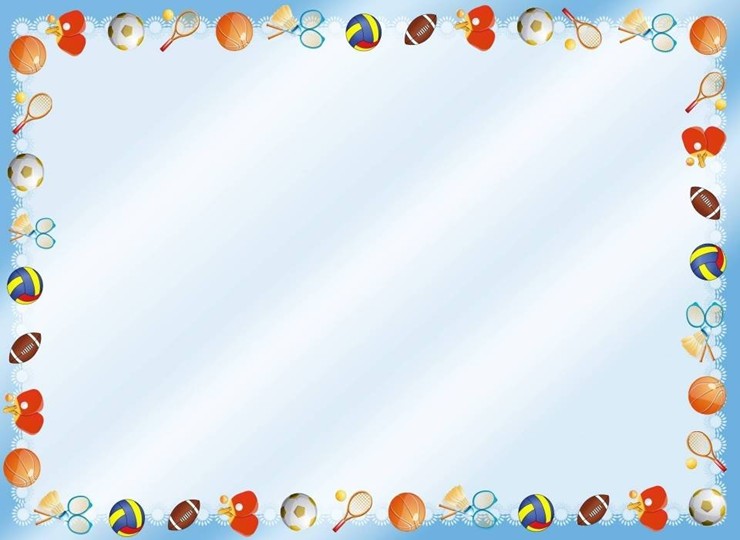 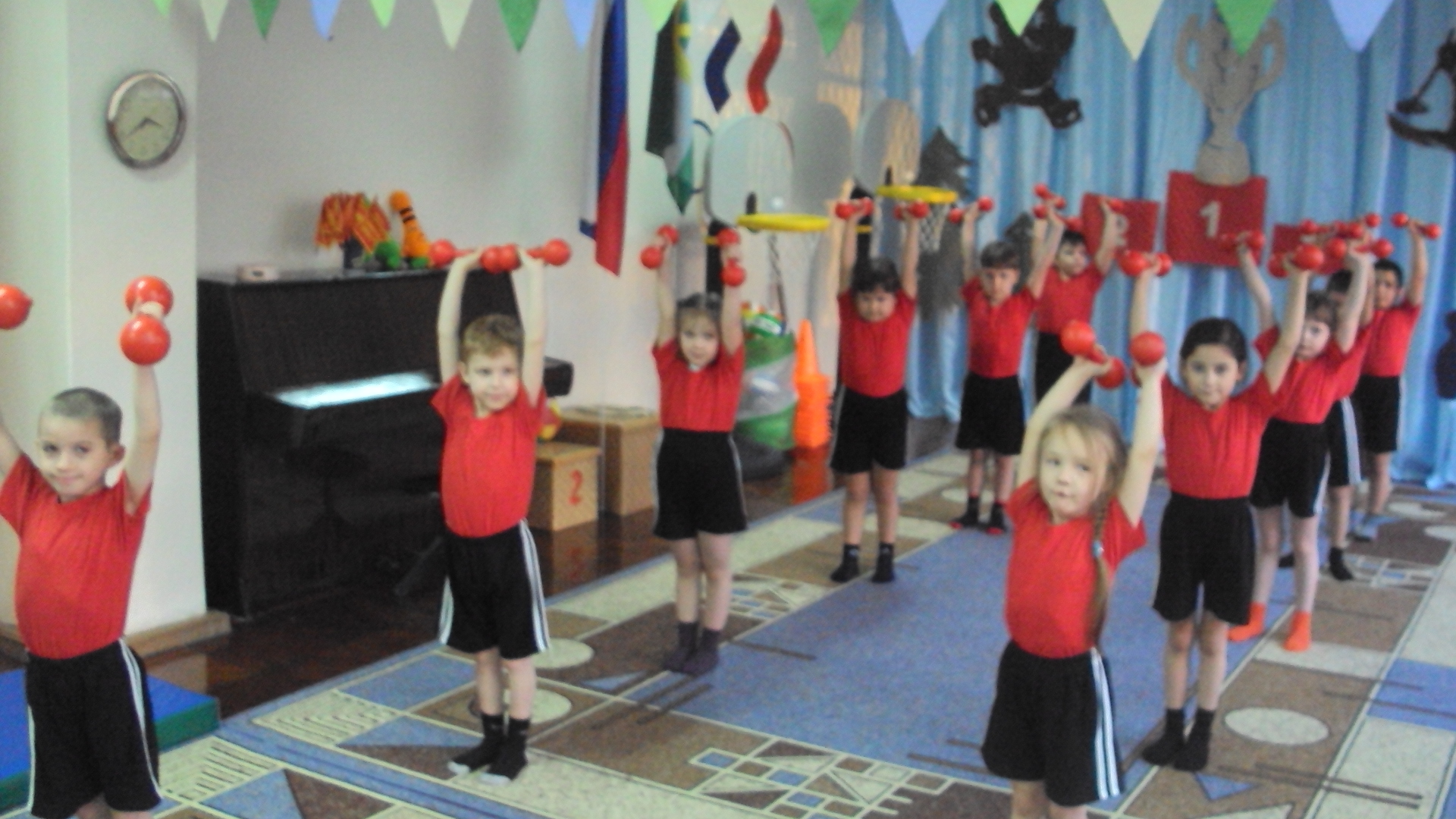 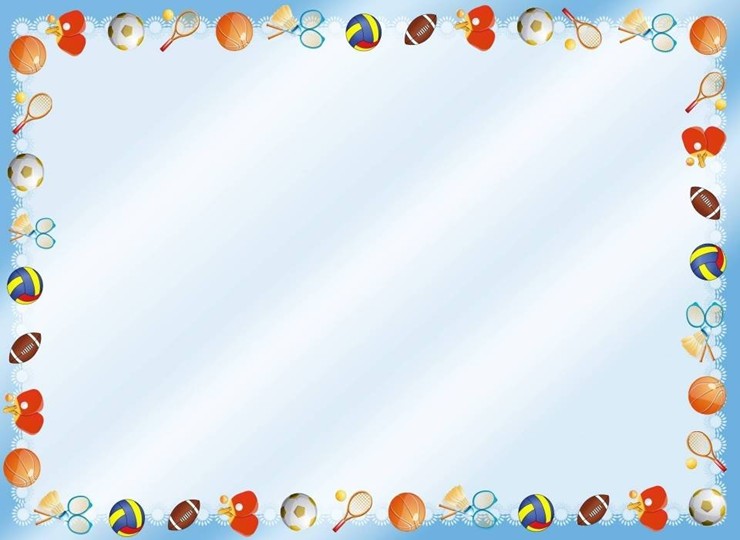 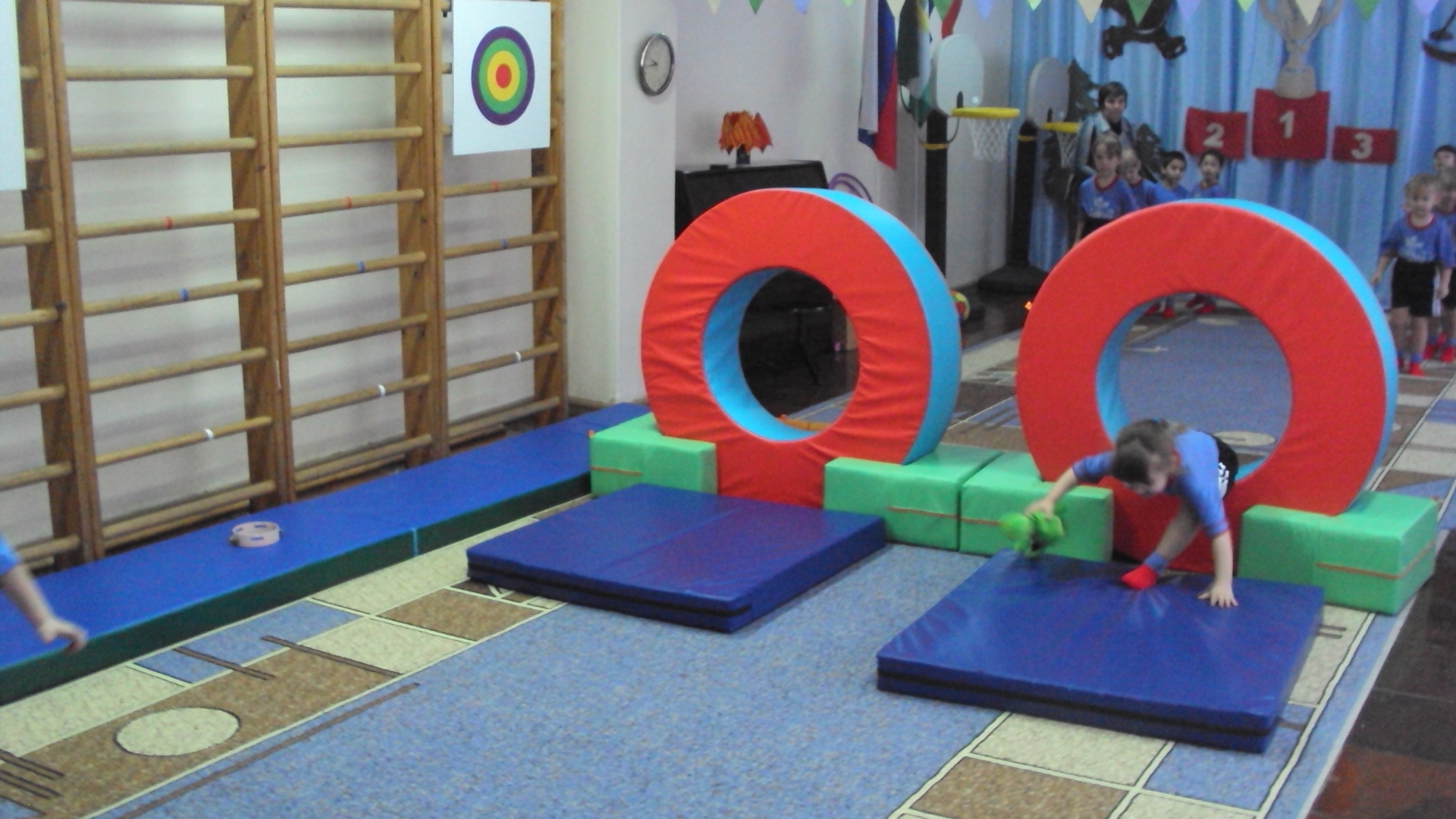 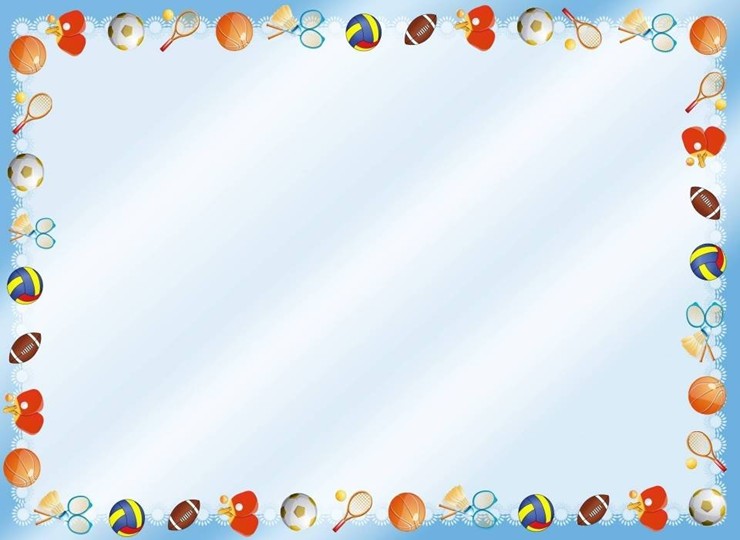 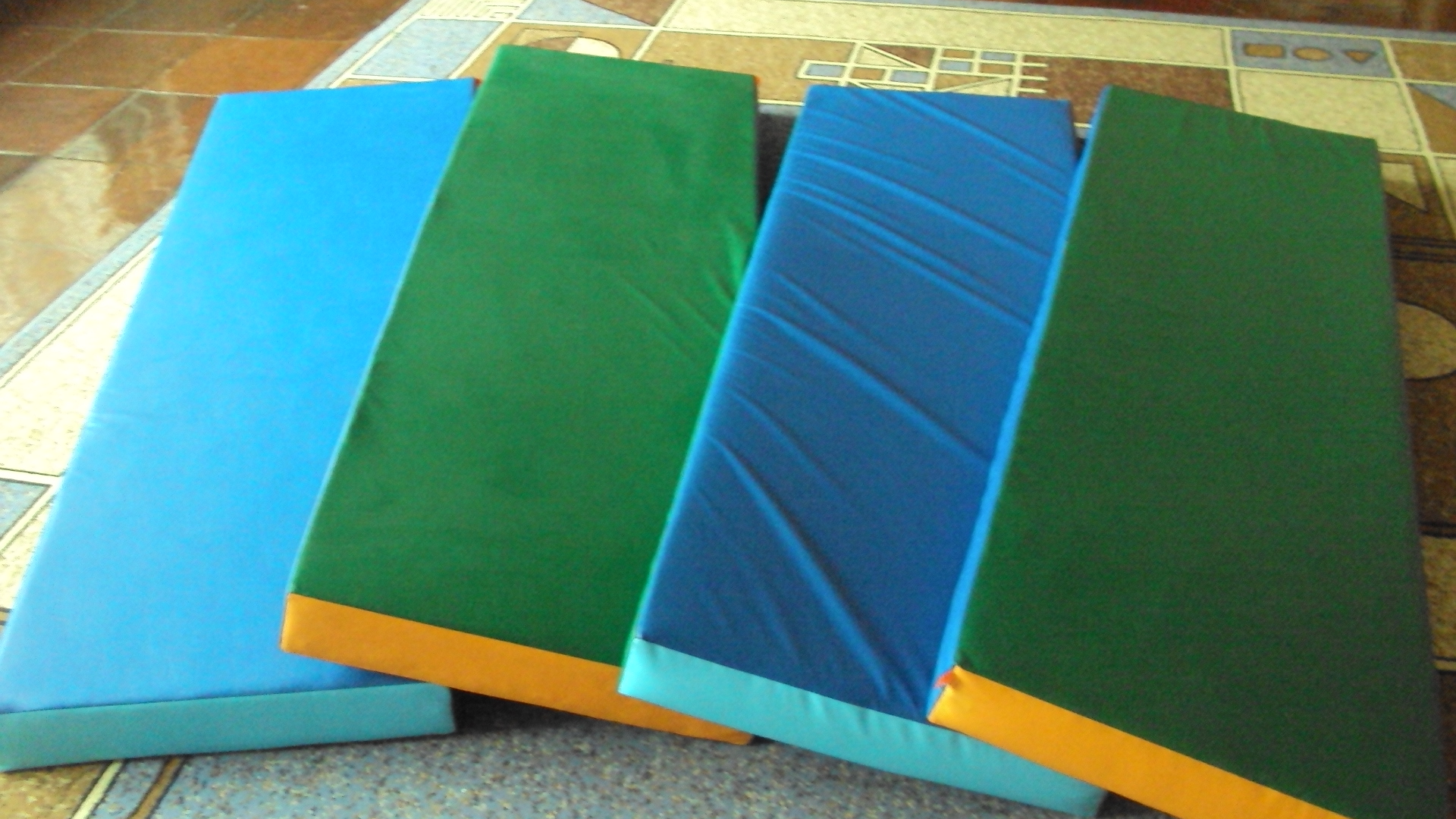 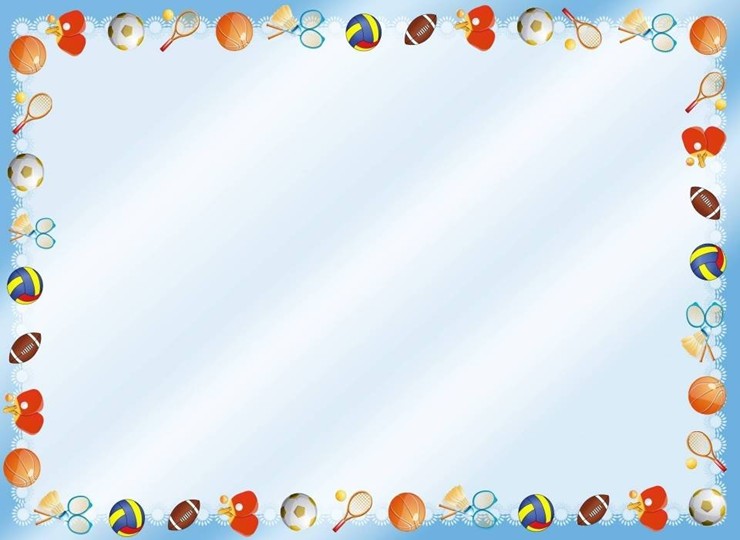 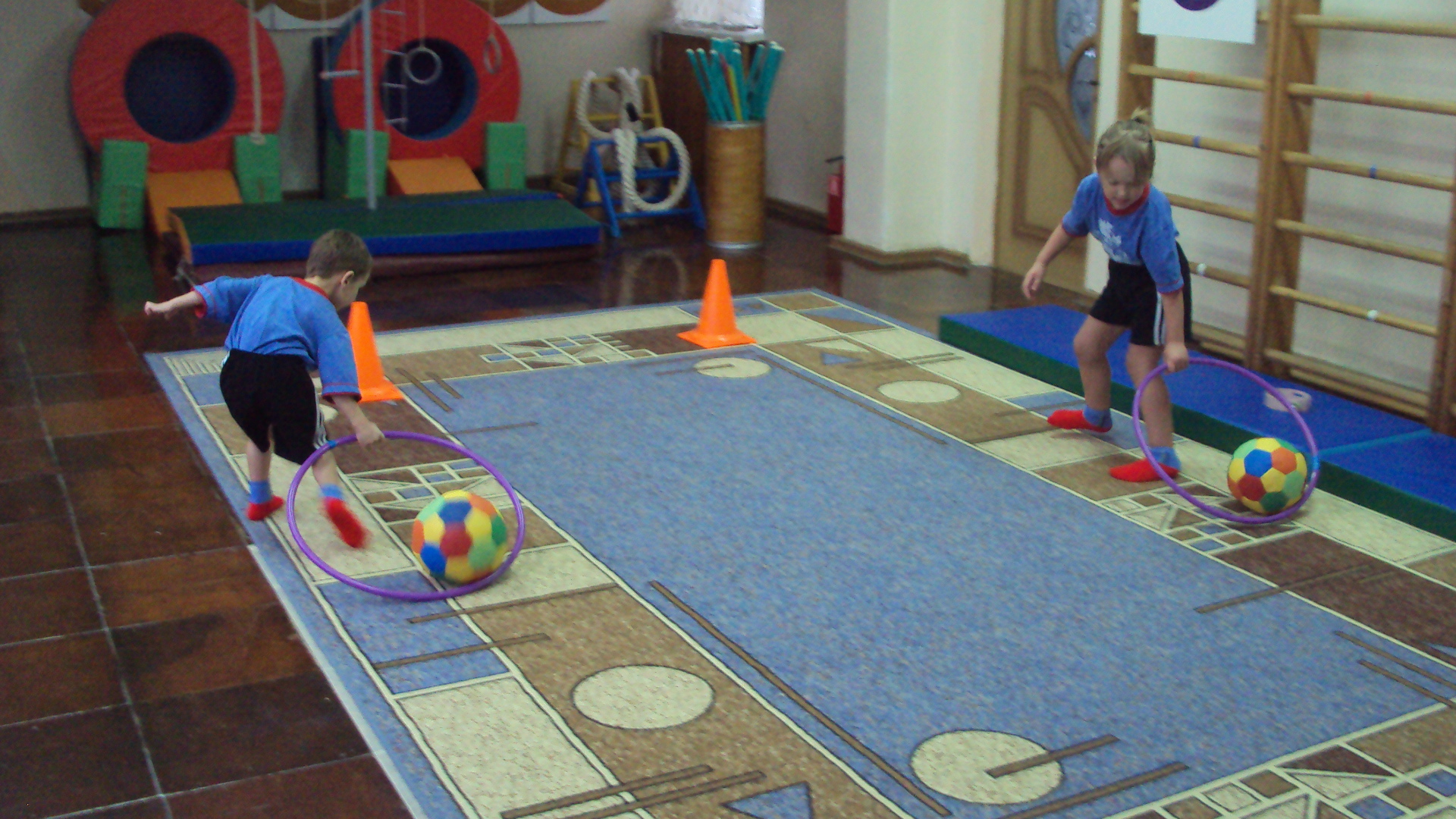 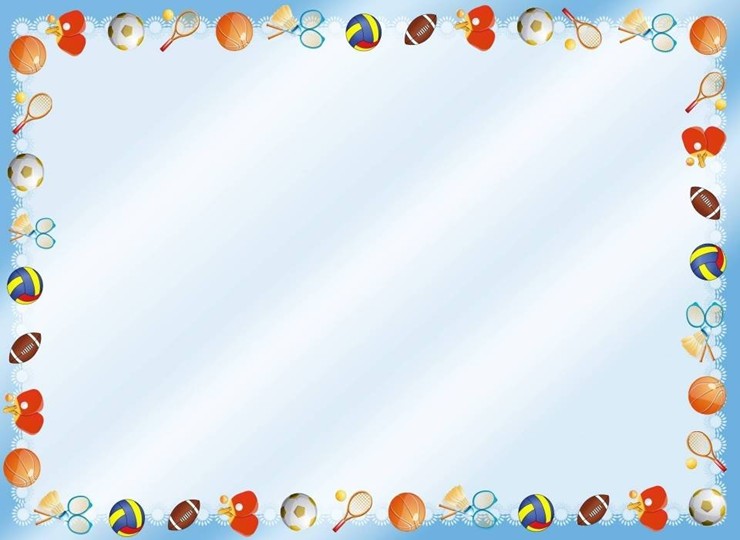 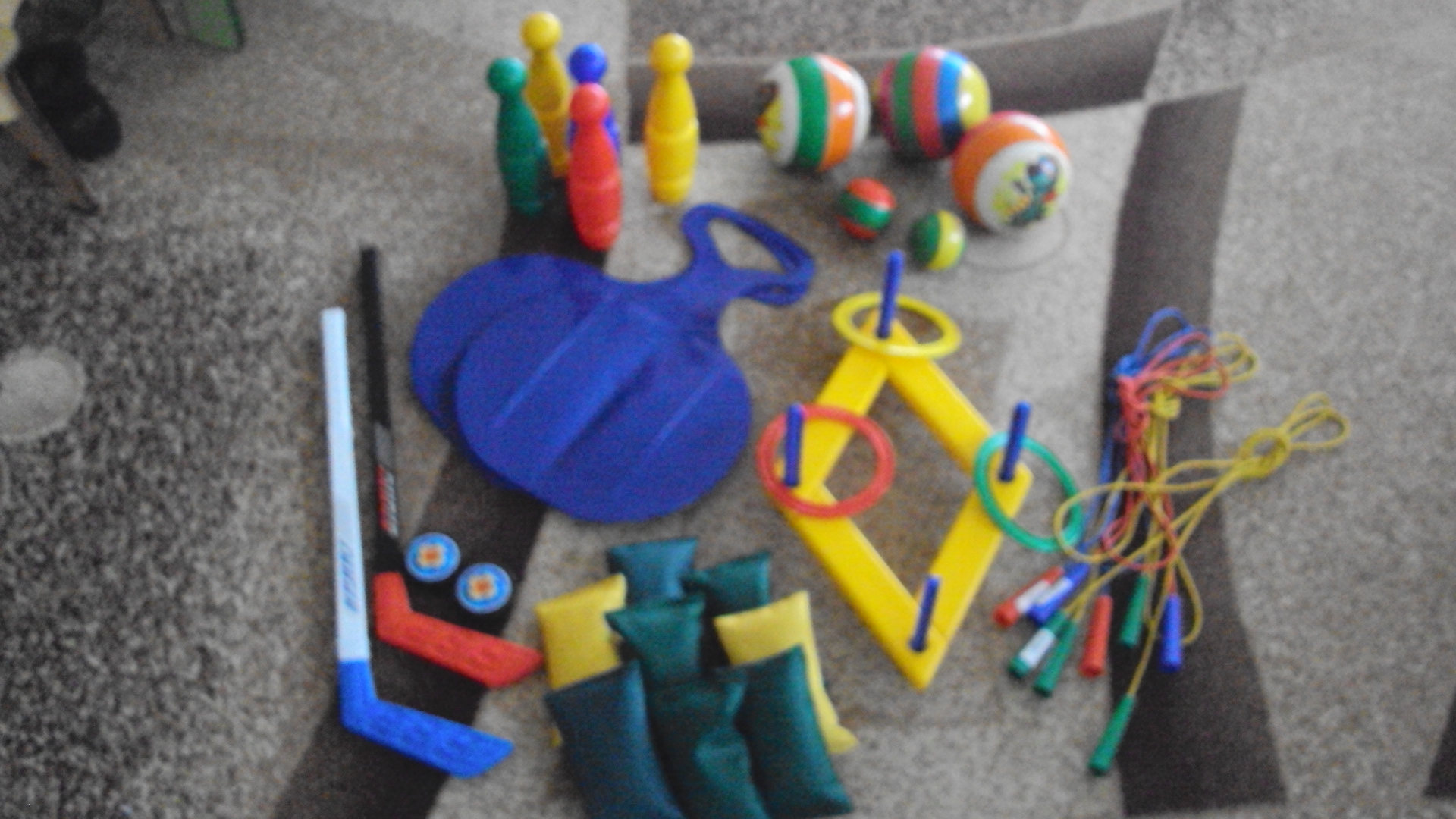 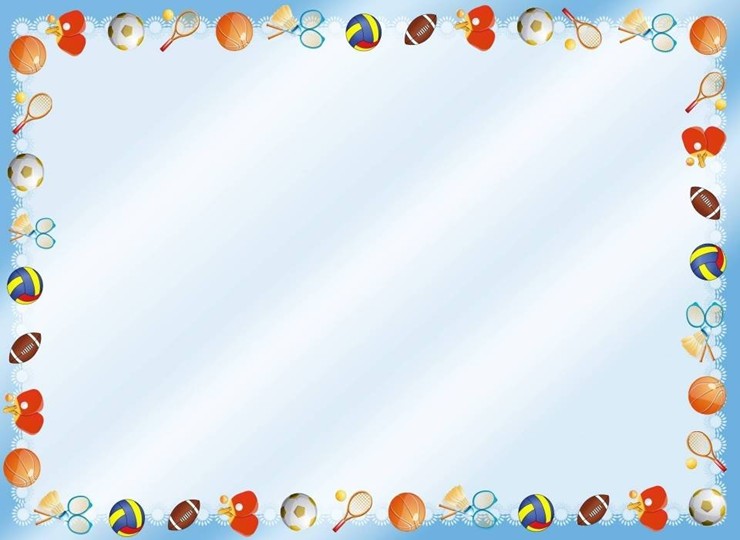 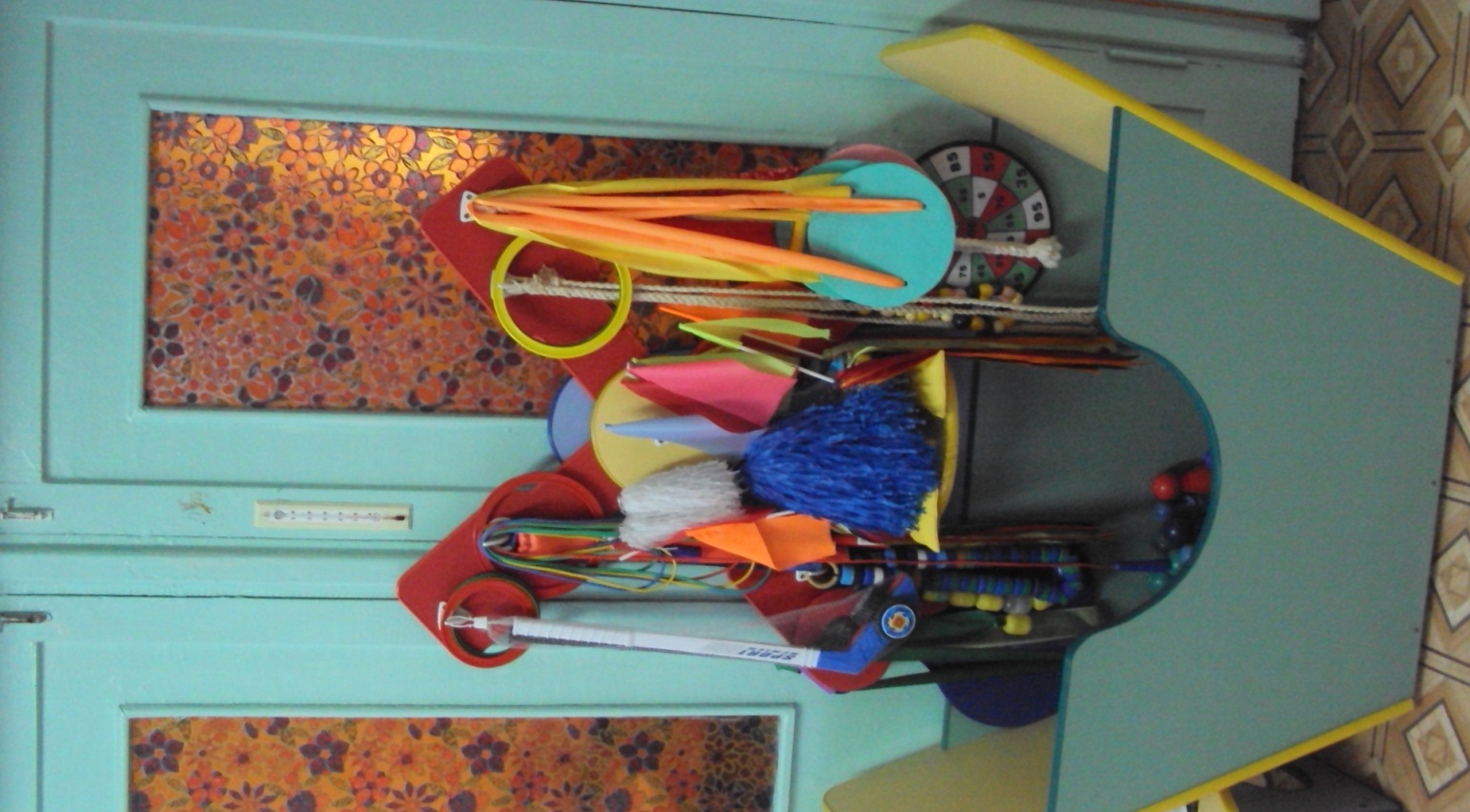 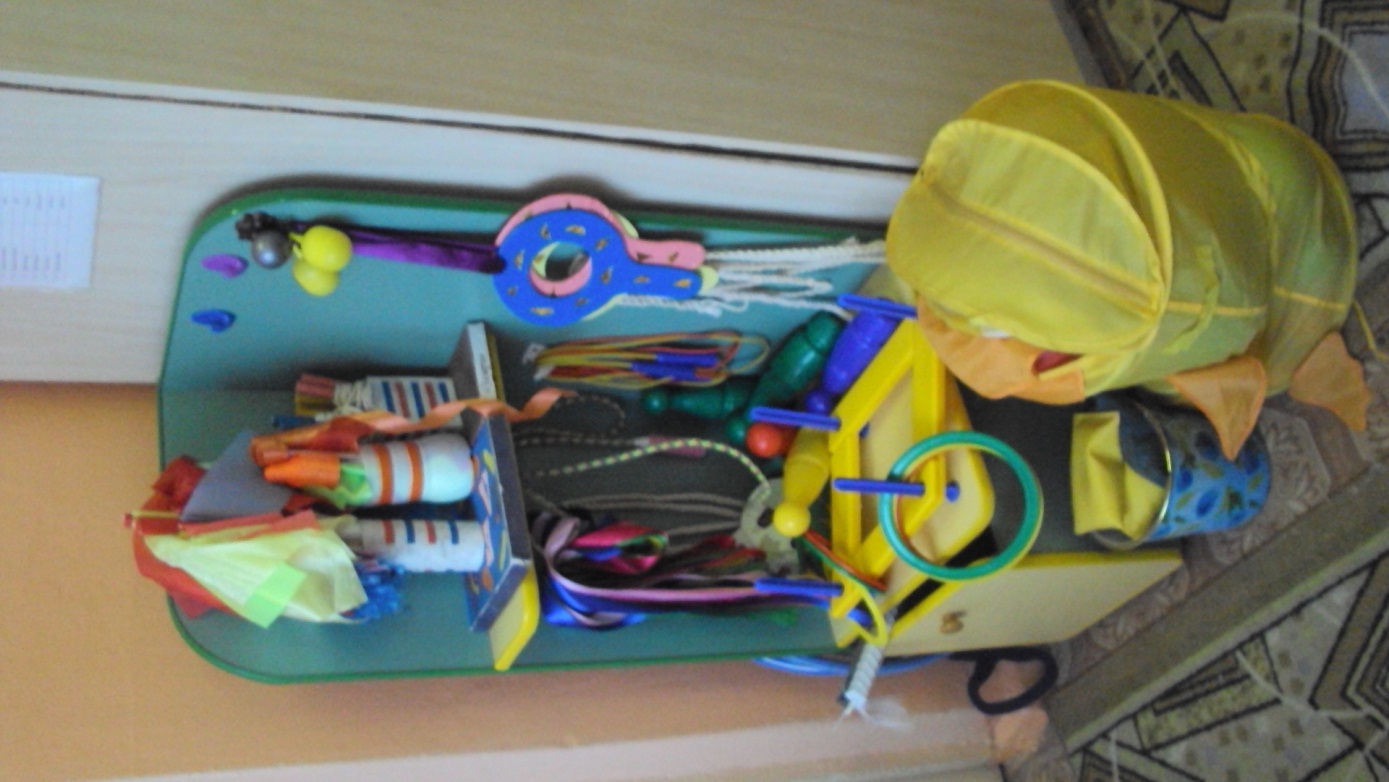 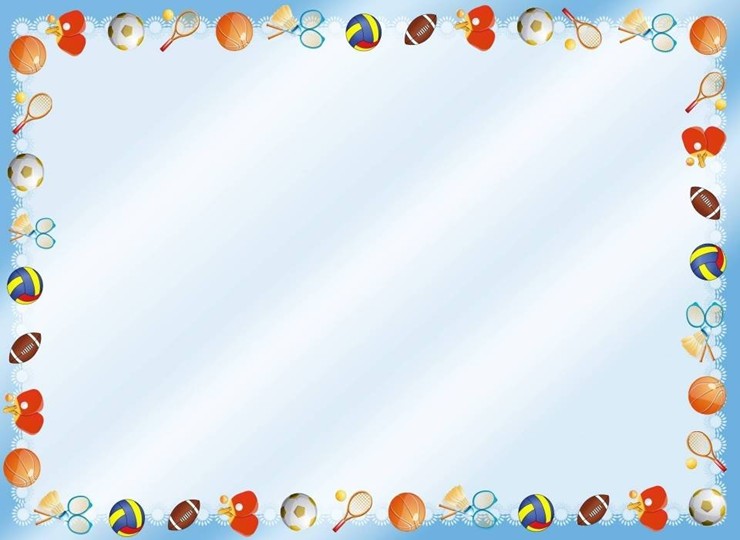 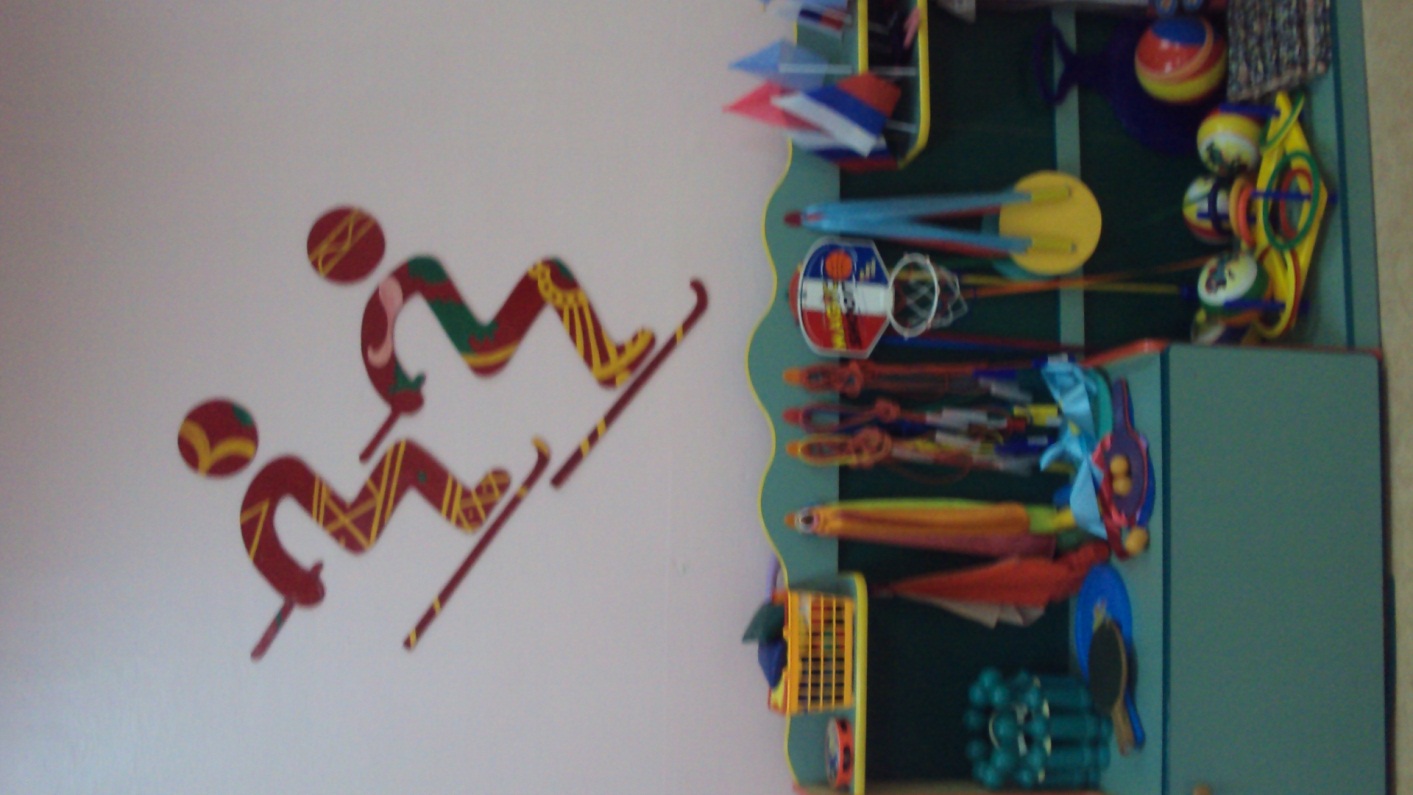 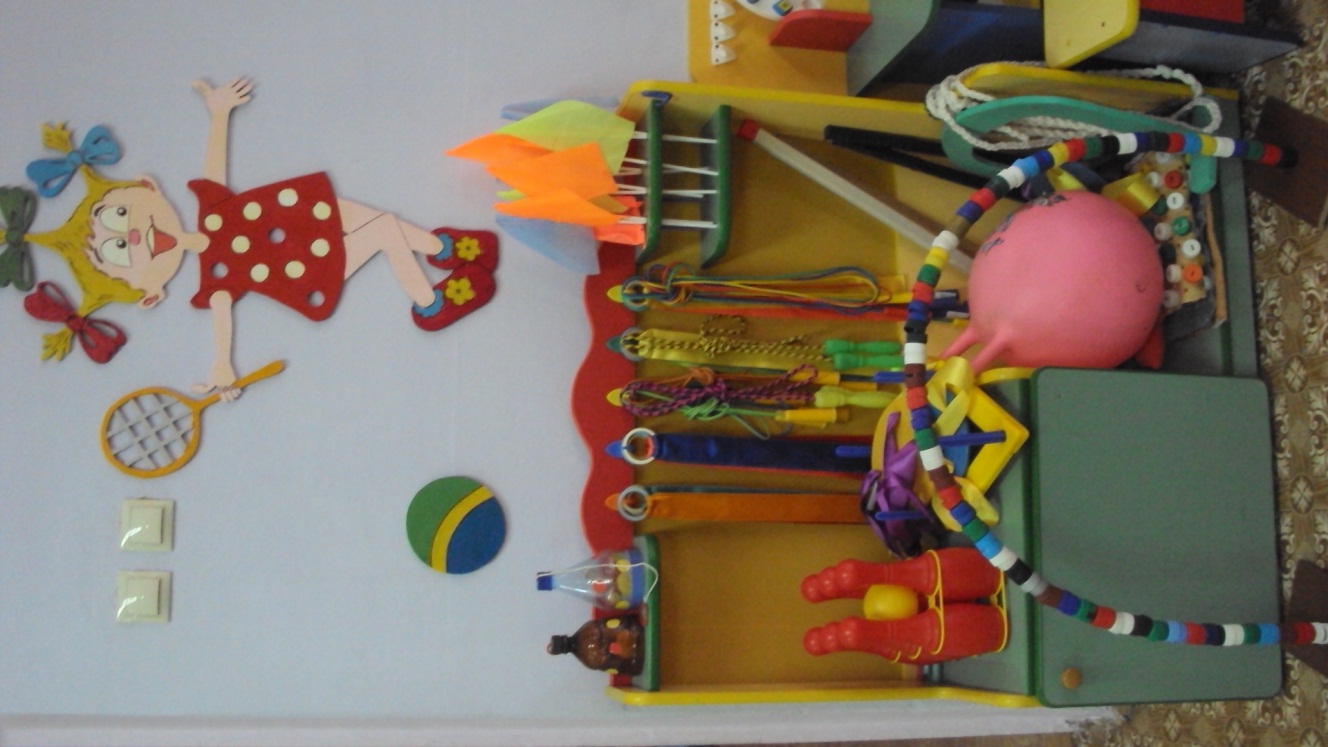 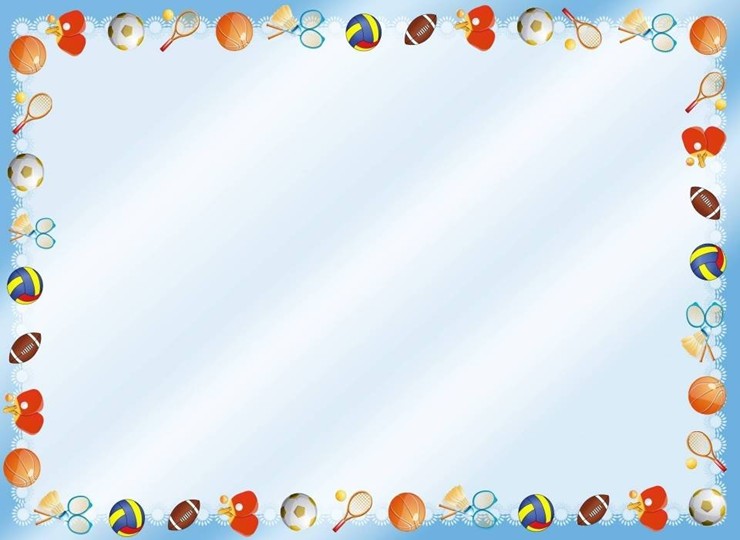 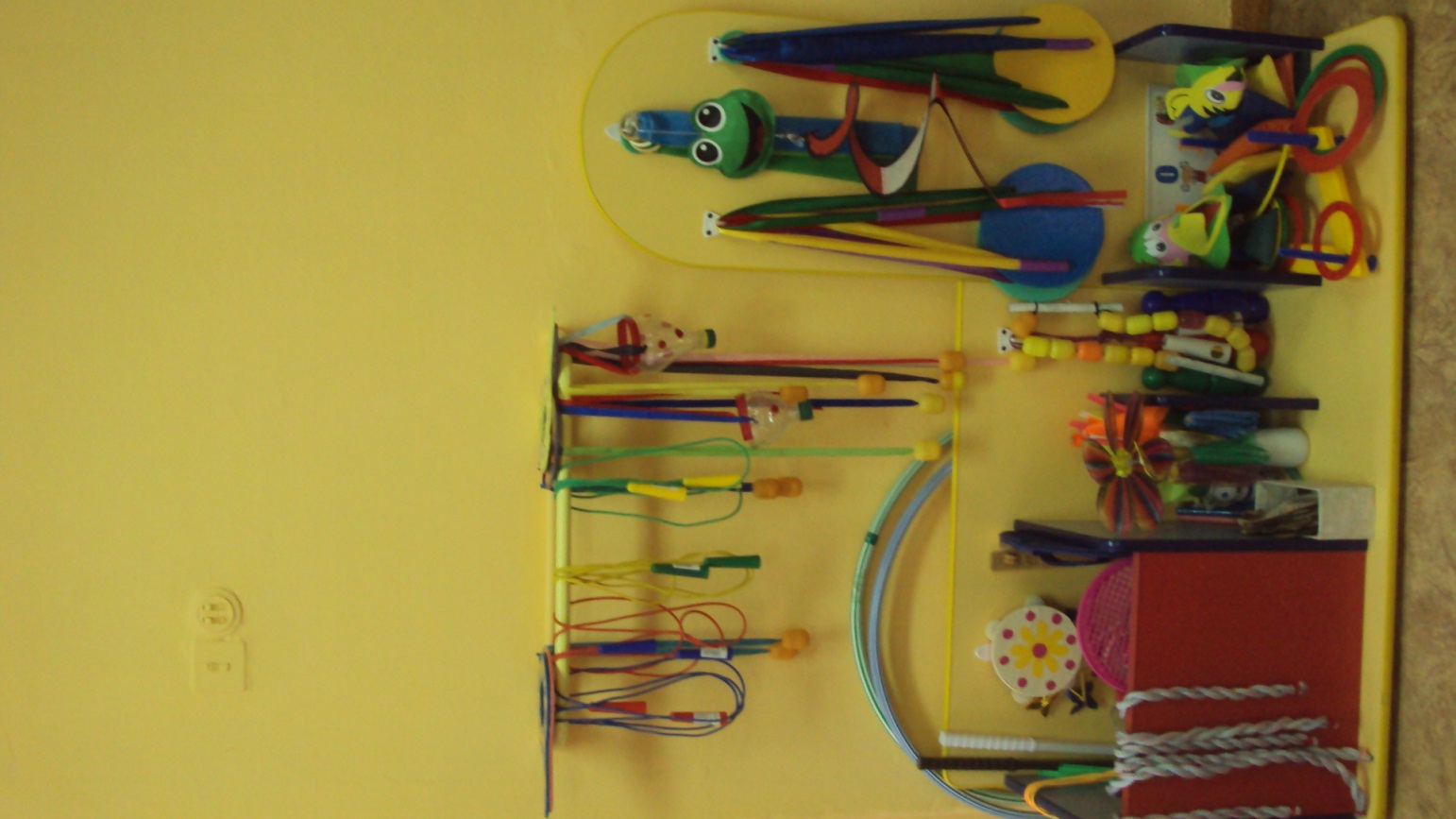 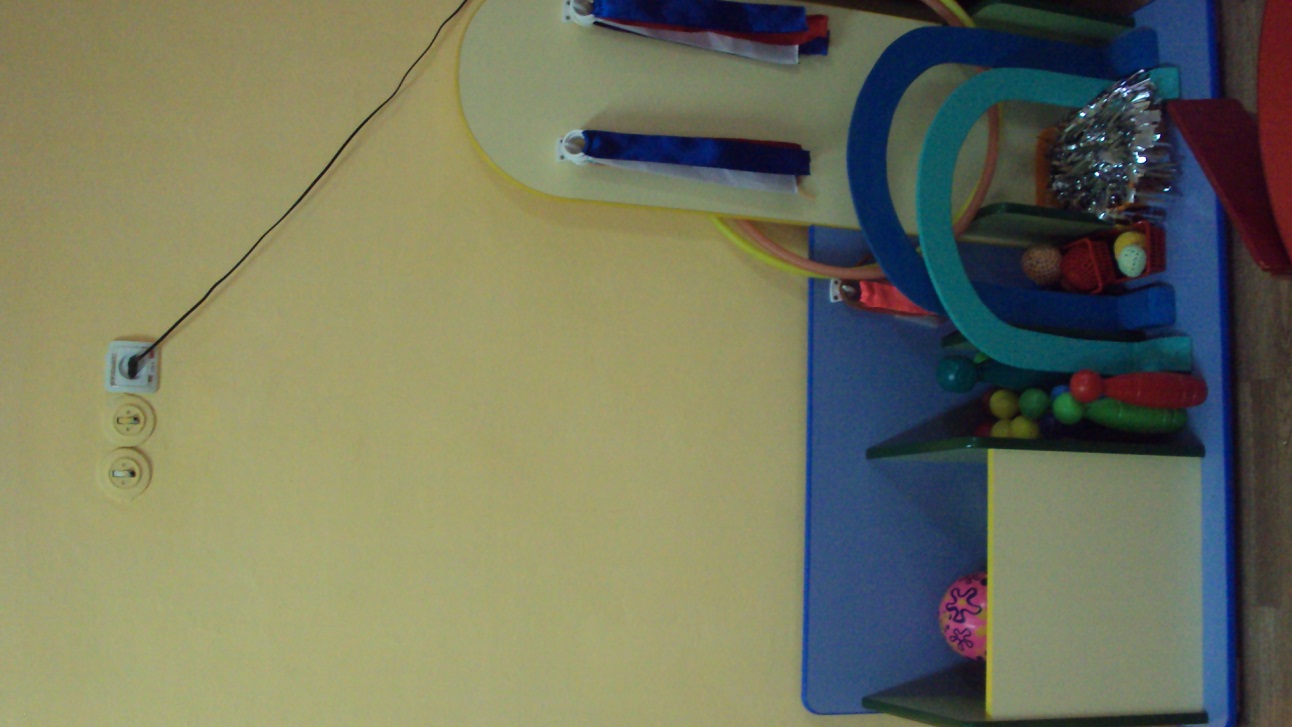 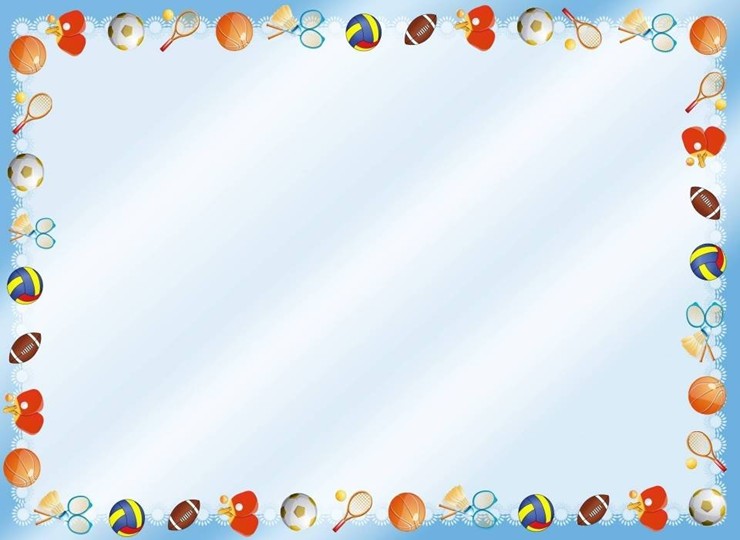 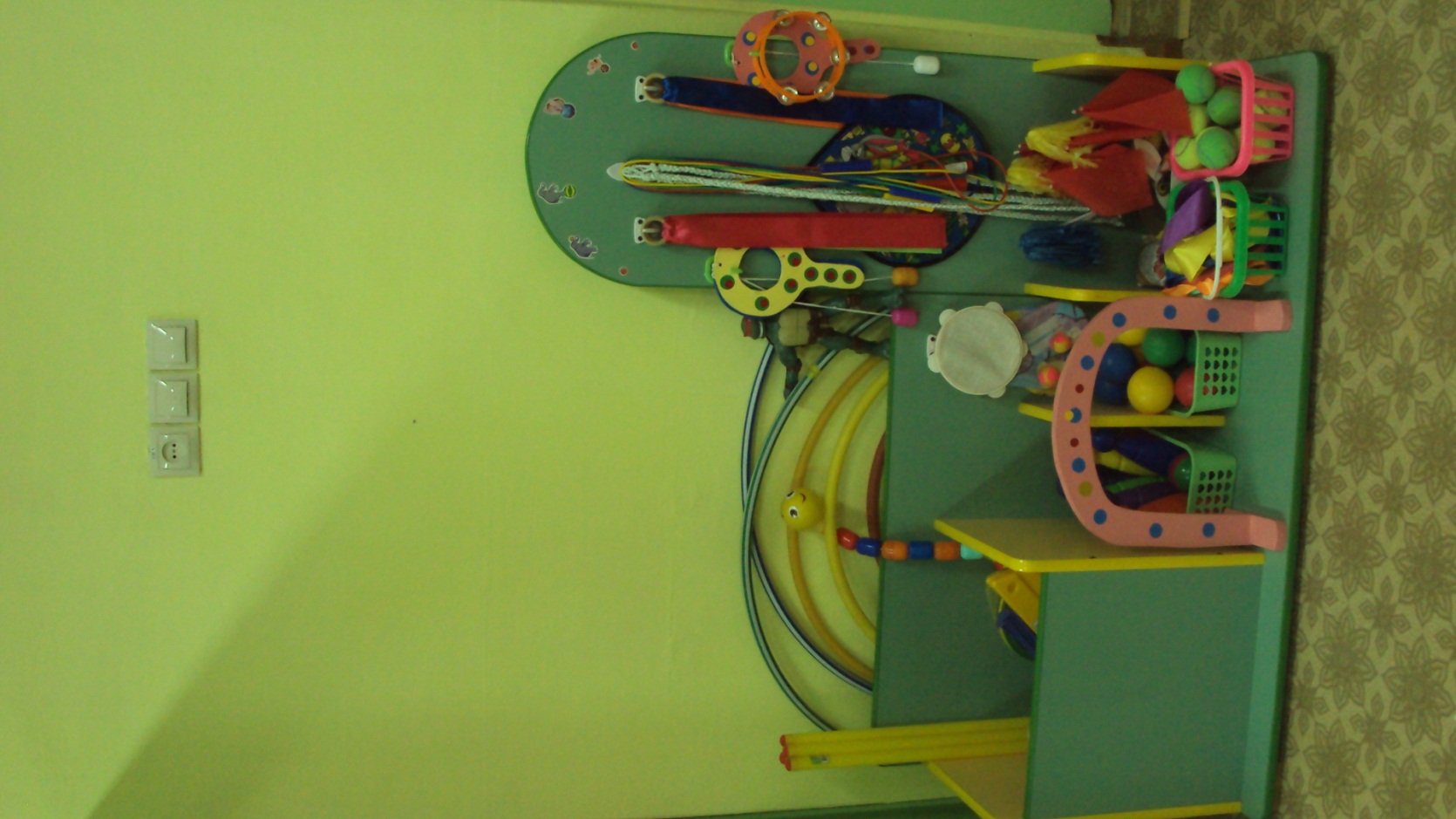 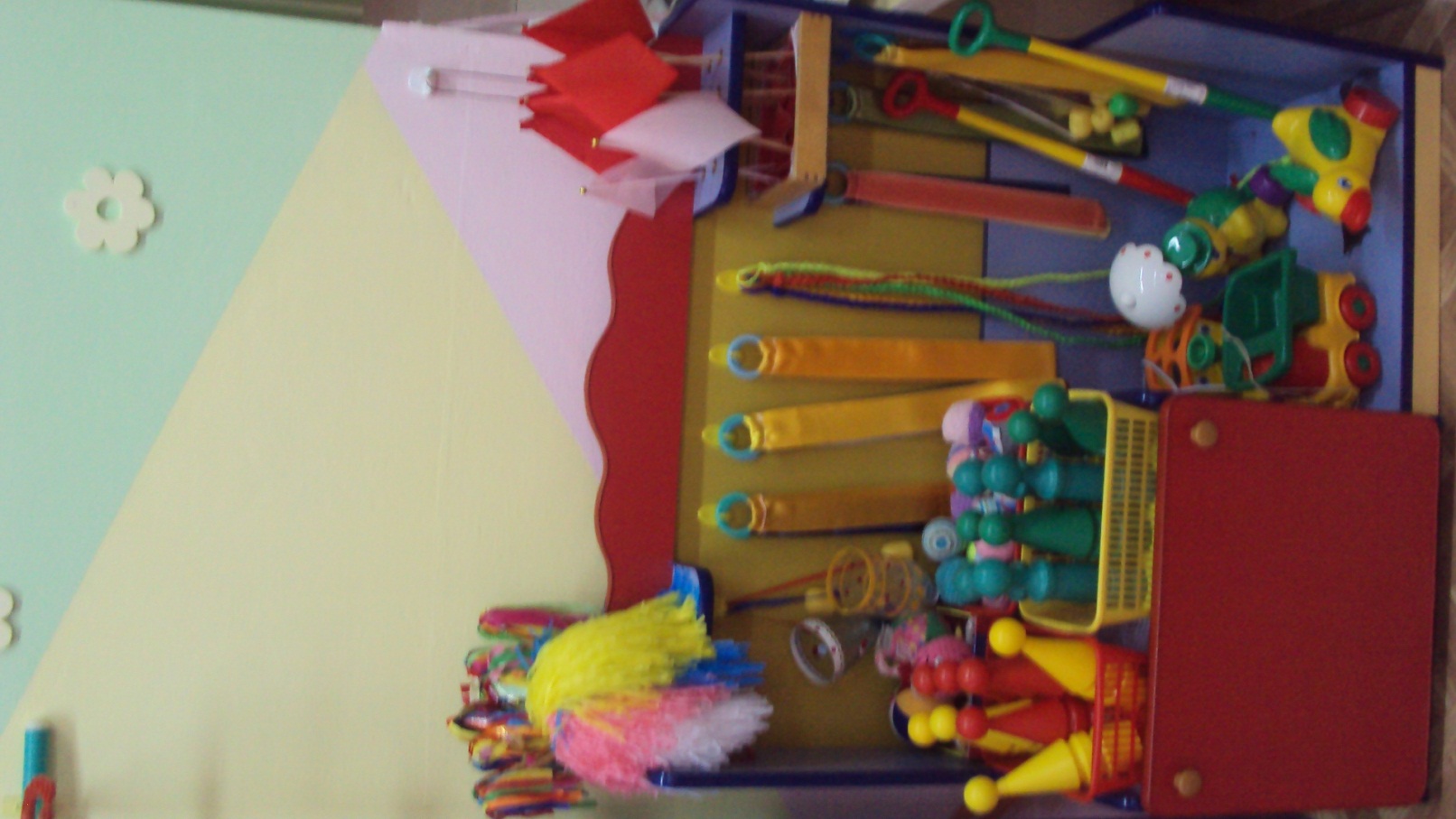 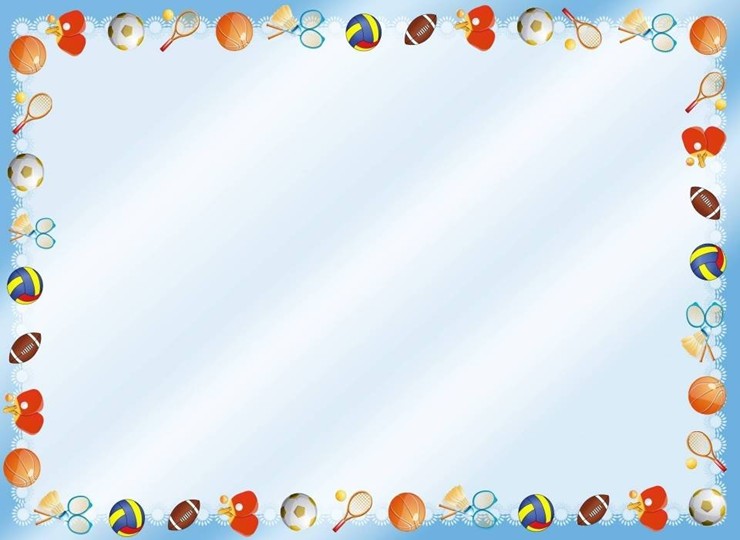 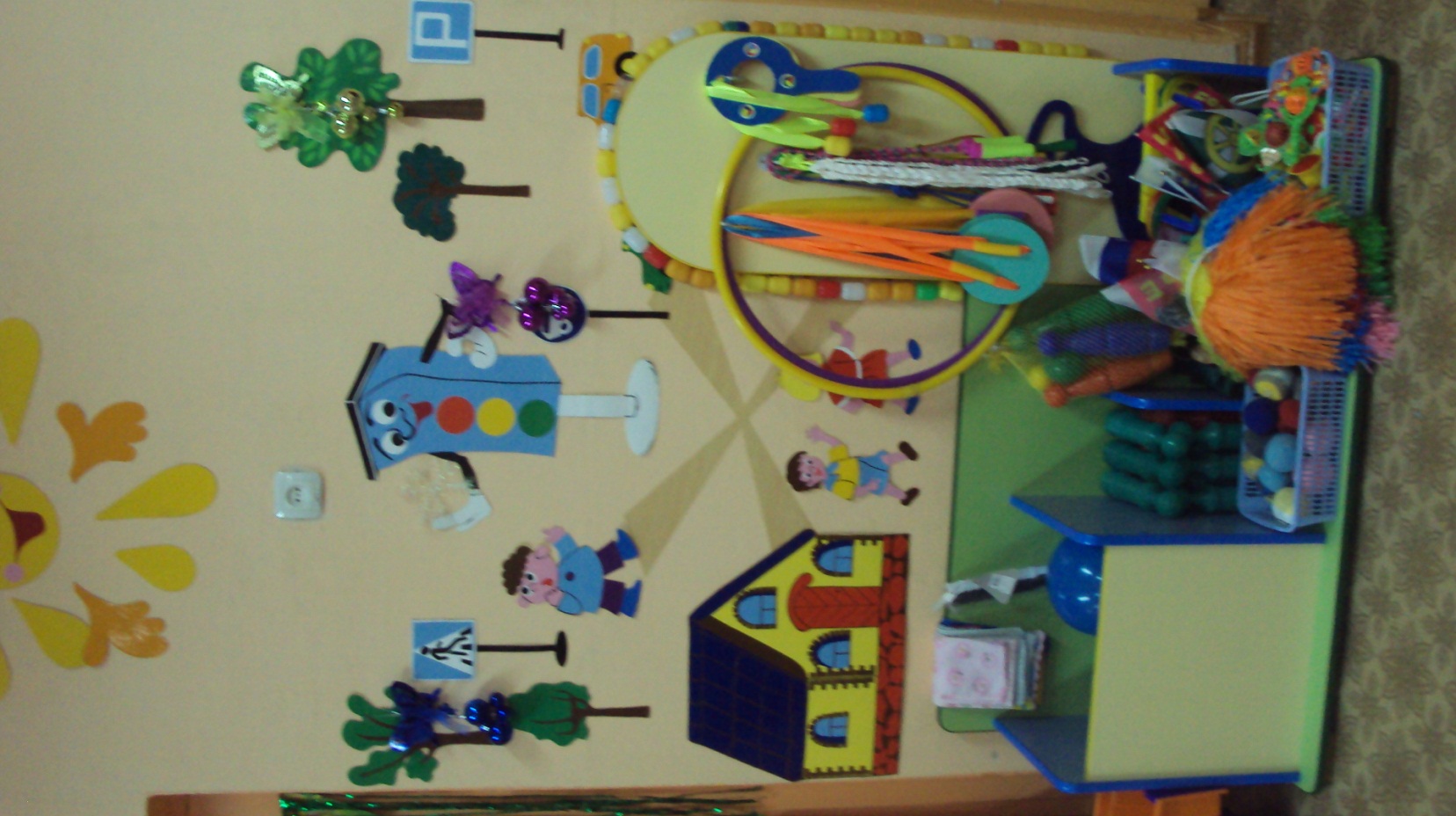 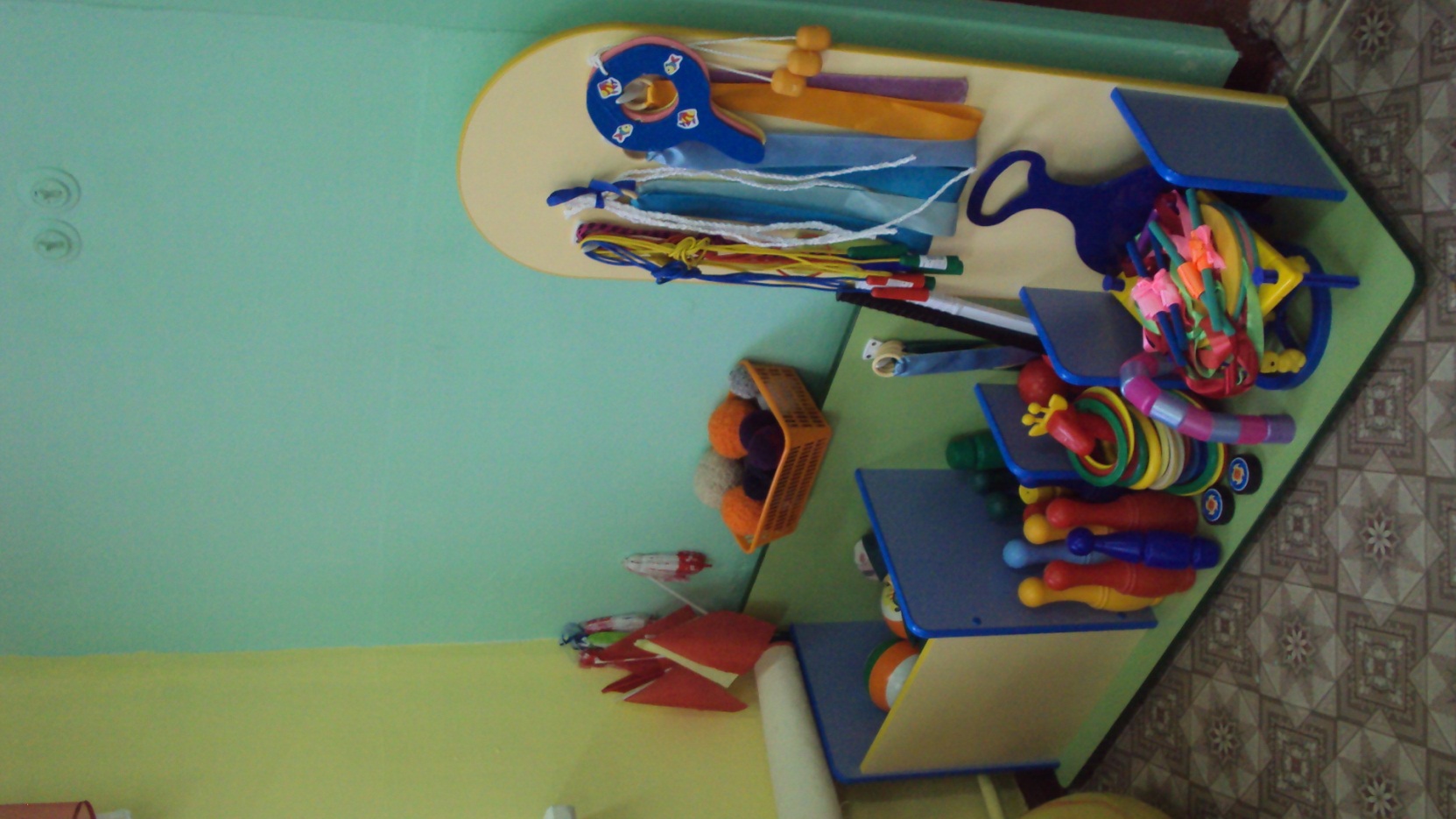 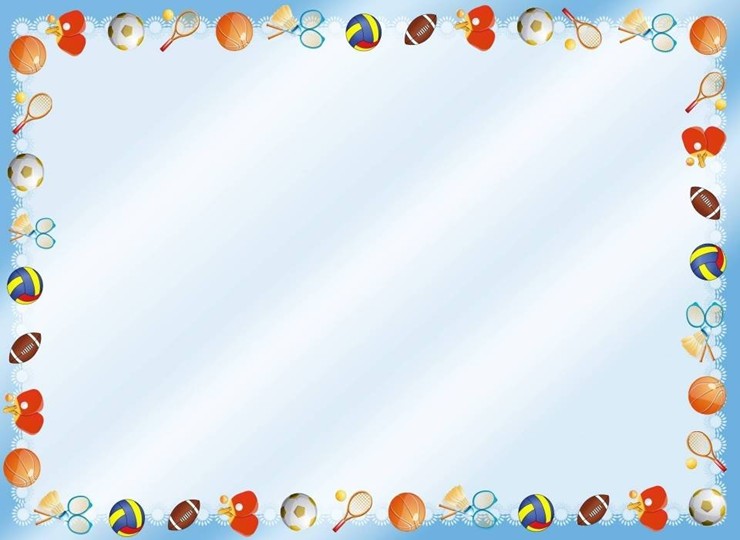 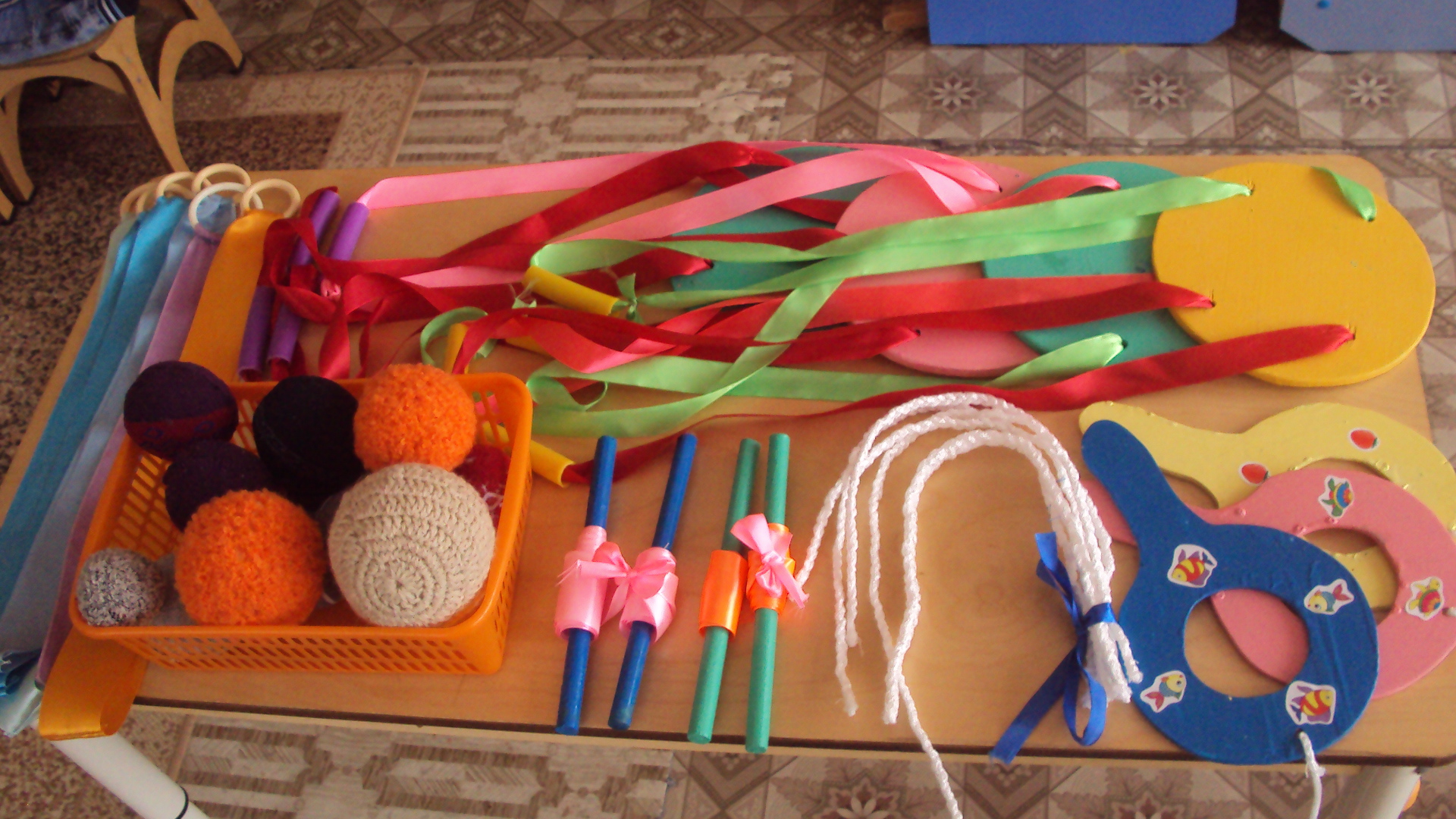 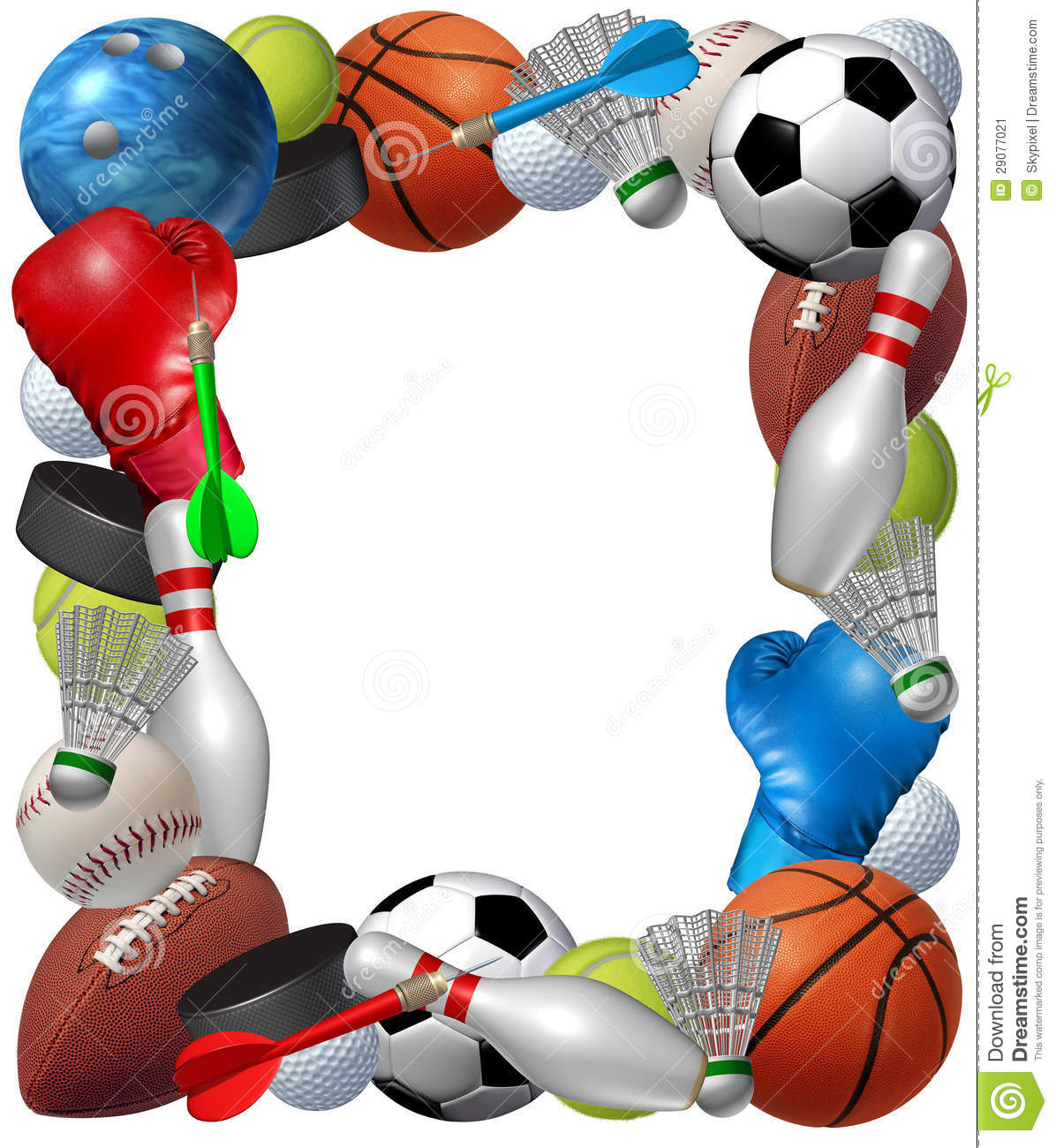 Спасибо за 
внимание!